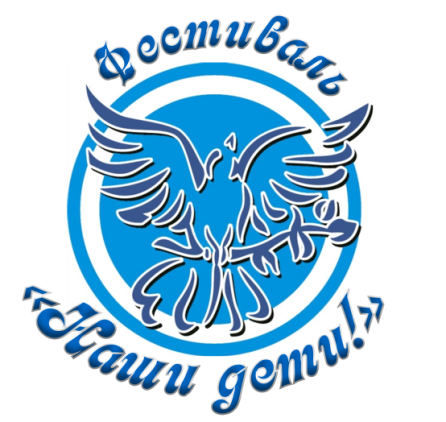 Государственное  бюджетное учреждение
Свердловской области
«Центр психолого-педагогической, 
медицинской и социальной помощи «Ладо»
2016 год
II ФЕСТИВАЛЬ
детского творчества 
«Наши дети!»
для детей с ограниченными возможностями здоровья
Фестиваль детского  творчества «Наши дети»
К участию в Фестивале приглашались:
 дети и подростки из образовательных организаций, реабилитационных центров, общественных организаций, работающих с детьми с ограниченными возможностями здоровья; дети, не посещающие образовательные учреждения 
 
Возрастные категории участников: 
5-10 лет - младшая возрастная группа
11-18 лет - старшая возрастная группа
Фестиваль детского  творчества «Наши дети»
Фестиваль проходил в два   этапа:
  I этап - «Мир моих увлечений» 
 II этап – «Мы можем все!»
«Мир моих увлечений»
Первый этап - конкурс творческих работ «Мир моих увлечений» прошел в выставочном зале ДК СТЗ с 26 по 29 апреля 2016 года.
	Дети, родители и педагоги активно приняли участие в этом конкурсе, проявив свои художественные таланты. Всего 85 детей в возрасте с 5 до 18 лет, представили 98 творческих работ на фестиваль. 
	Оценка работ проходила путем голосования, посетители выставки оставляли свой голос за понравившуюся работу.
	Выставку посетили более 700 человек. 
        656 посетителей проголосовали за понравившиеся работы.
Конкурс творческих работ 
«Мир моих увлечений»
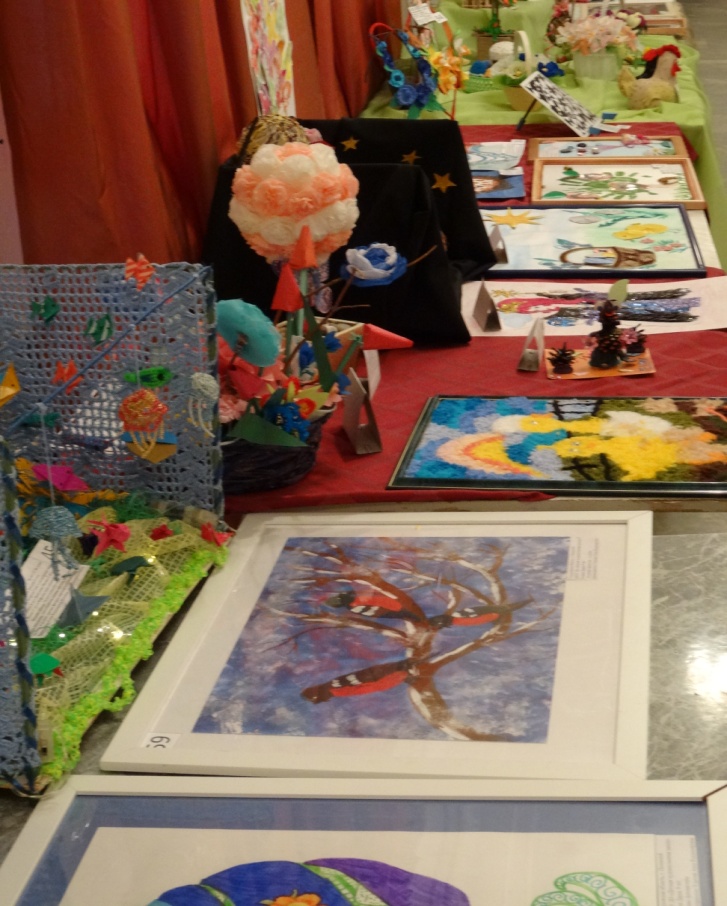 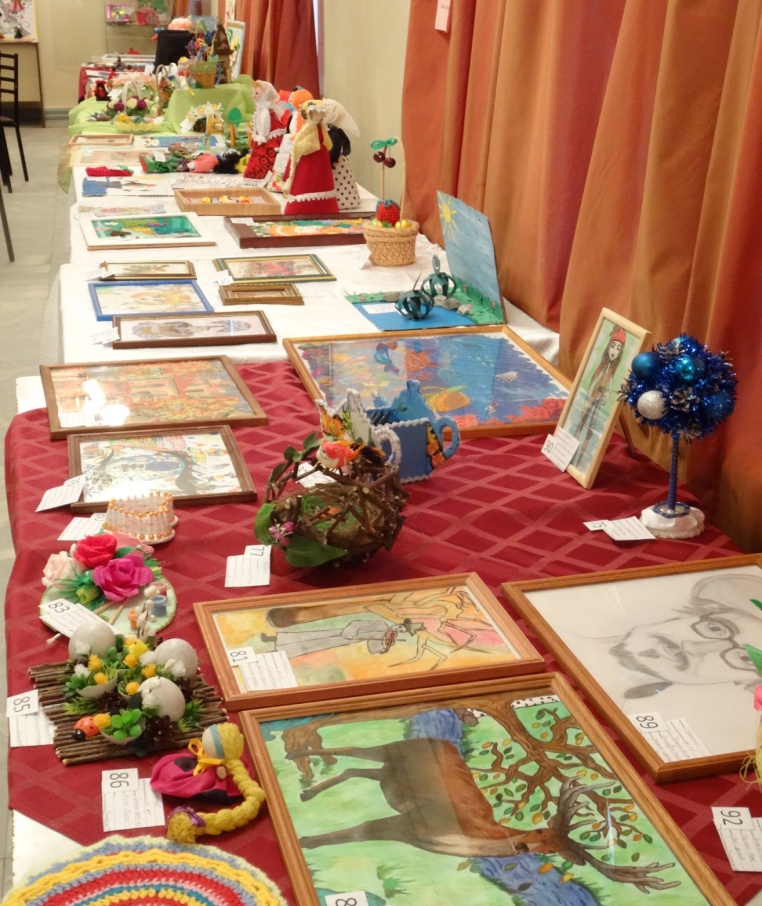 Конкурс творческих работ 
«Мир моих увлечений»
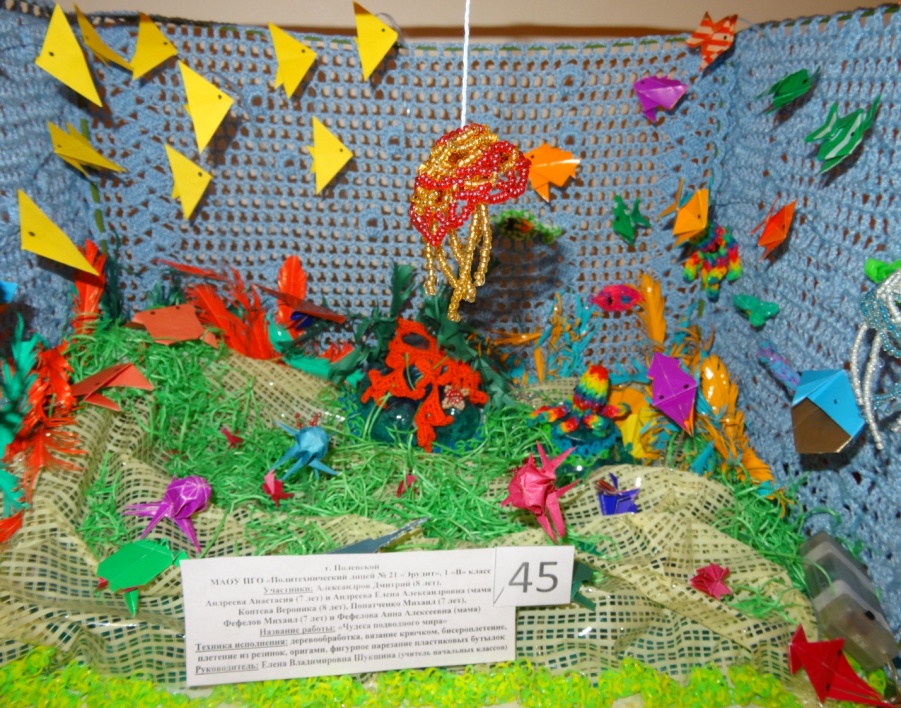 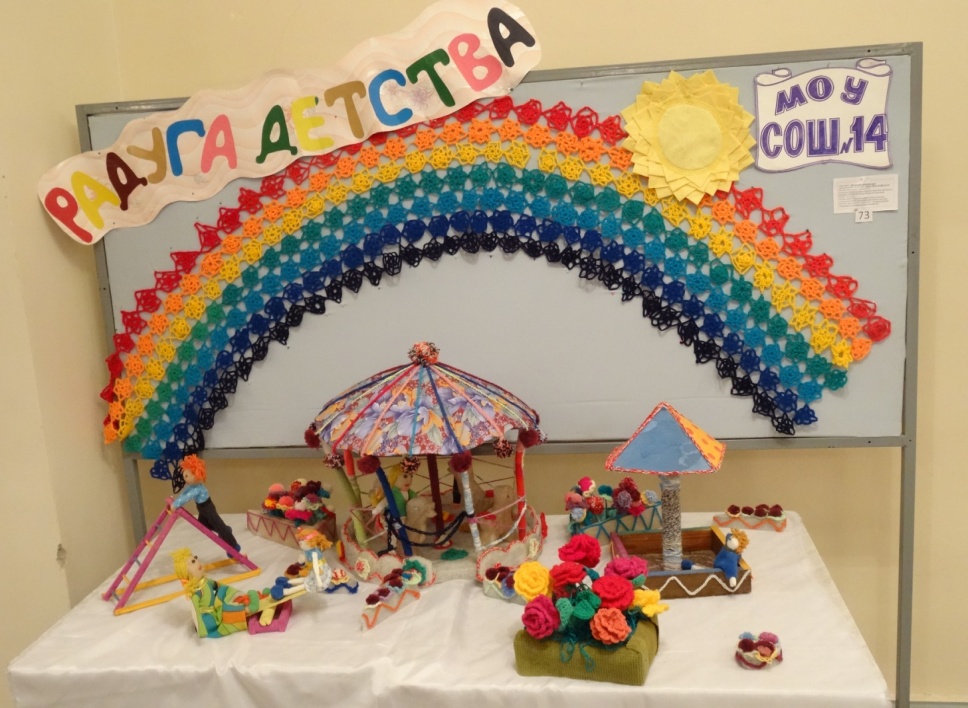 Конкурс творческих работ 
«Мир моих увлечений»
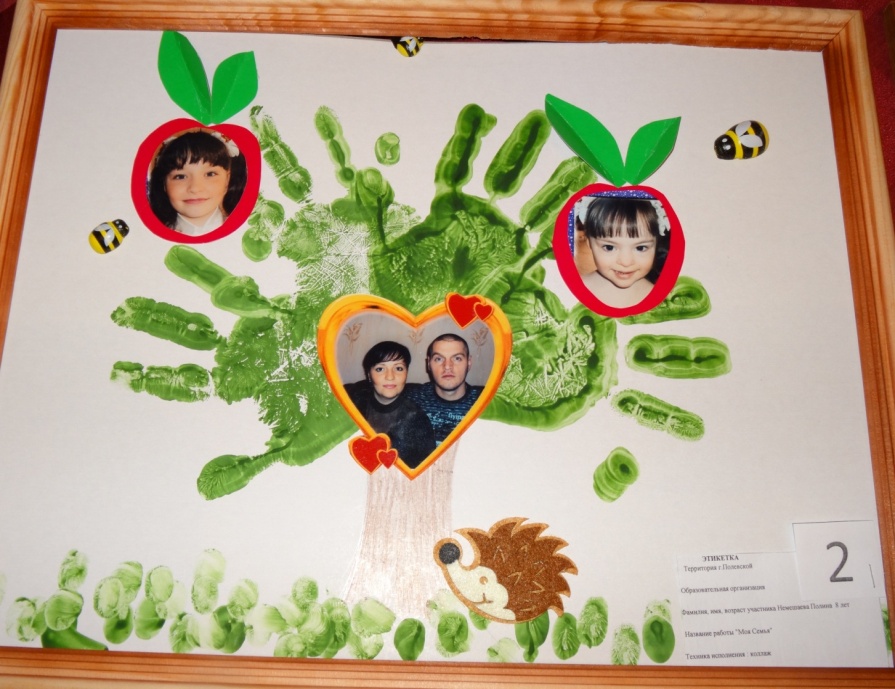 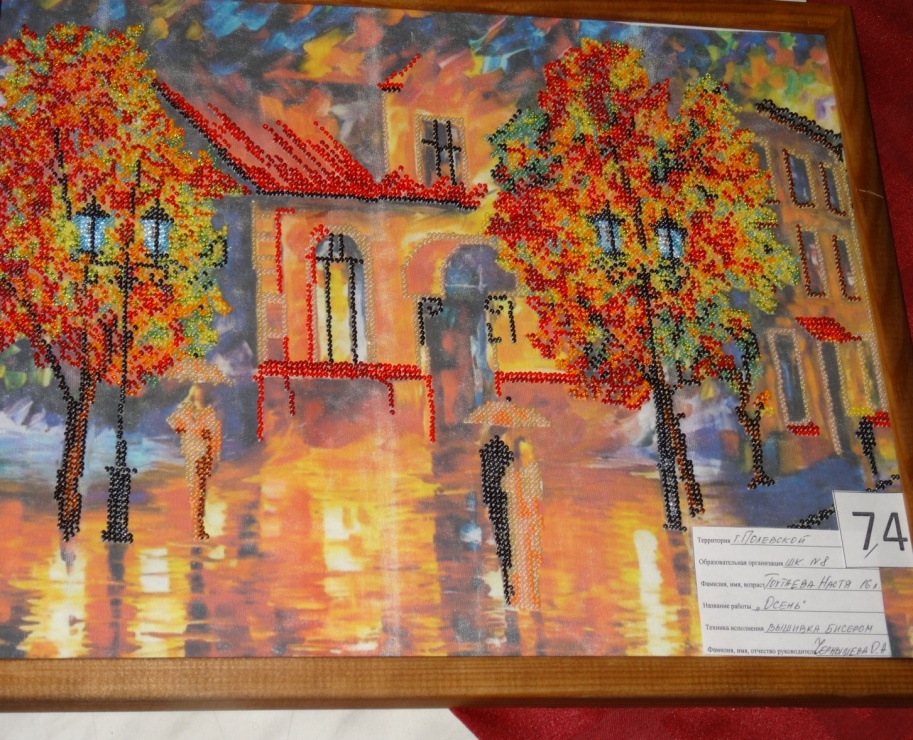 Конкурс творческих работ 
«Мир моих увлечений»
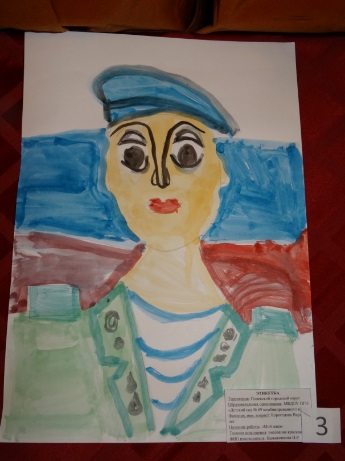 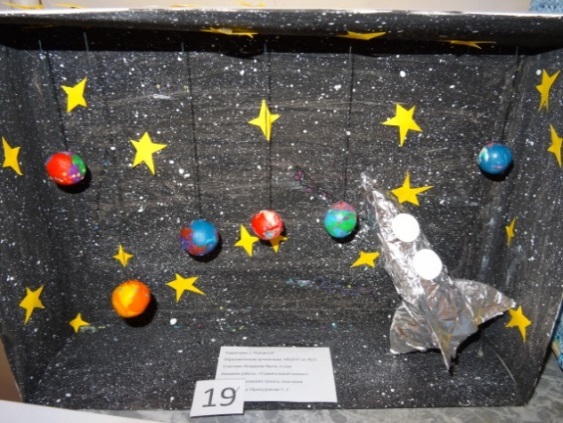 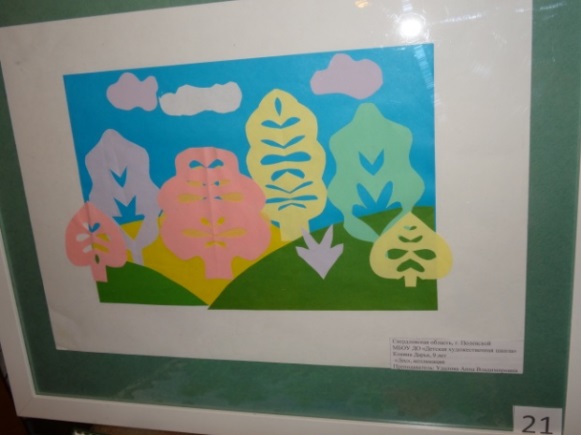 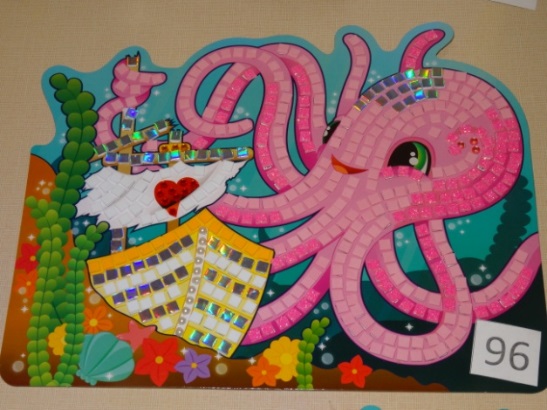 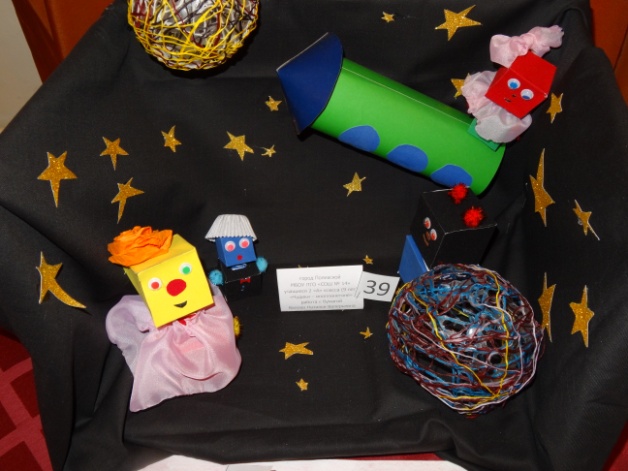 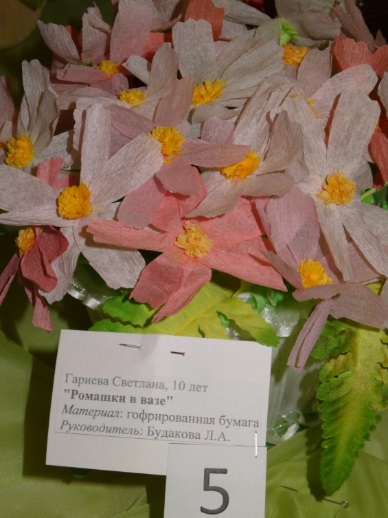 Конкурс творческих работ 
«Мир моих увлечений»
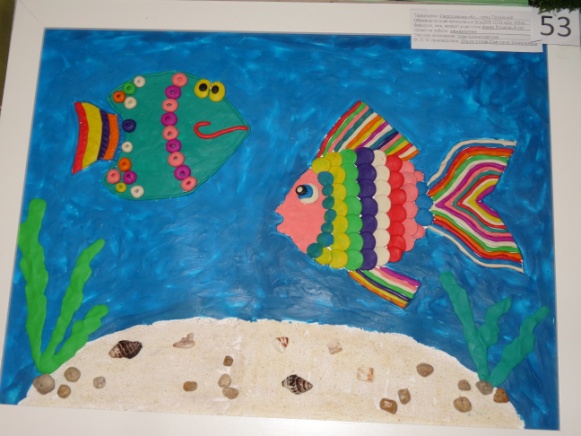 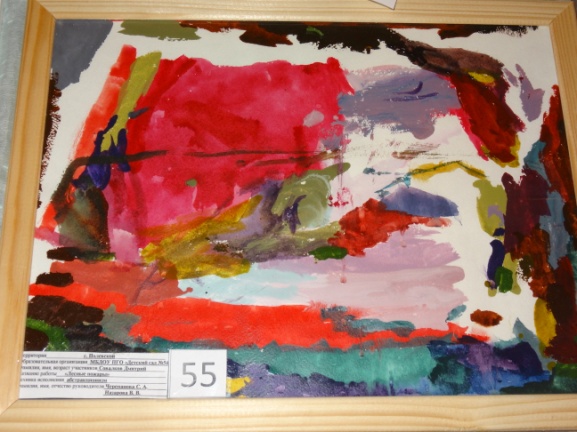 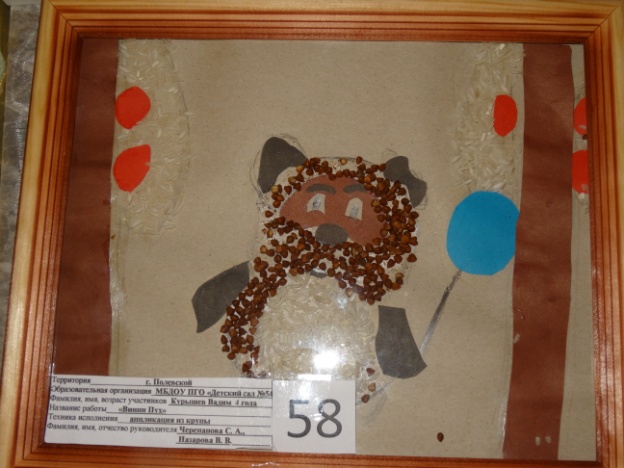 Конкурс творческих работ 
«Мир моих увлечений»
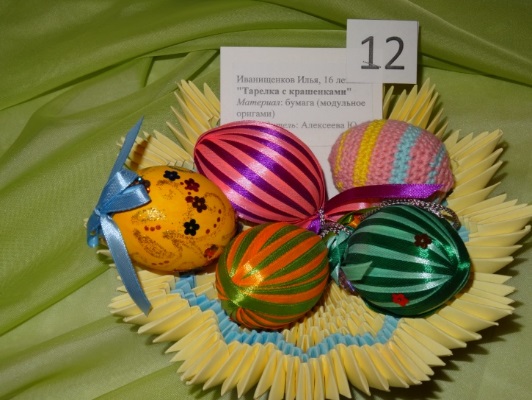 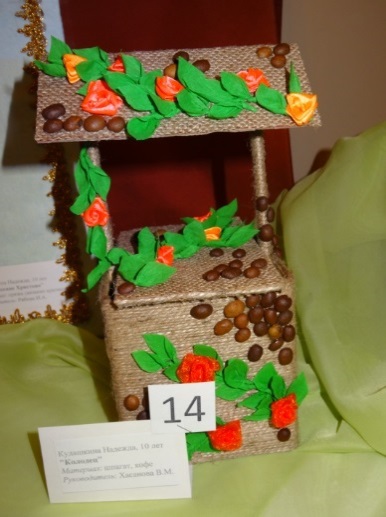 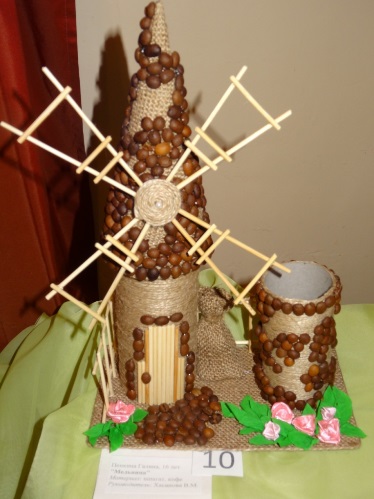 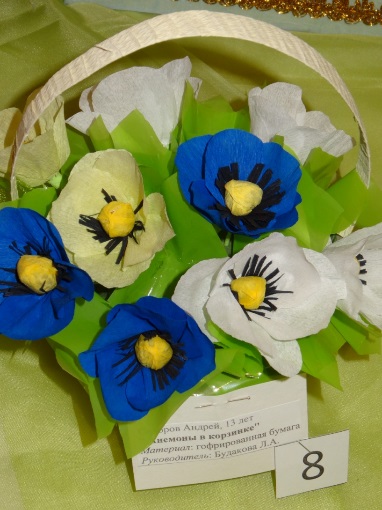 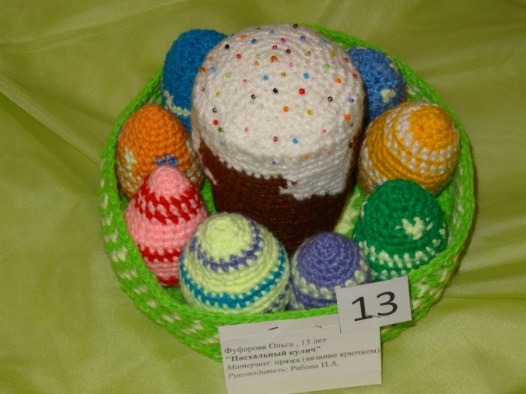 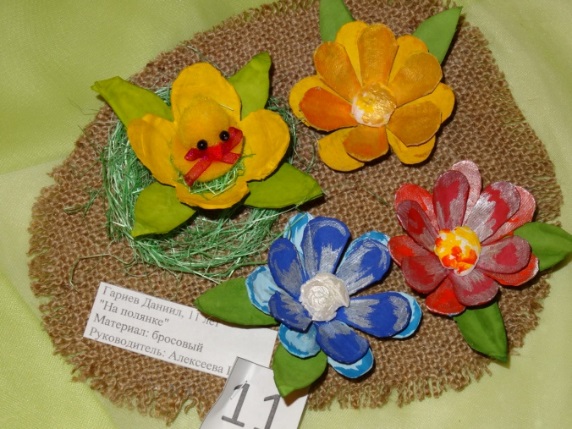 Конкурс творческих работ 
«Мир моих увлечений»
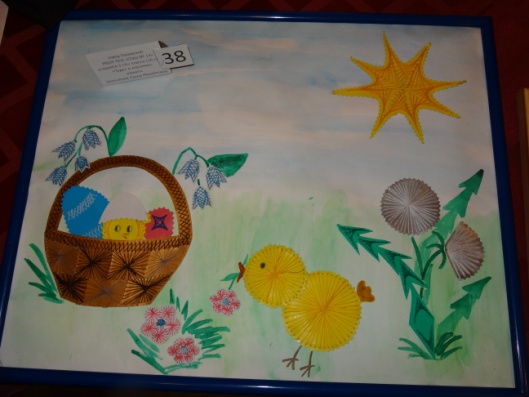 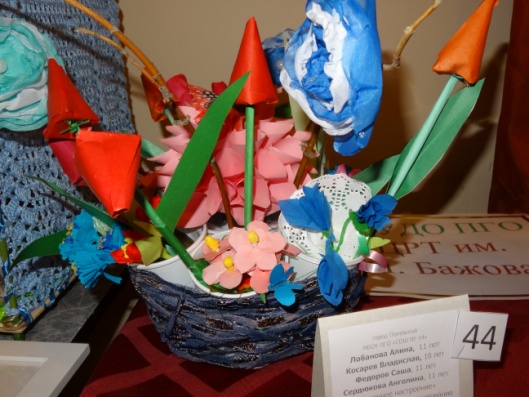 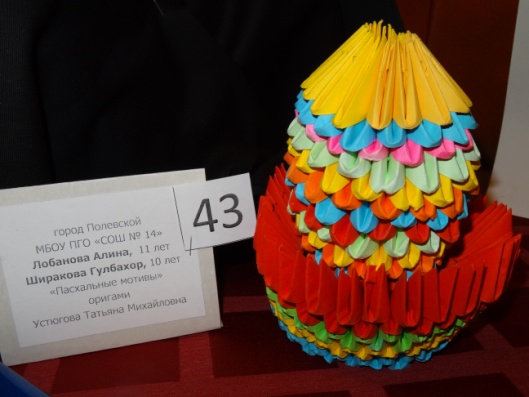 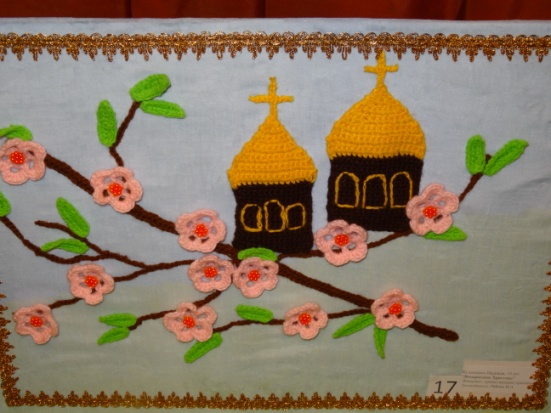 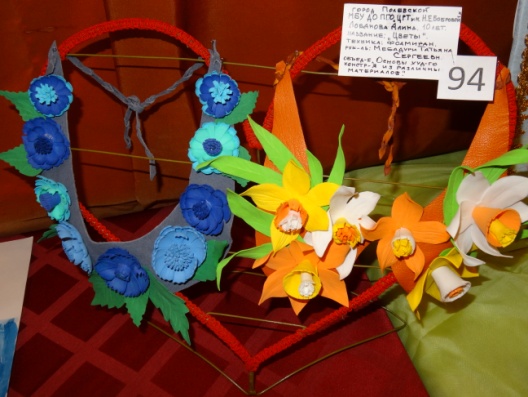 Конкурс творческих работ 
«Мир моих увлечений»
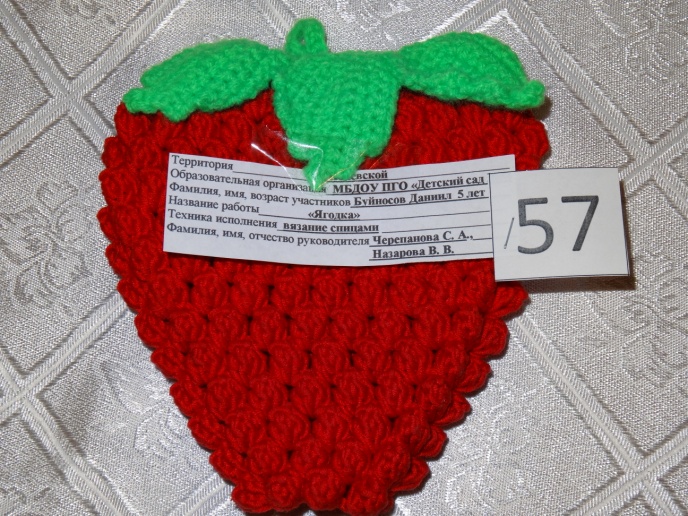 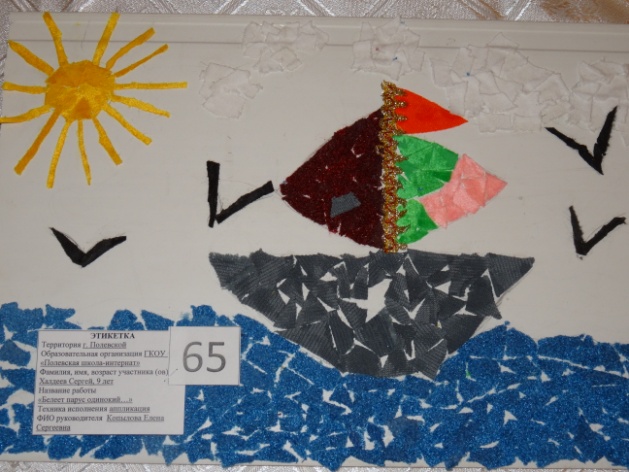 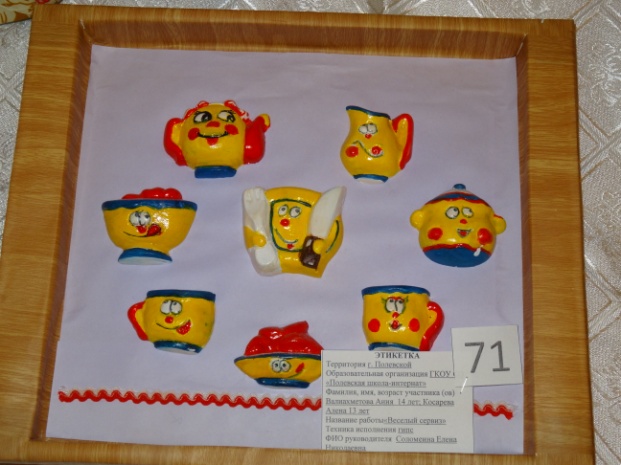 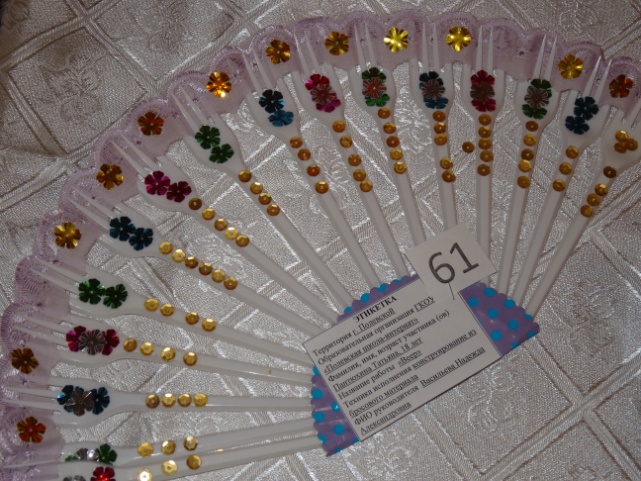 Конкурс творческих работ 
«Мир моих увлечений»
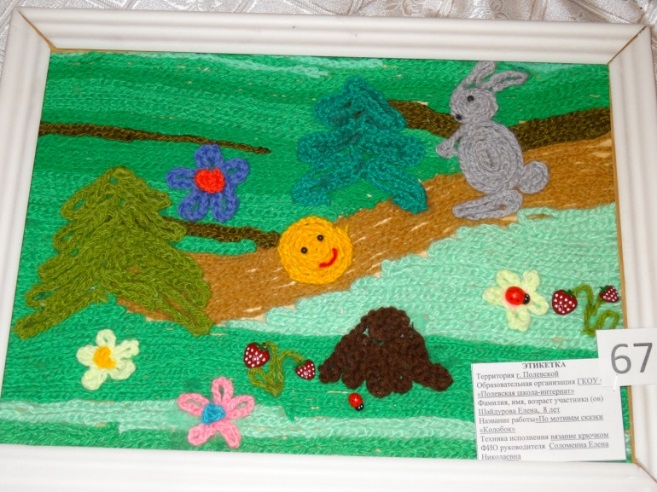 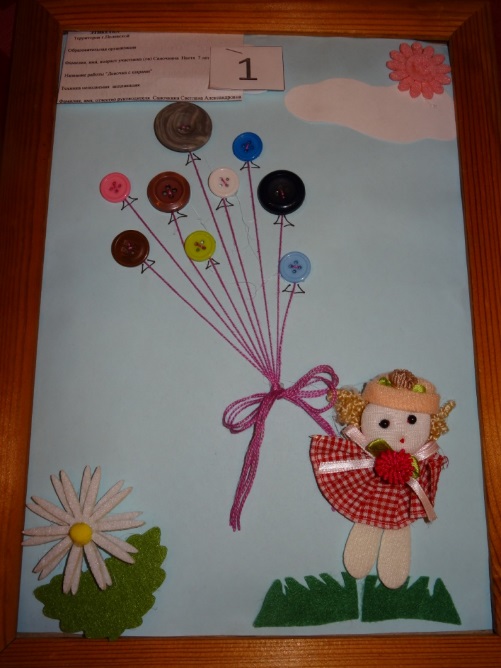 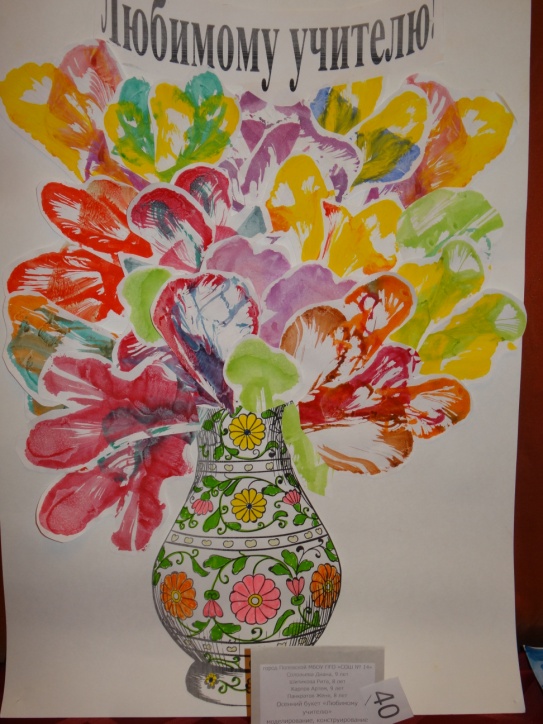 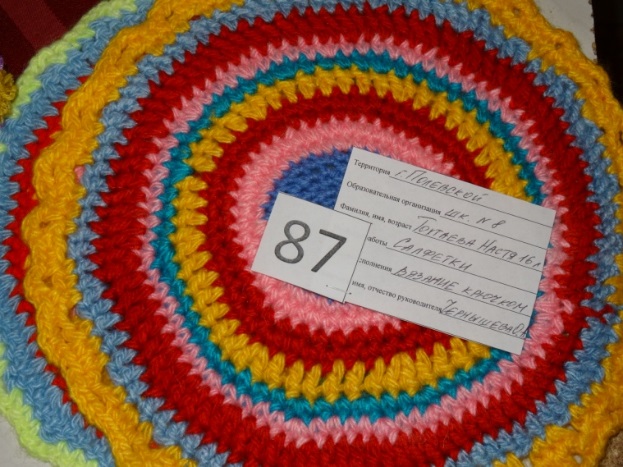 Конкурс творческих работ 
«Мир моих увлечений»
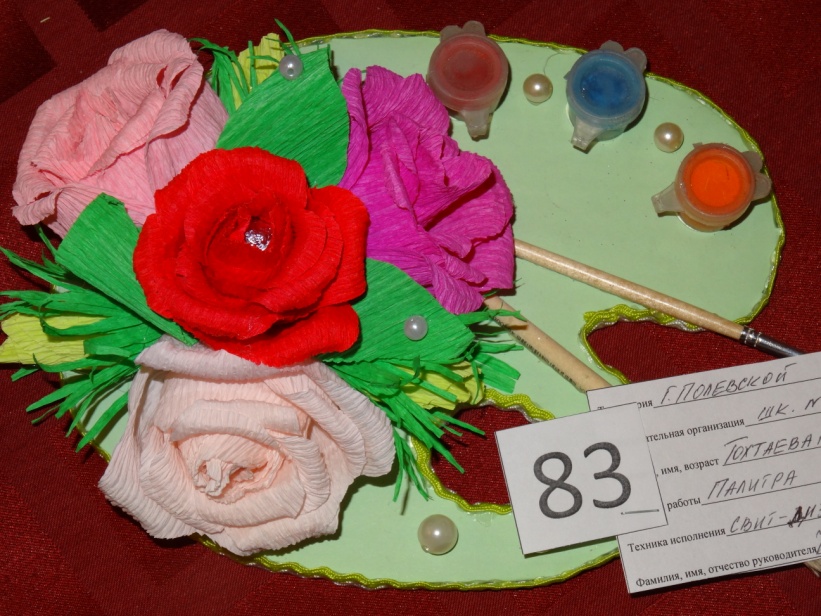 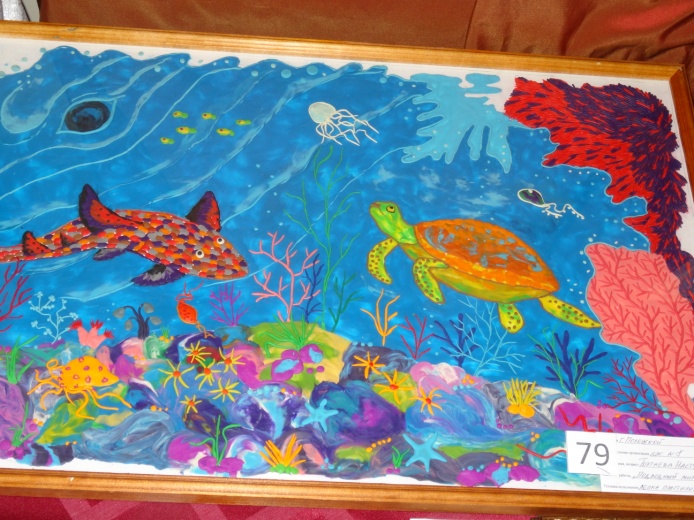 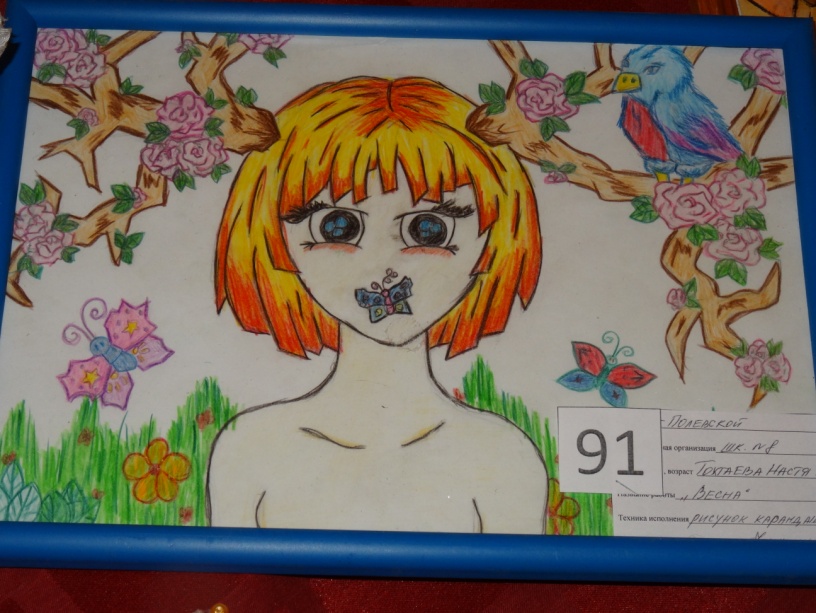 Конкурс творческих работ 
«Мир моих увлечений»
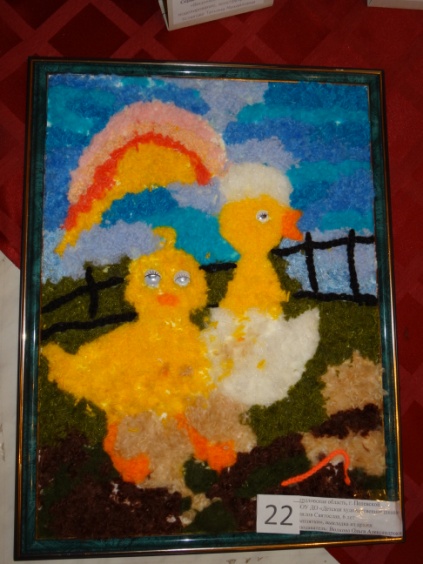 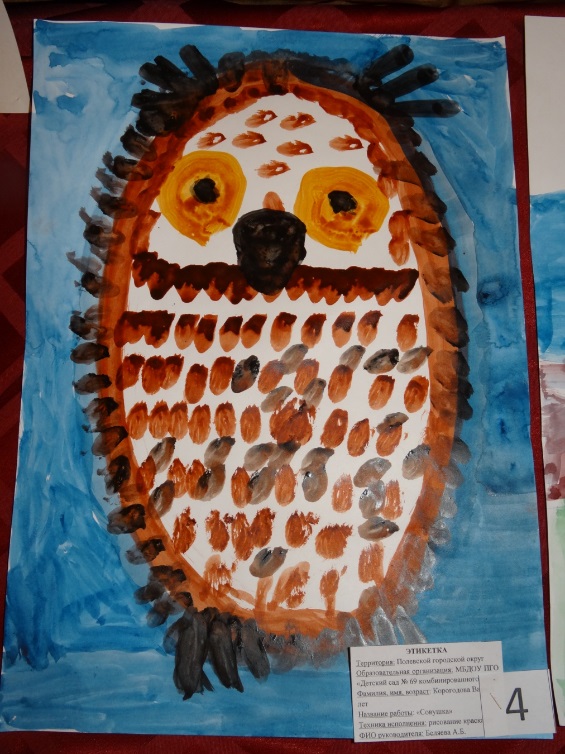 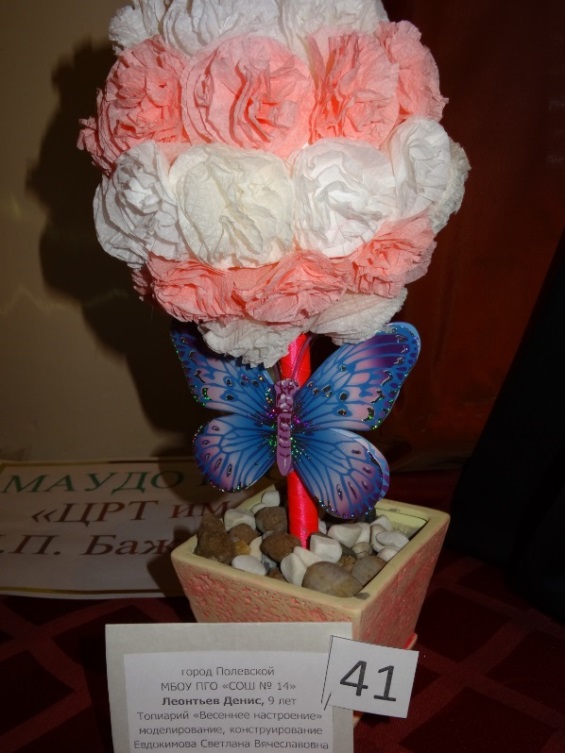 Конкурс творческих работ 
«Мир моих увлечений»
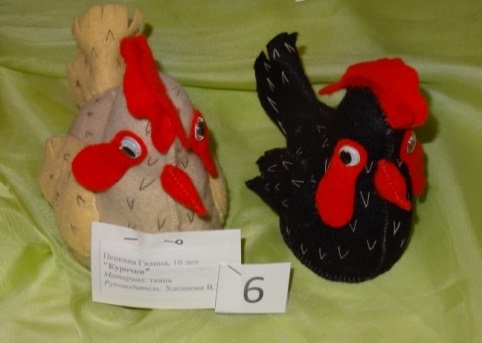 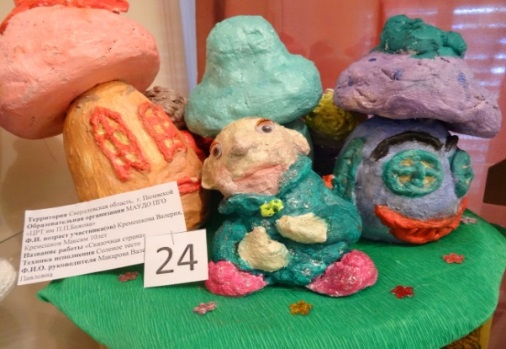 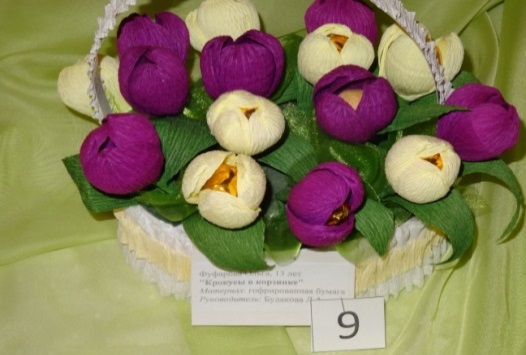 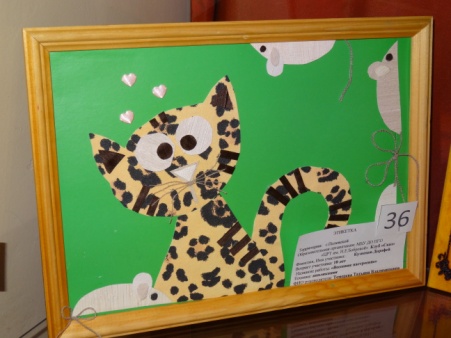 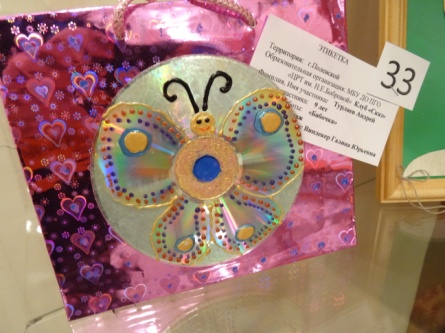 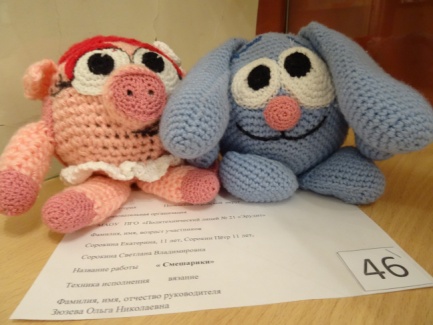 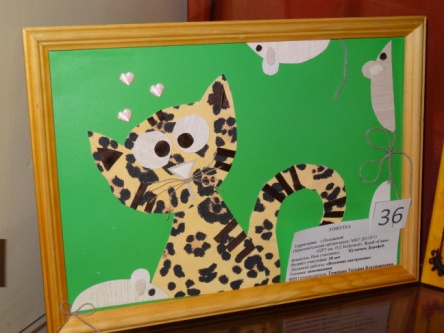 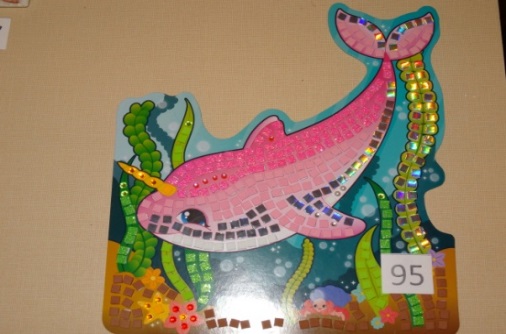 Конкурс творческих работ 
«Мир моих увлечений»
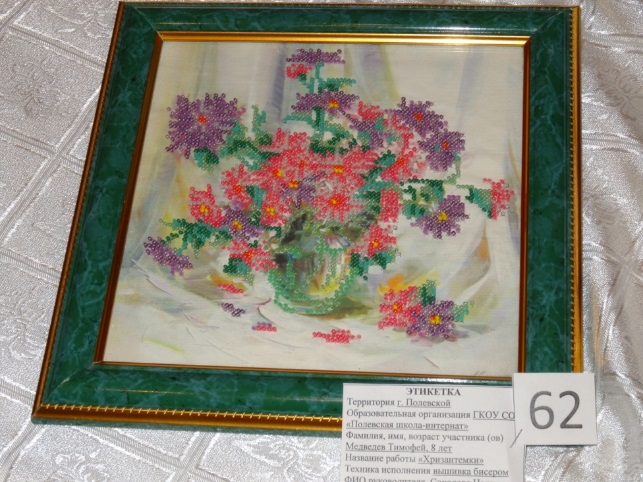 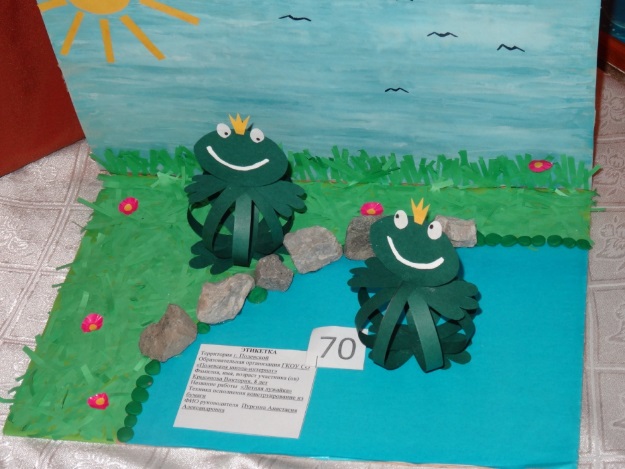 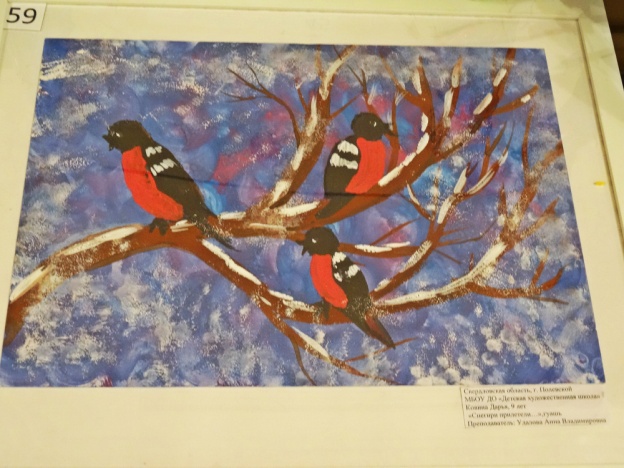 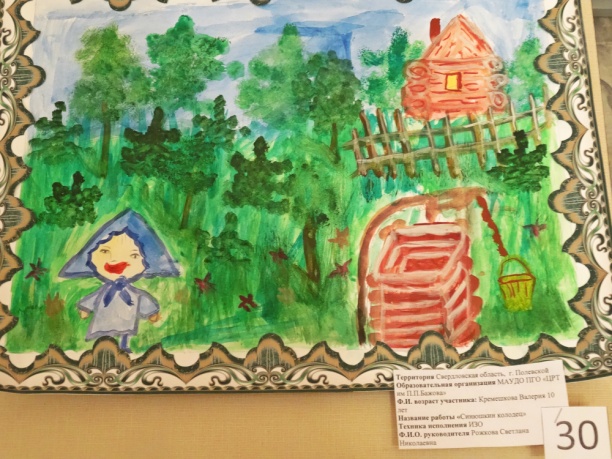 Конкурс творческих работ 
«Мир моих увлечений»
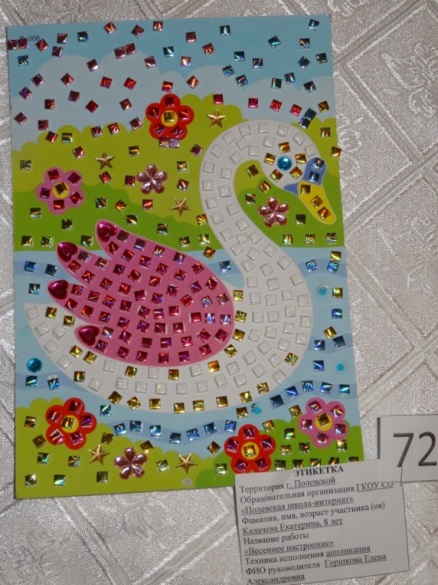 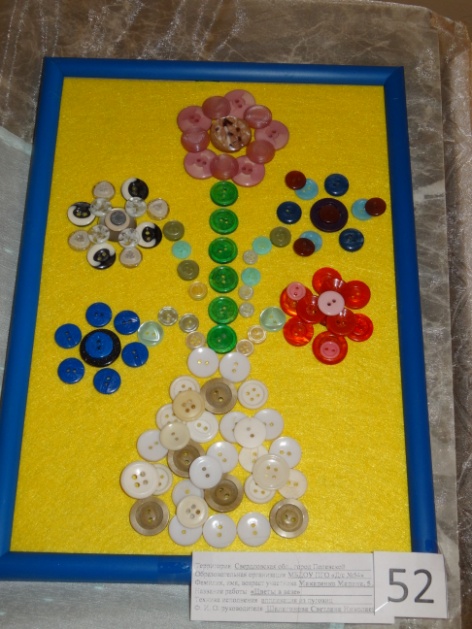 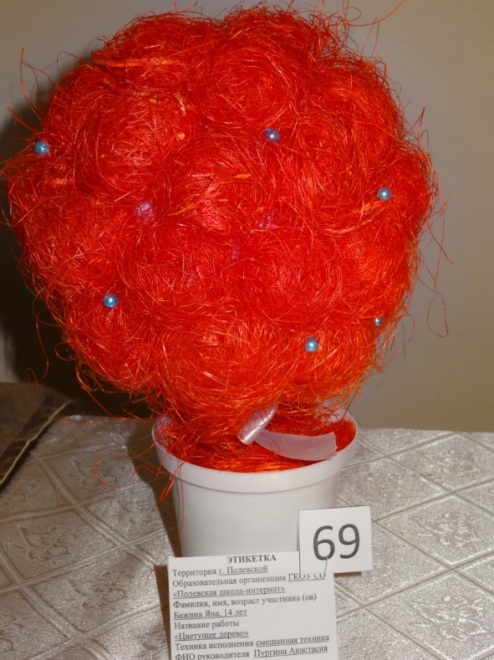 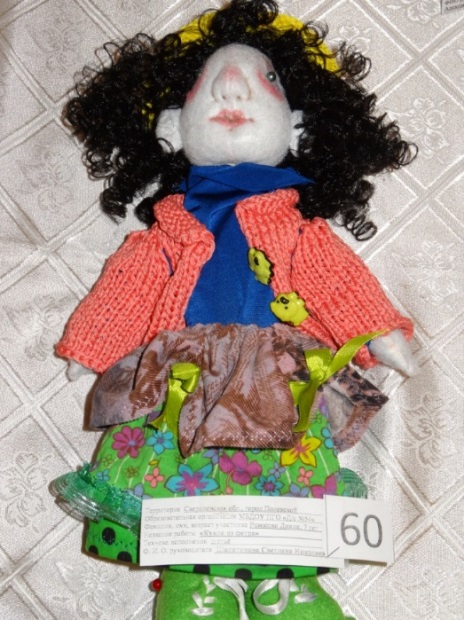 Конкурс творческих работ 
«Мир моих увлечений»
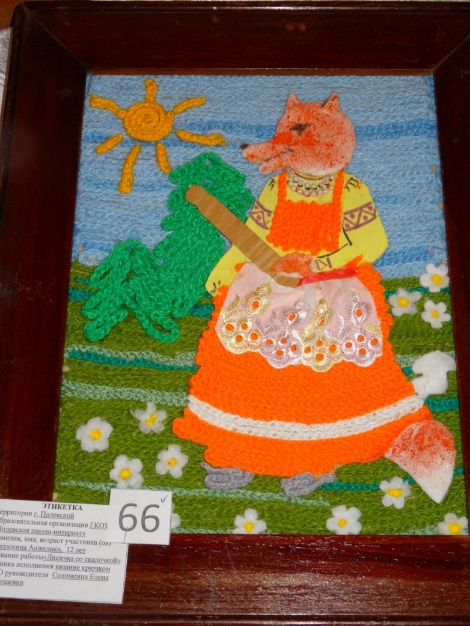 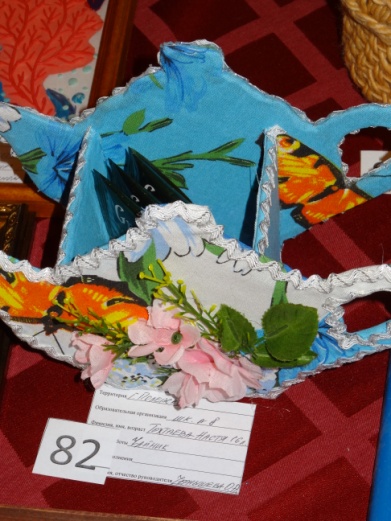 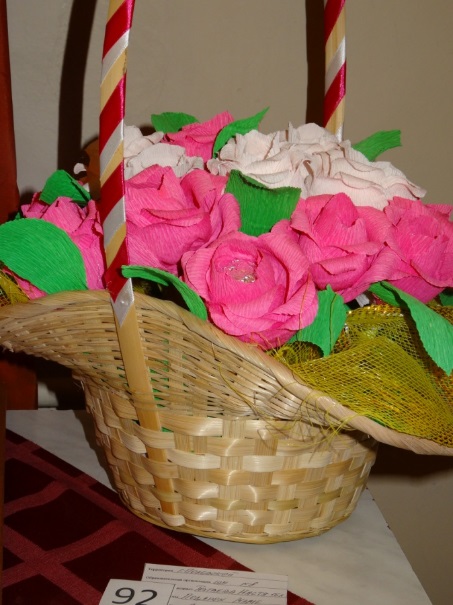 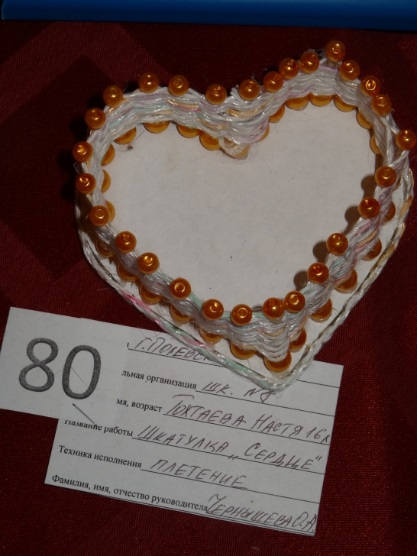 Конкурс творческих работ 
«Мир моих увлечений»
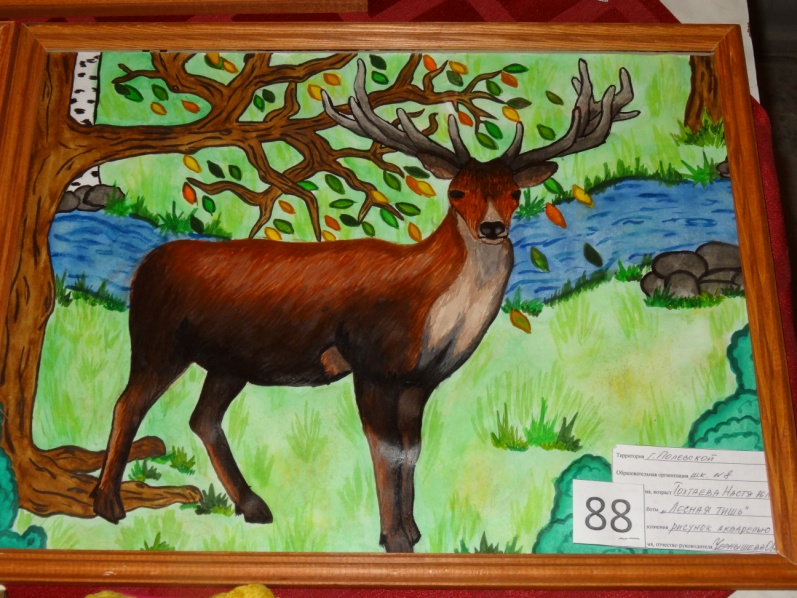 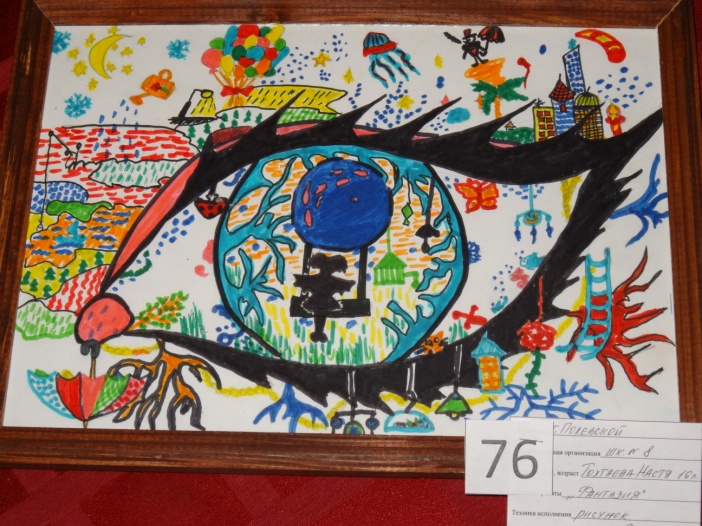 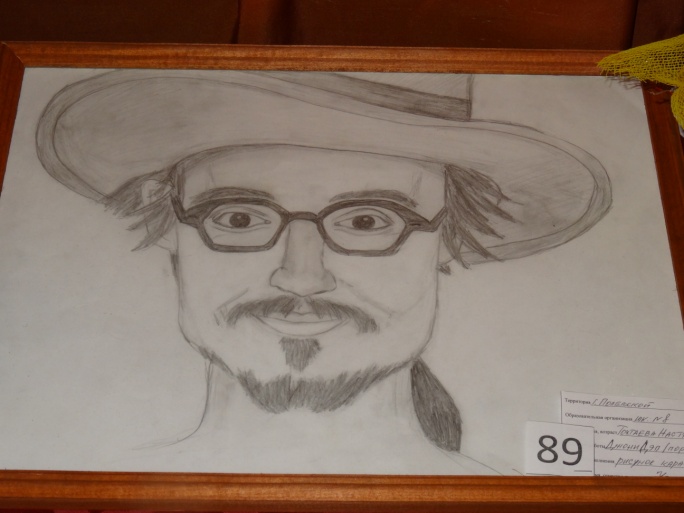 Конкурс творческих работ 
«Мир моих увлечений»
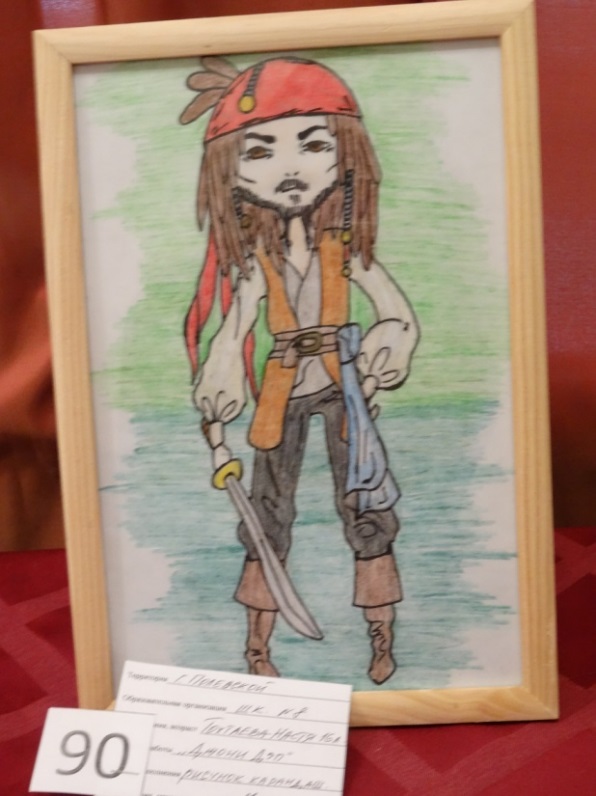 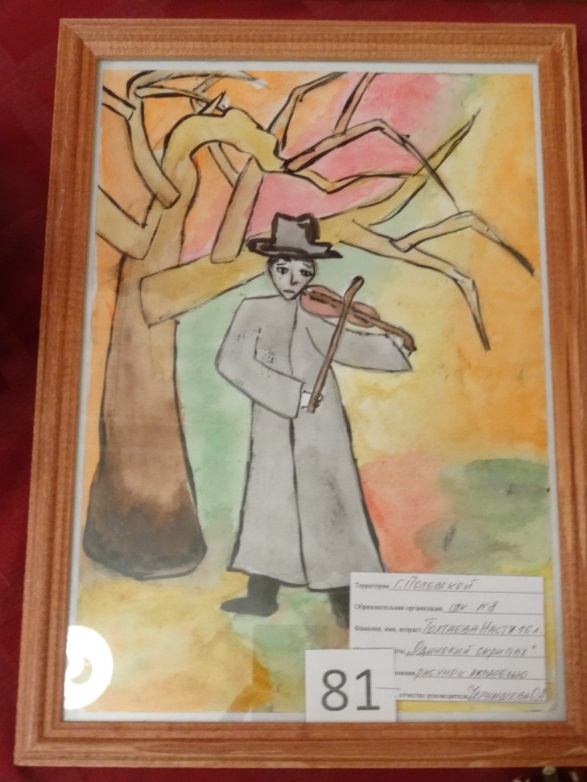 Конкурс творческих работ 
«Мир моих увлечений»
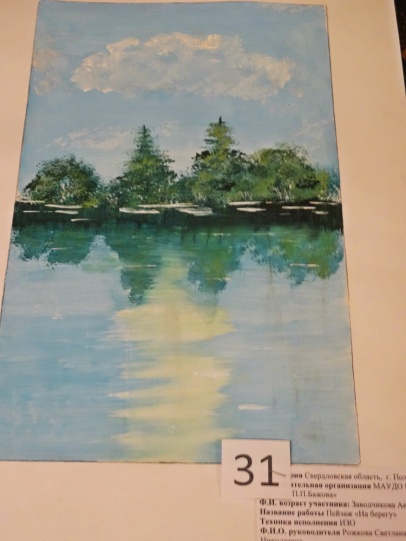 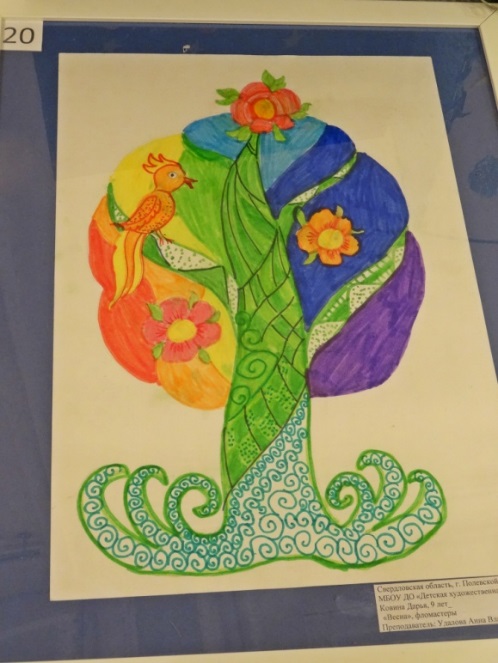 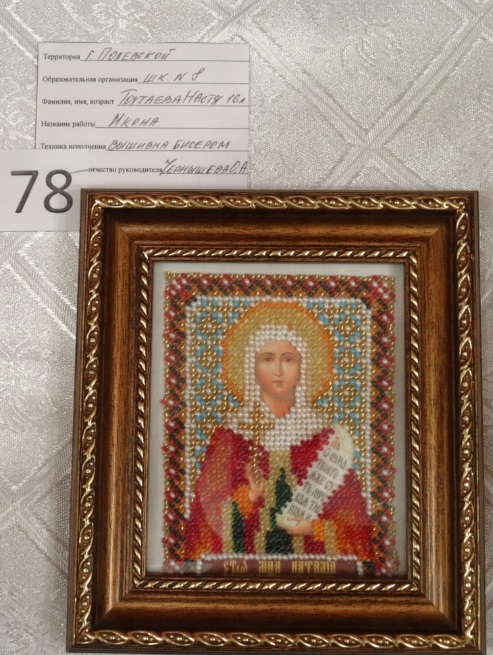 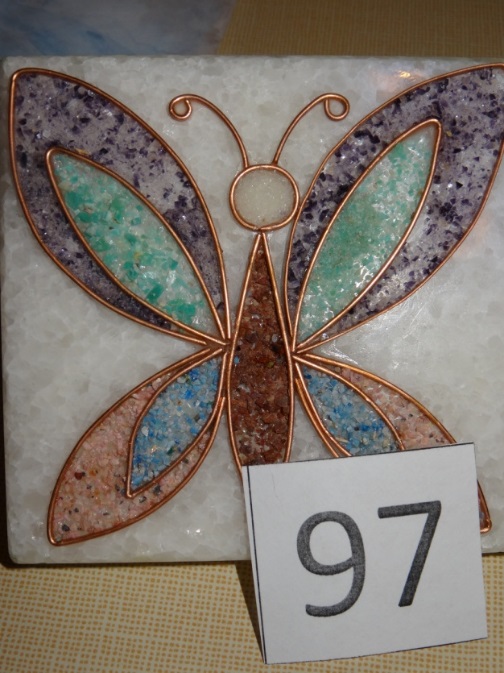 Конкурс творческих работ 
«Мир моих увлечений»
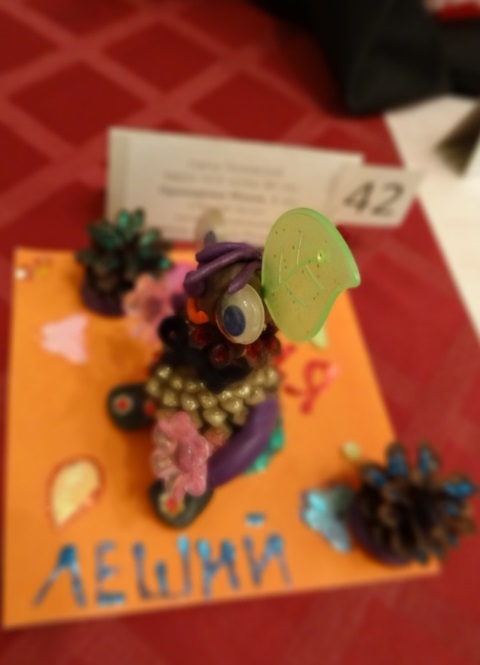 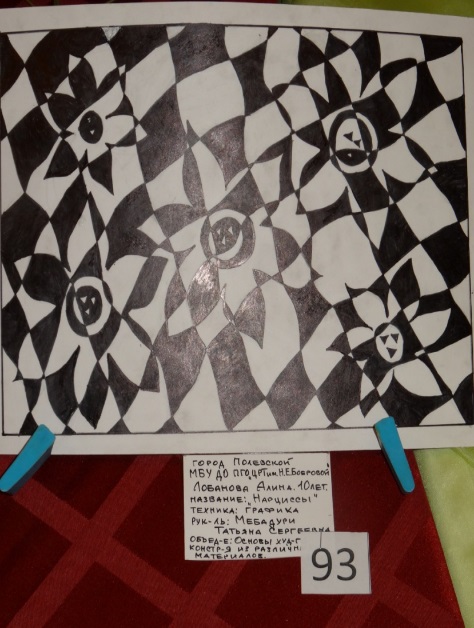 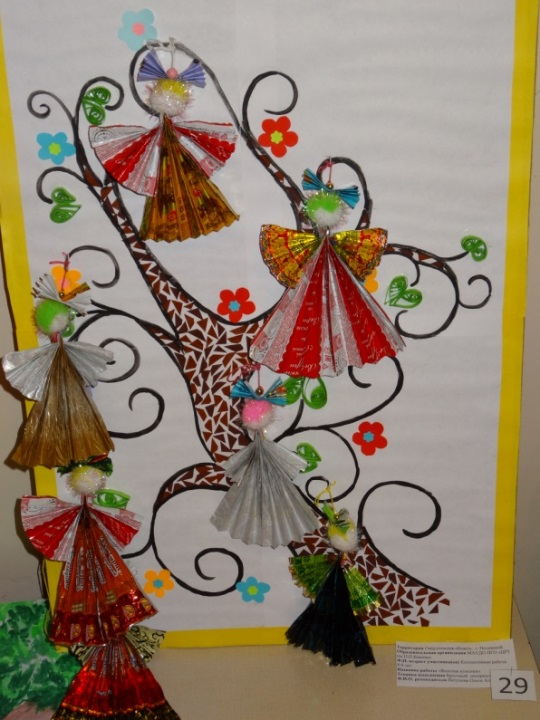 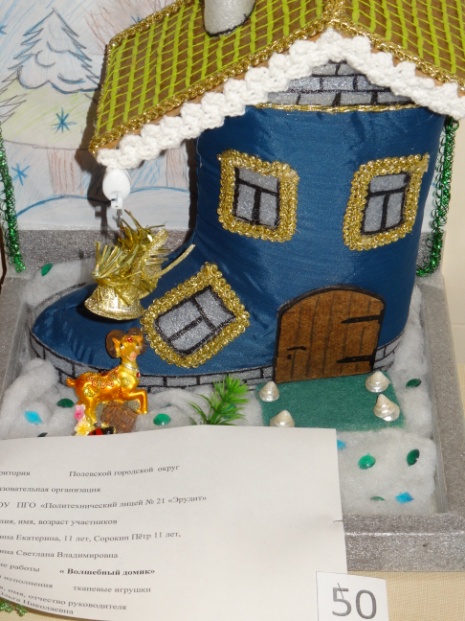 Конкурс творческих работ 
«Мир моих увлечений»
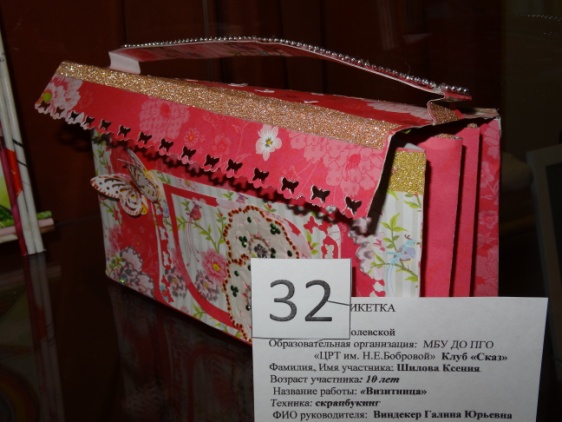 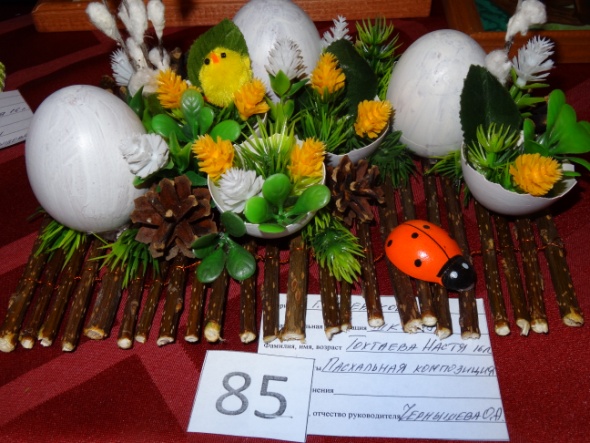 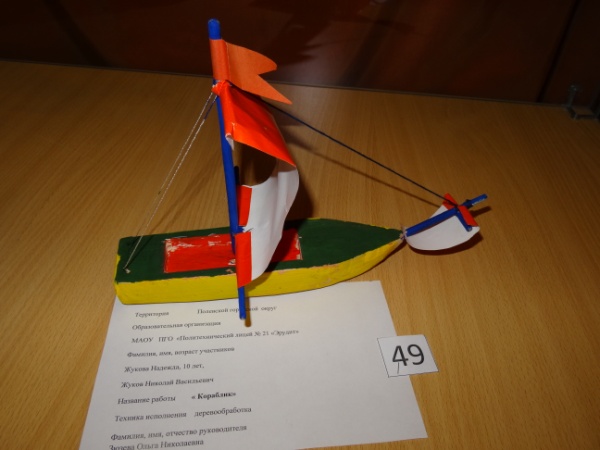 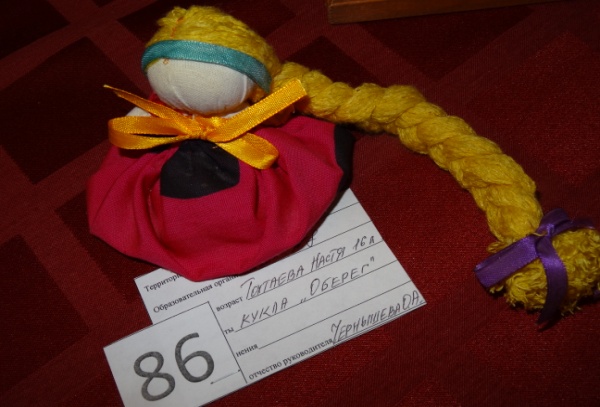 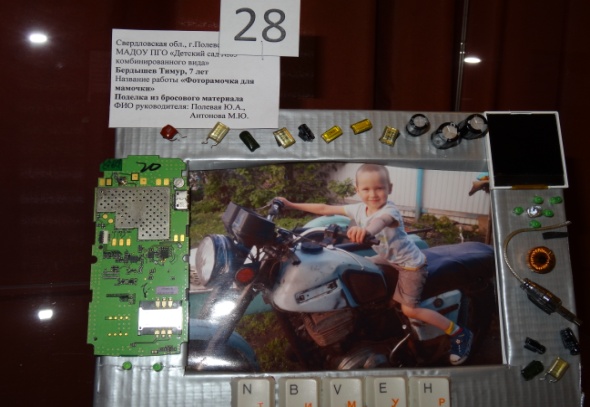 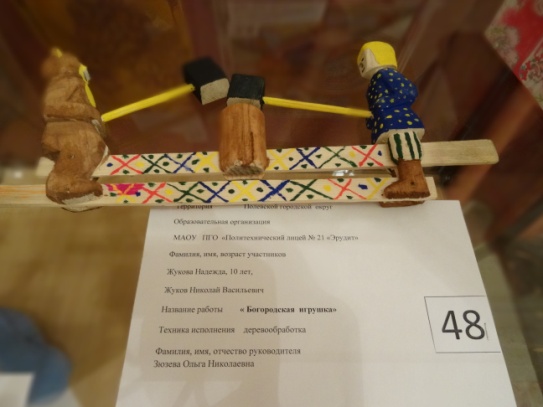 Конкурс творческих работ 
«Мир моих увлечений»
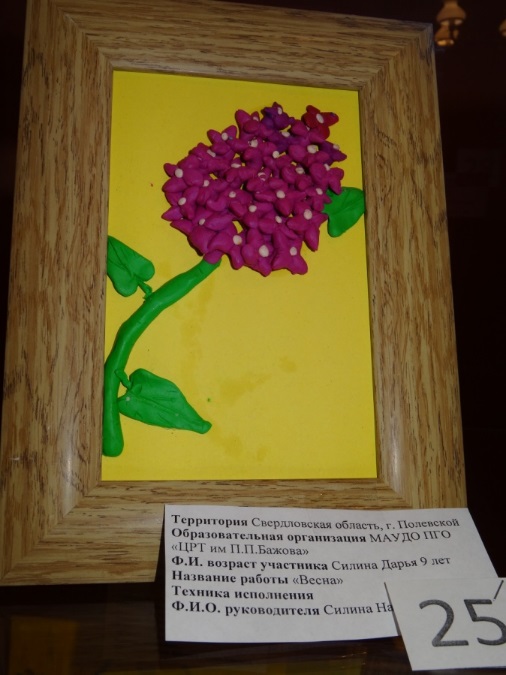 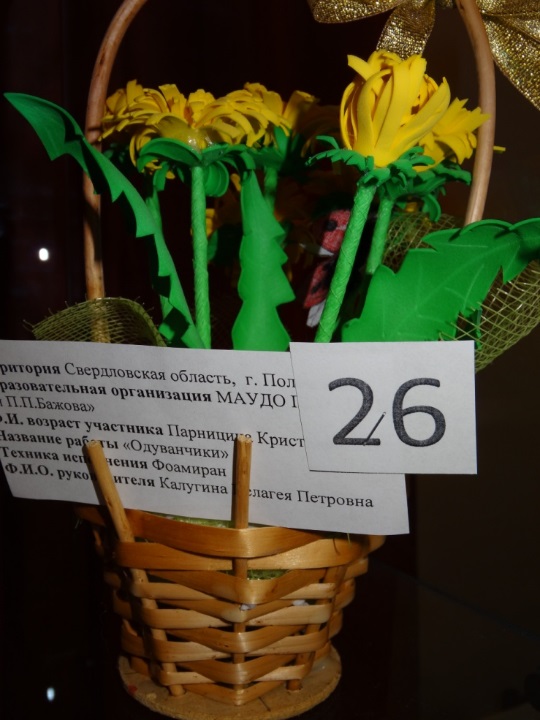 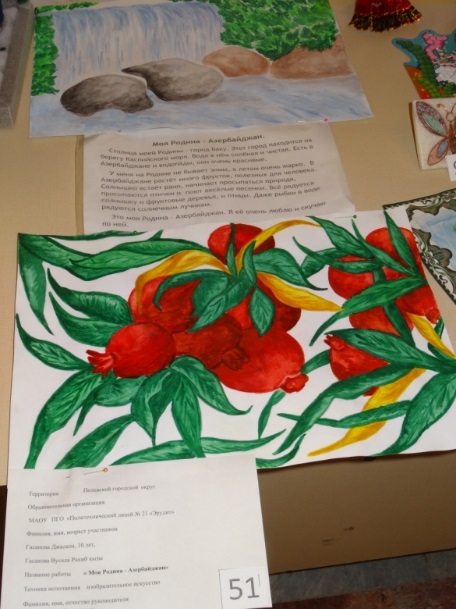 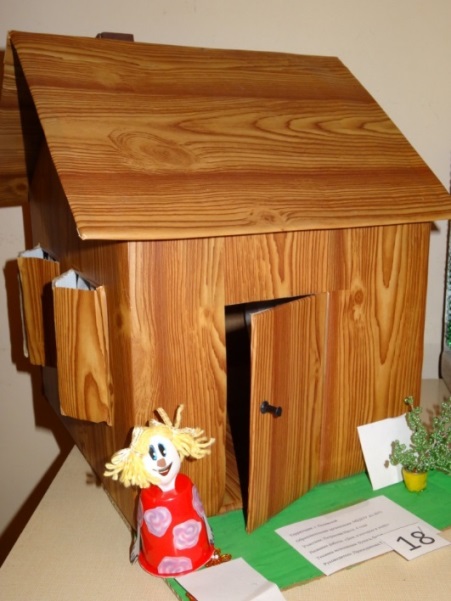 Конкурс творческих работ 
«Мир моих увлечений»
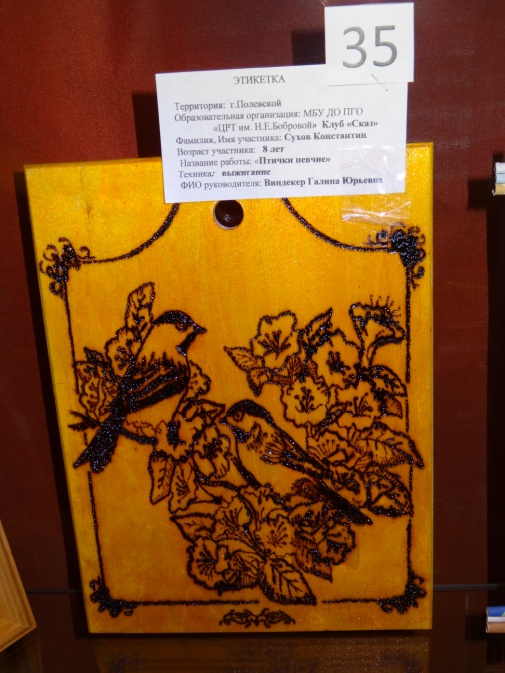 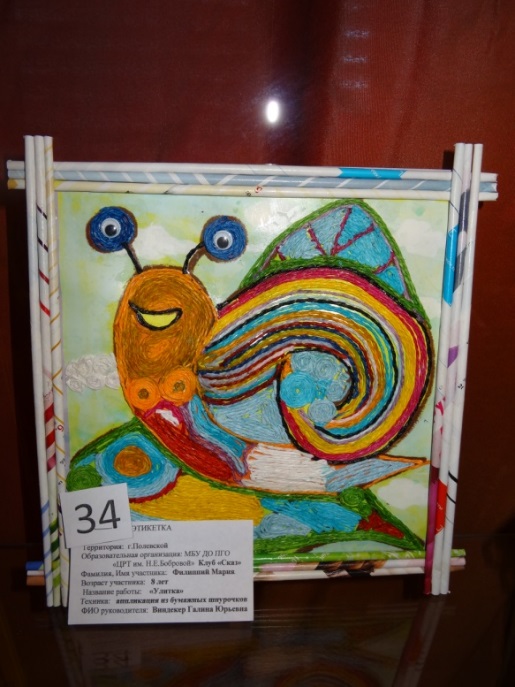 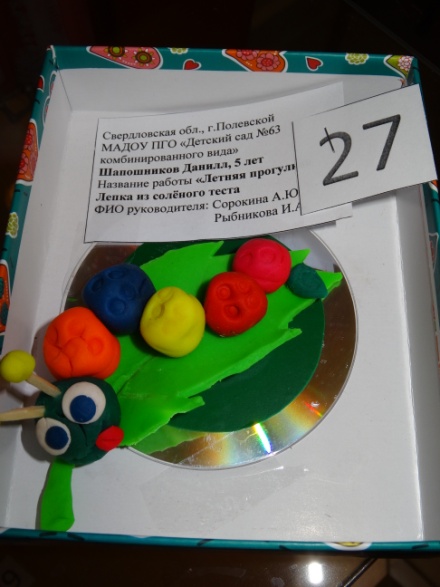 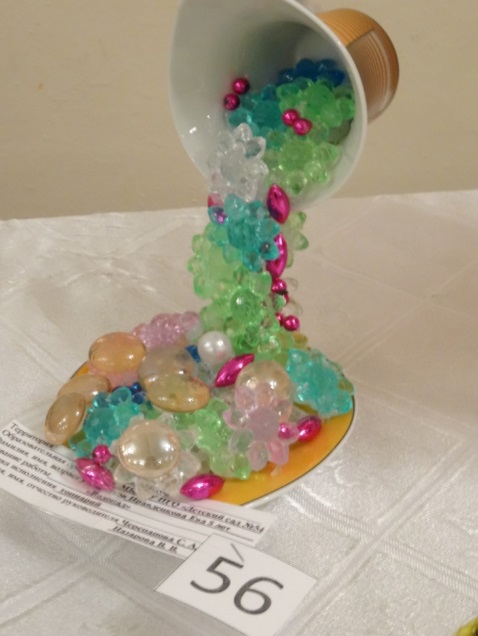 Конкурс творческих работ 
«Мир моих увлечений»
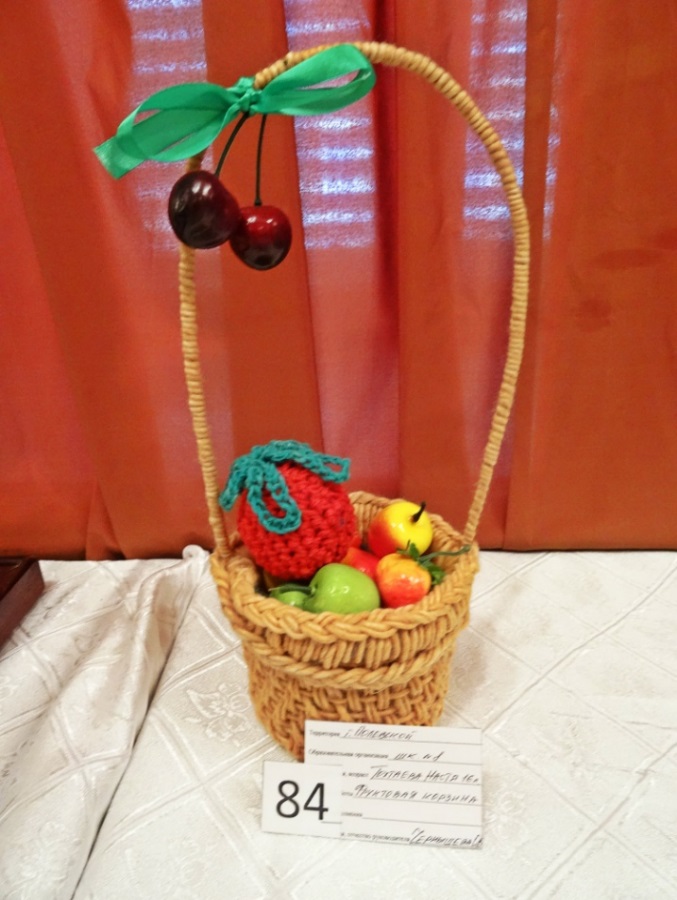 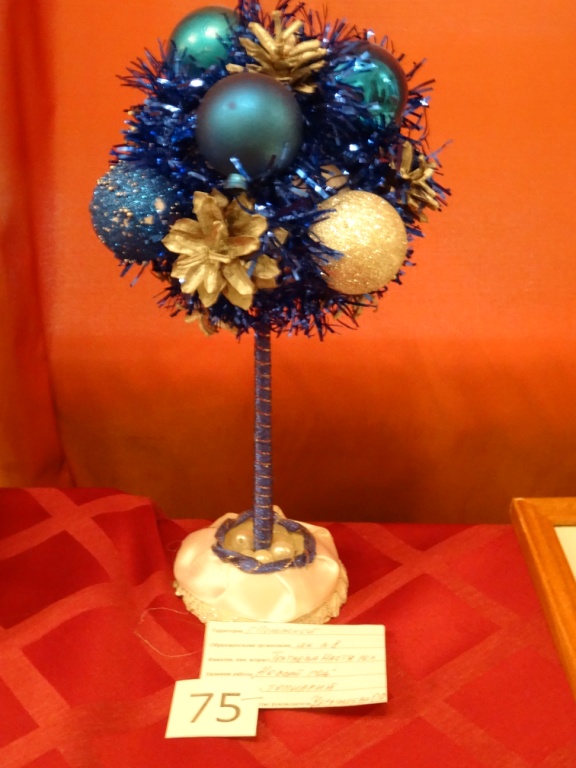 Конкурс творческих работ 
«Мир моих увлечений»
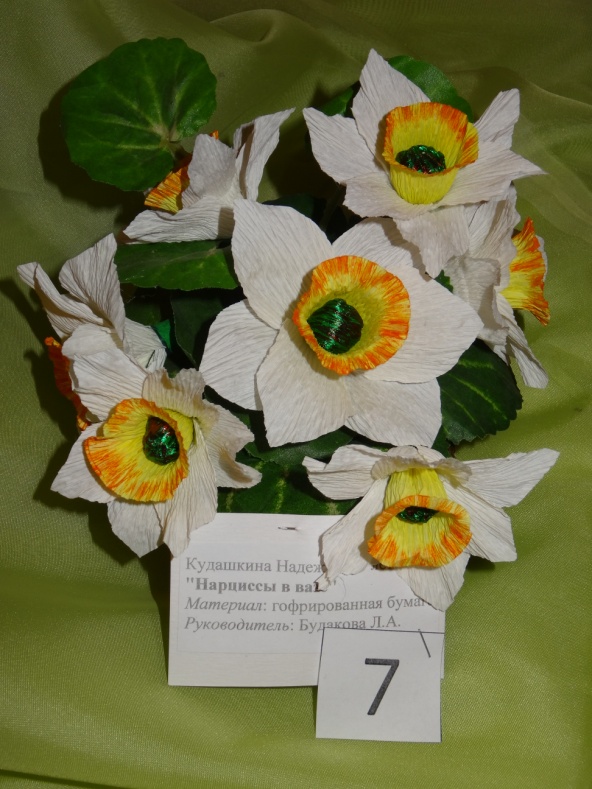 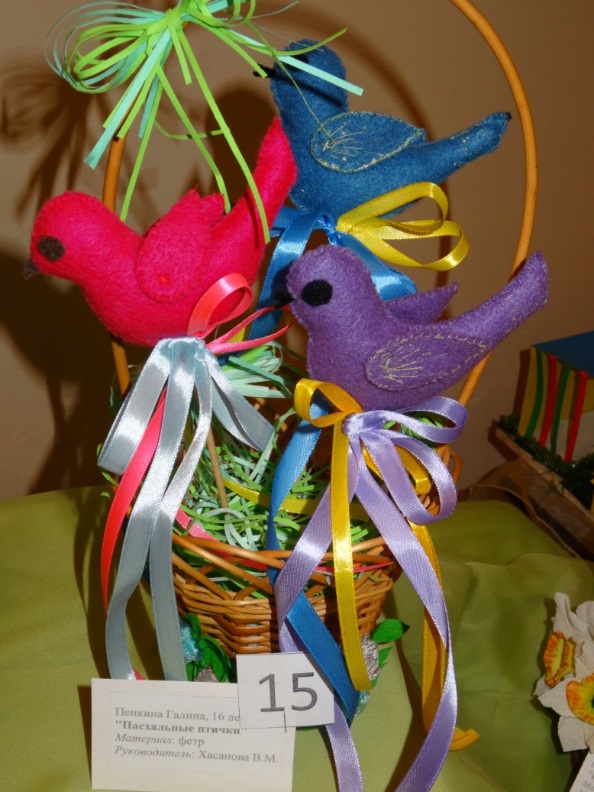 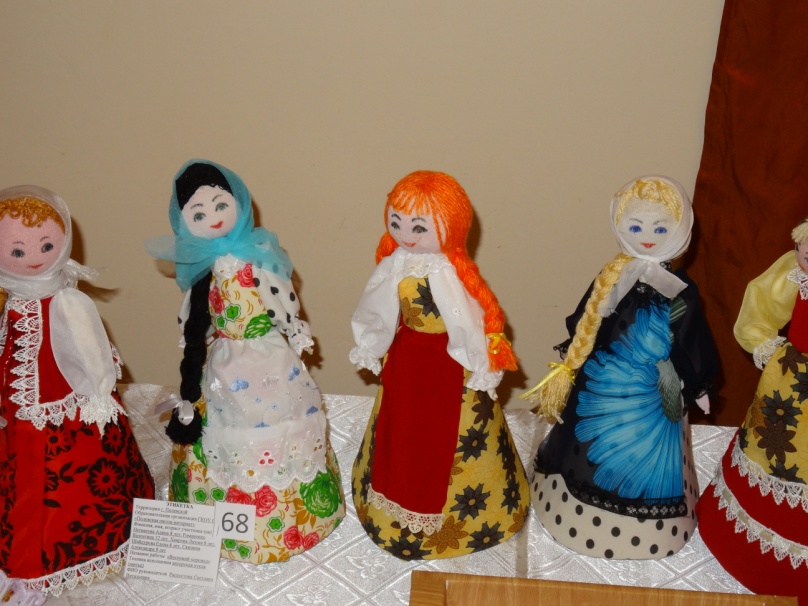 Конкурс творческих работ 
«Мир моих увлечений»
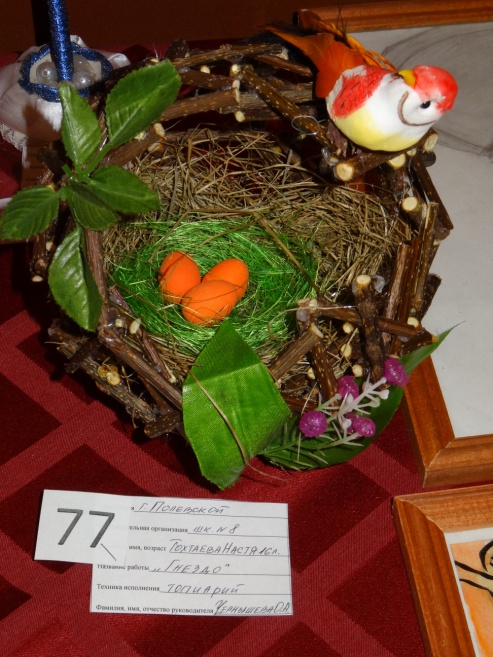 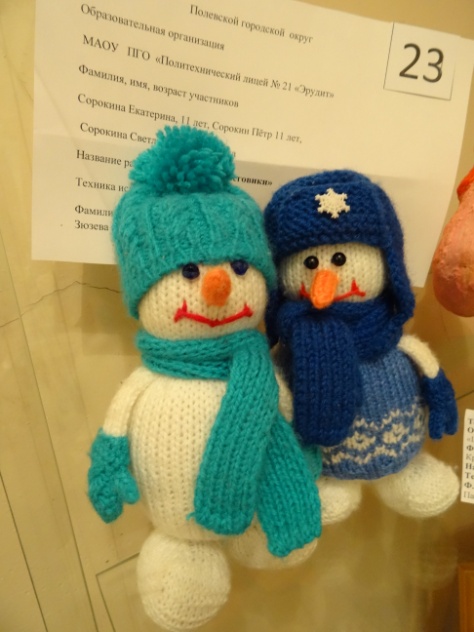 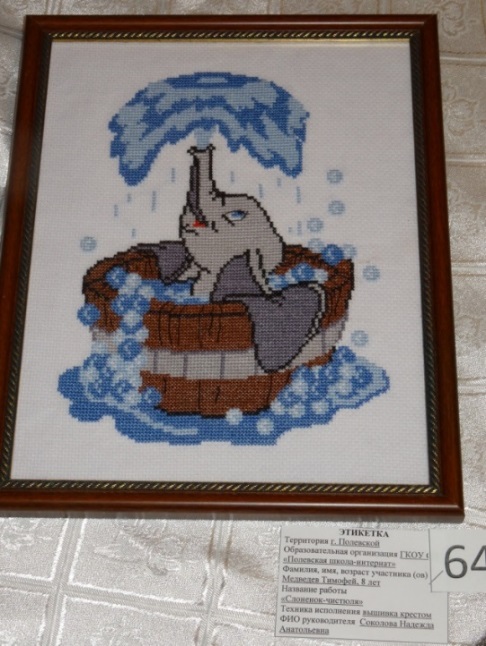 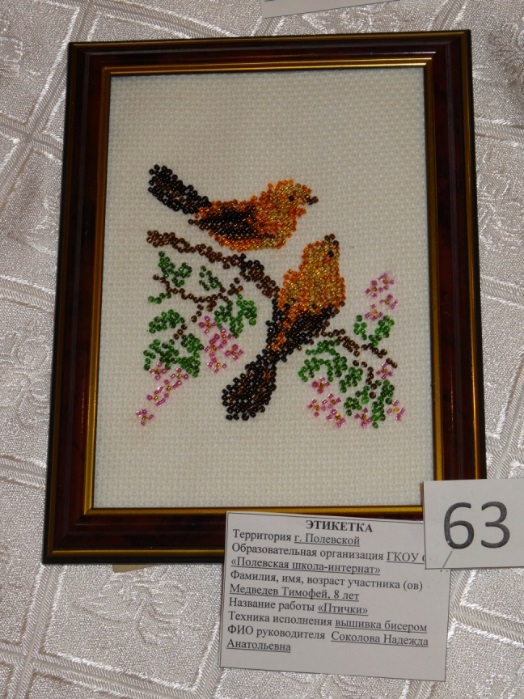 «Мы можем все!»
Второй  этап - конкурс творческих работ «Мы можем все!» прошел в малом зале ДК СТЗ  с 25, 26 октября 2016 года.
В конкурсе приняли участие 219 детей в возрасте от 4,5 до 17 лет.
 
Всего был представлено 54 номеров в 4 номинациях
-вокальное творчество-18
-хореографическое творчество-18
-театральное творчество-13
-оригинальный жанр-5
-инструментальное творчество-0
Конкурс творчества 
«Мы можем всё»
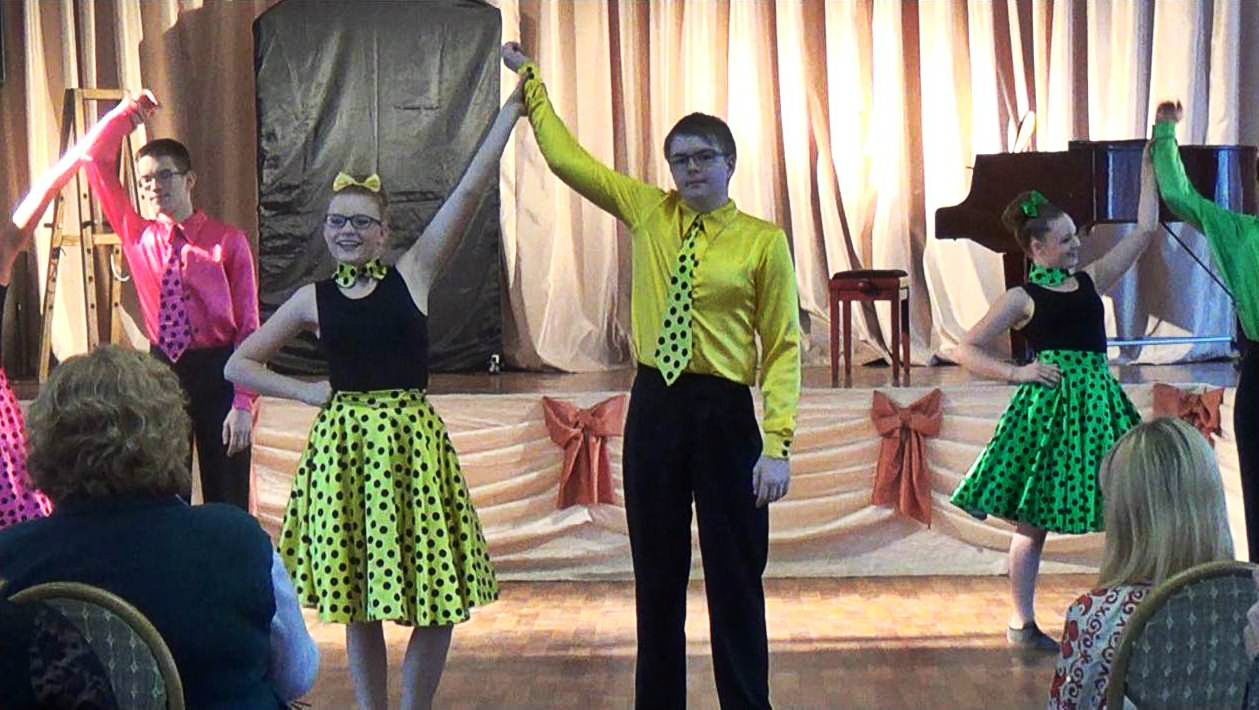 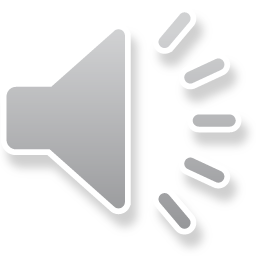 Конкурс творчества 
«Мы можем всё»
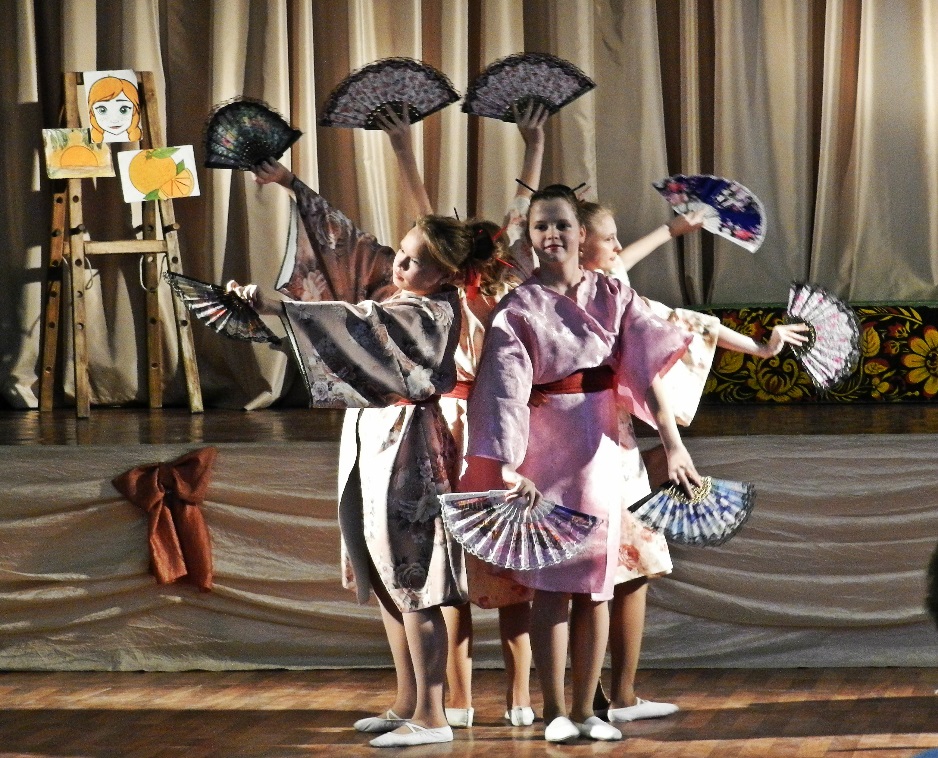 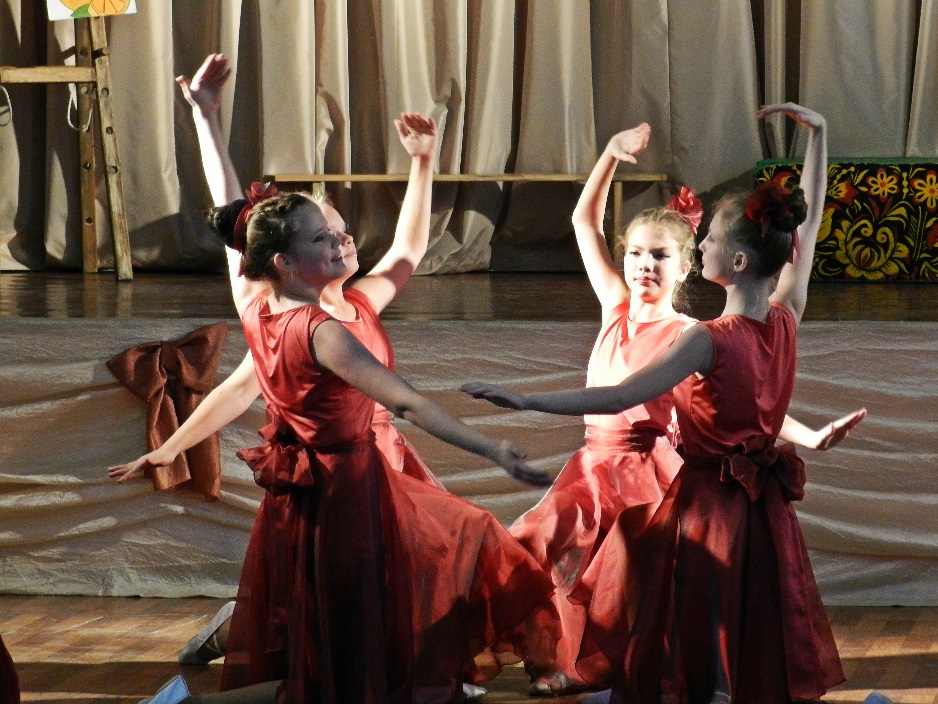 Конкурс творчества 
«Мы можем всё»
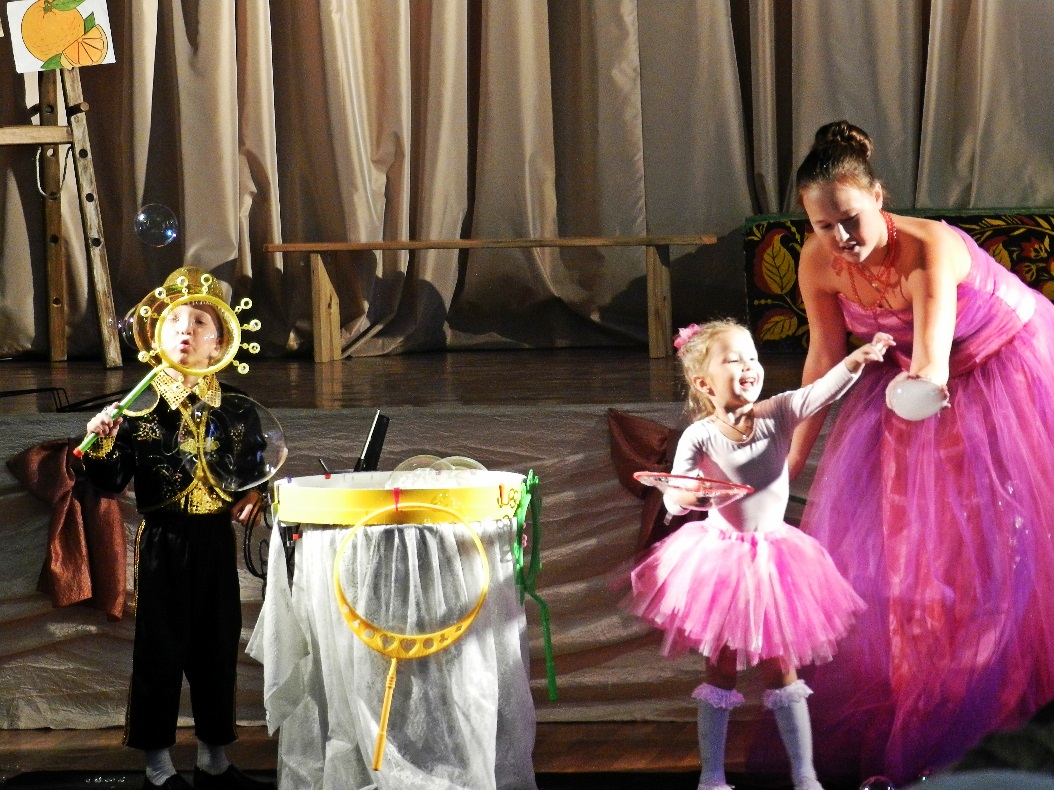 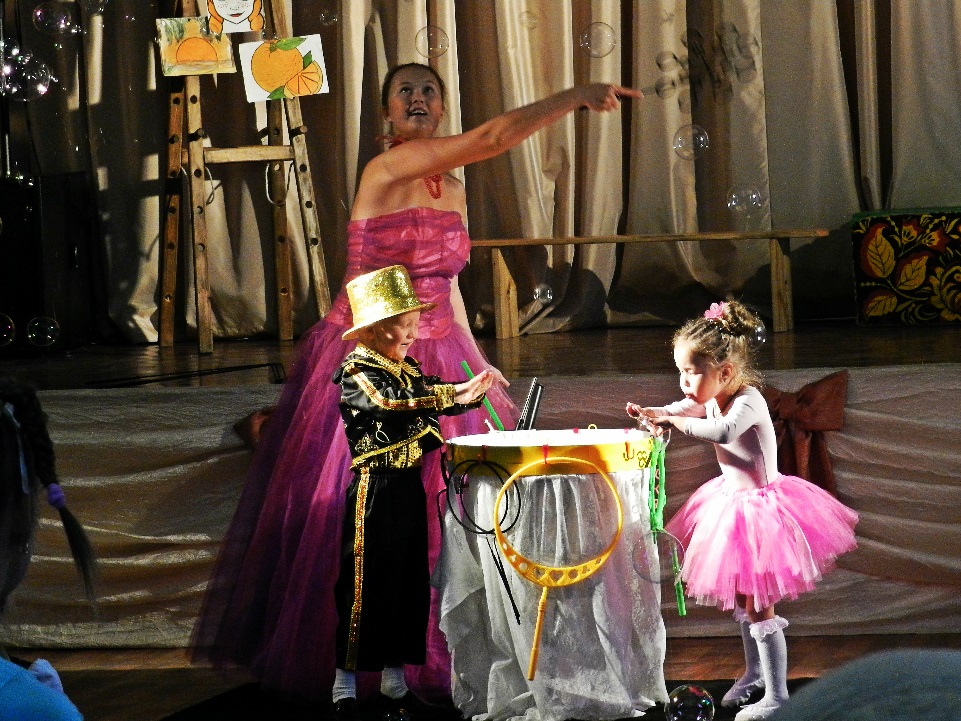 Конкурс творчества 
«Мы можем всё»
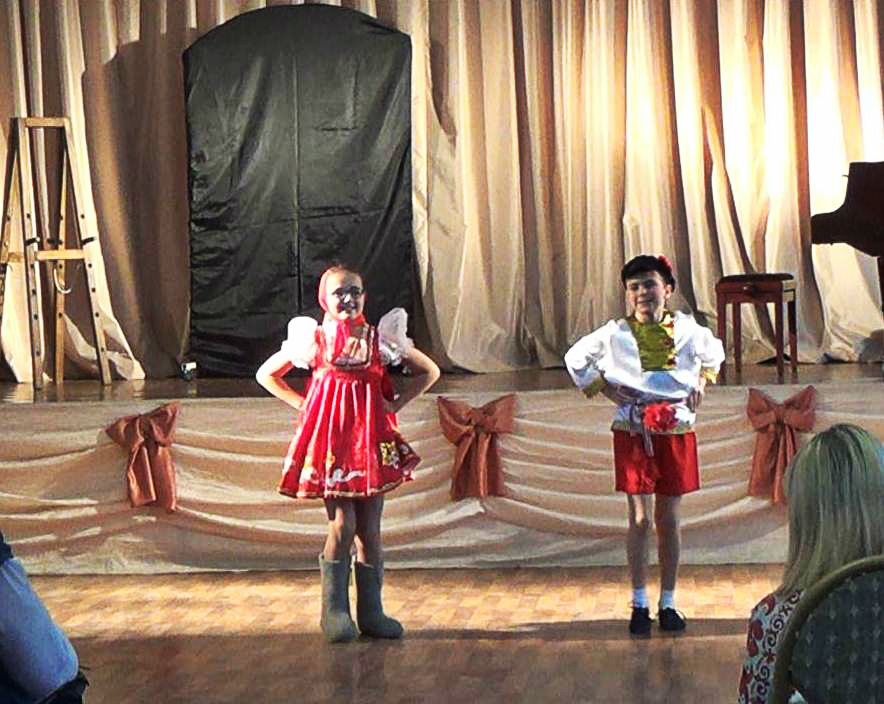 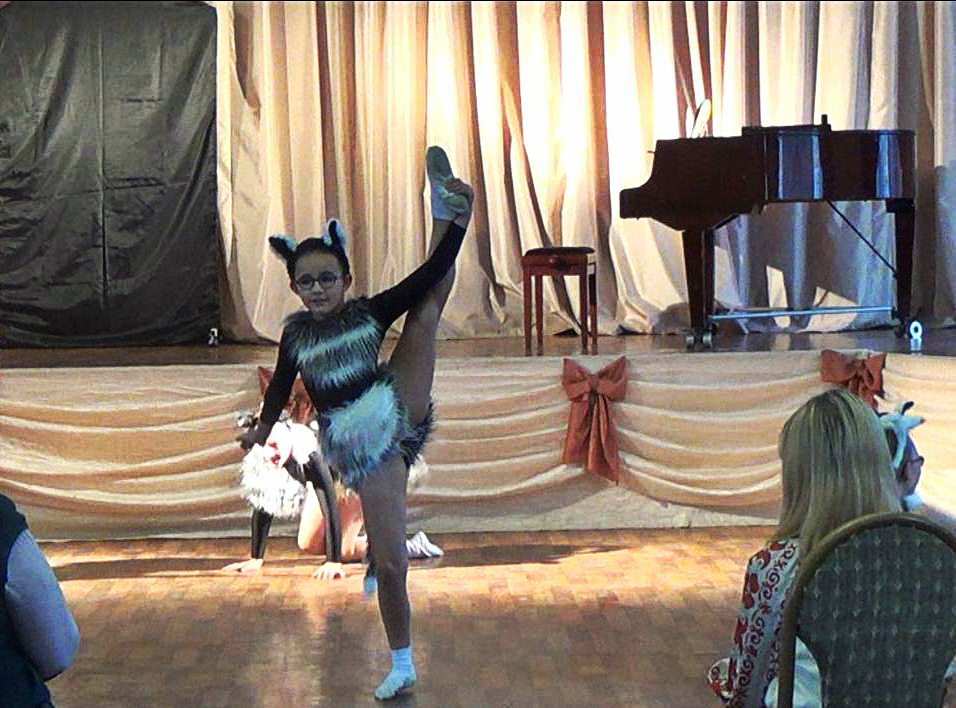 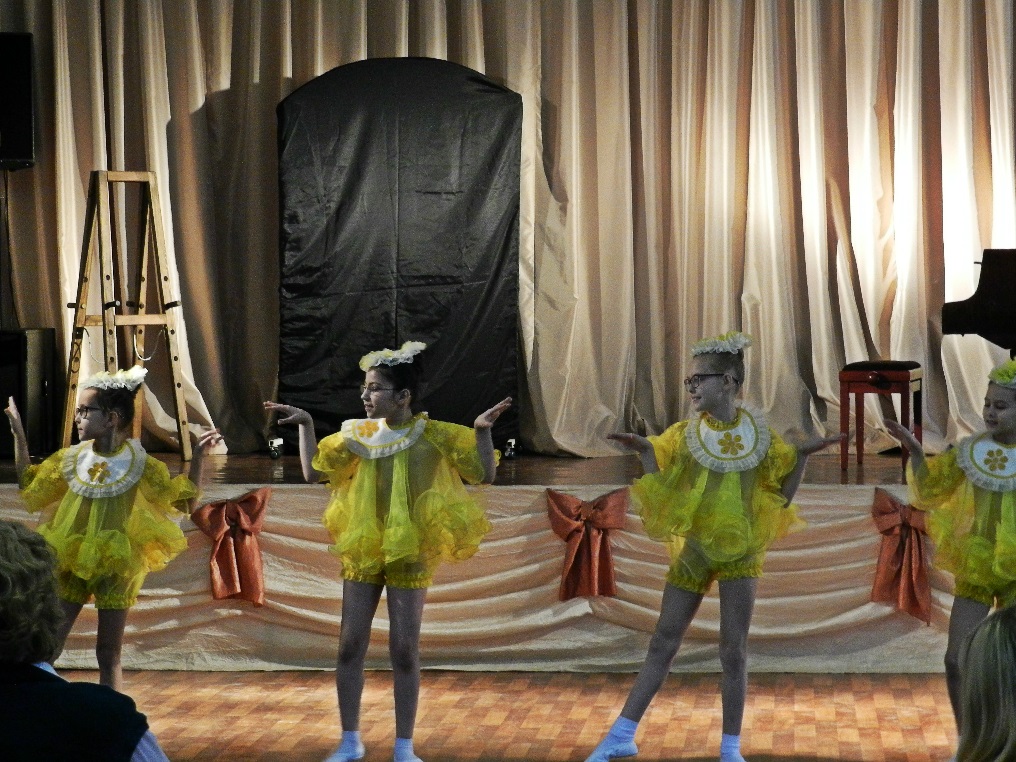 Конкурс творчества 
«Мы можем всё»
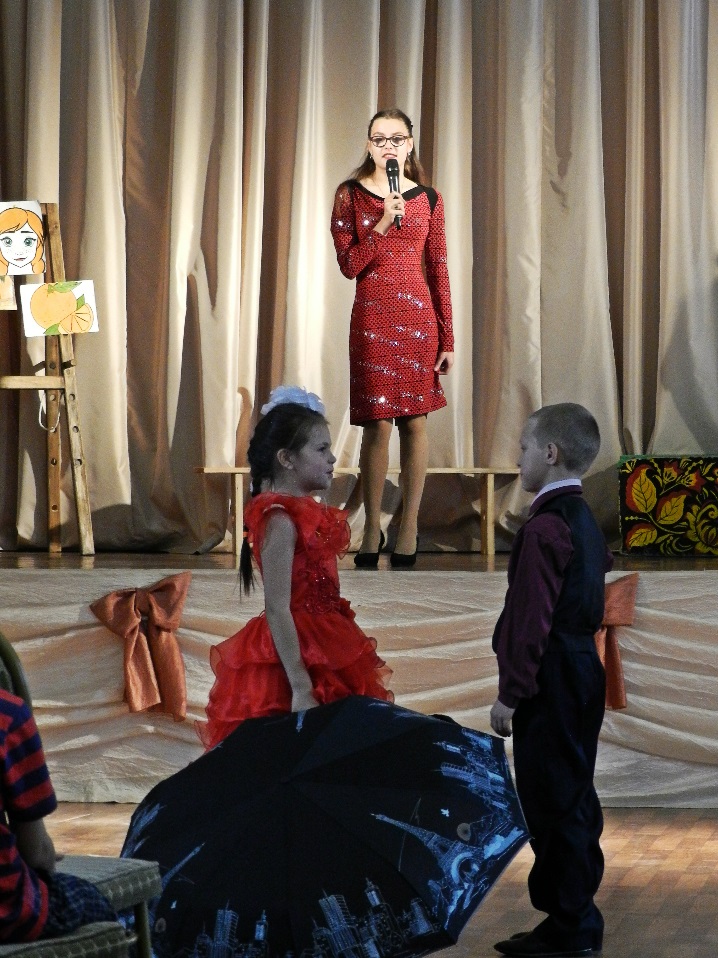 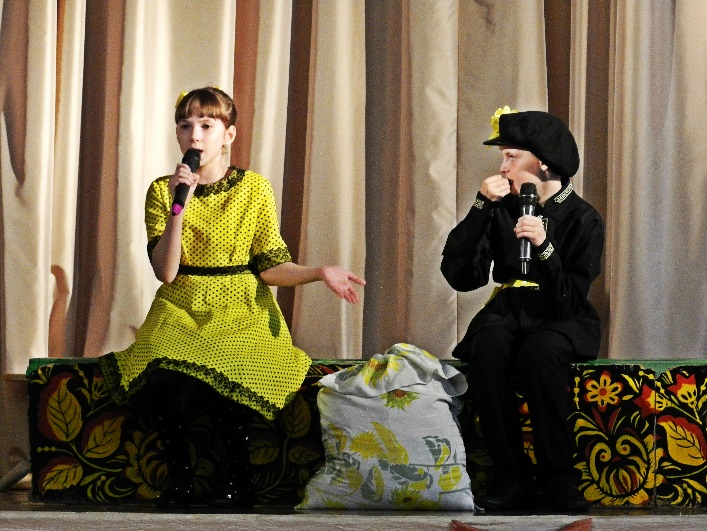 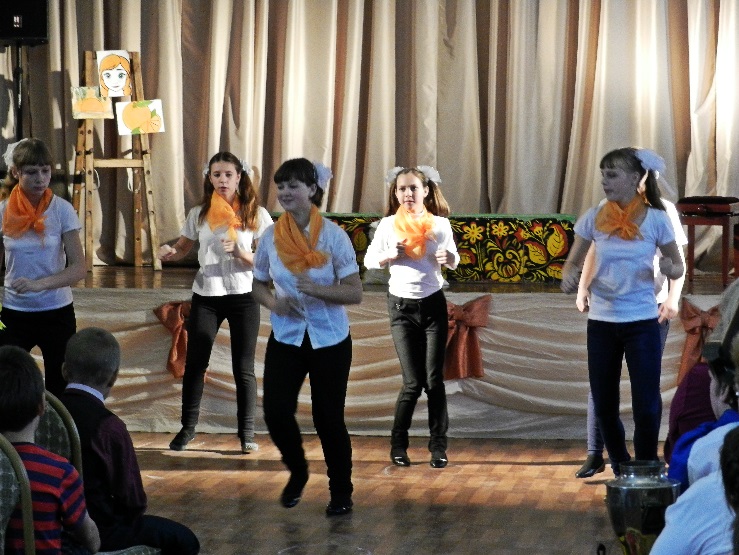 Конкурс творчества 
«Мы можем всё»
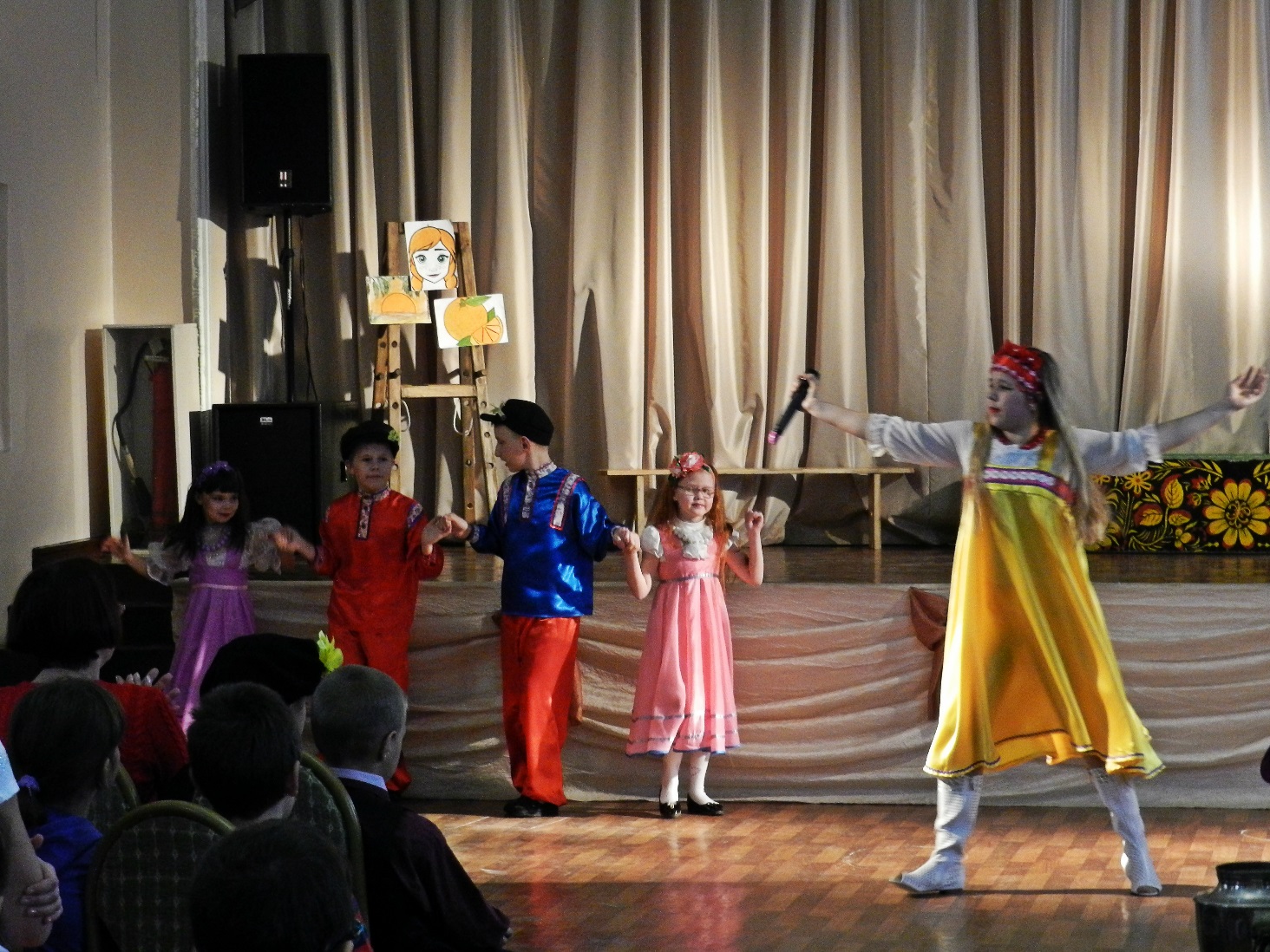 Конкурс творчества 
«Мы можем всё»
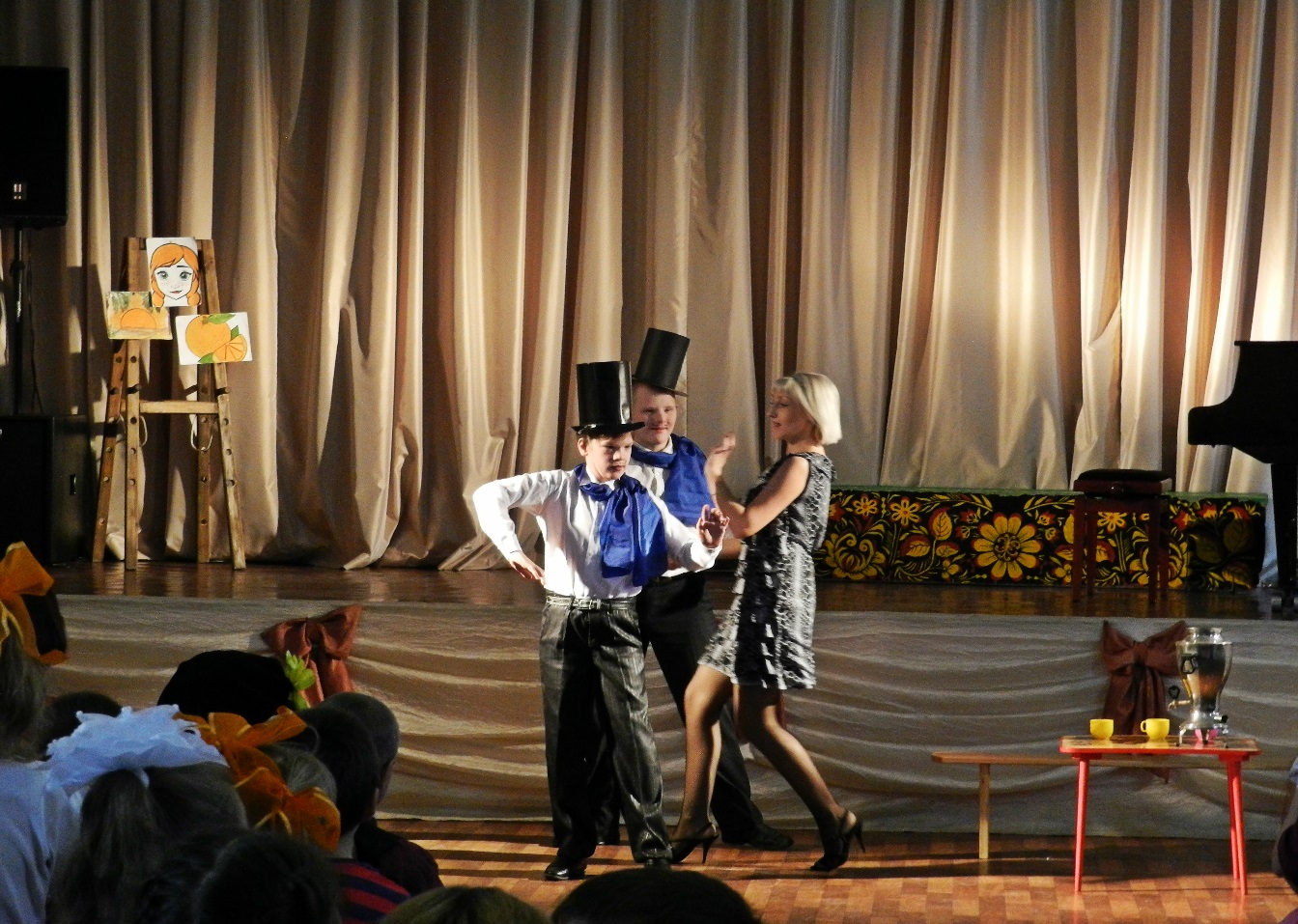 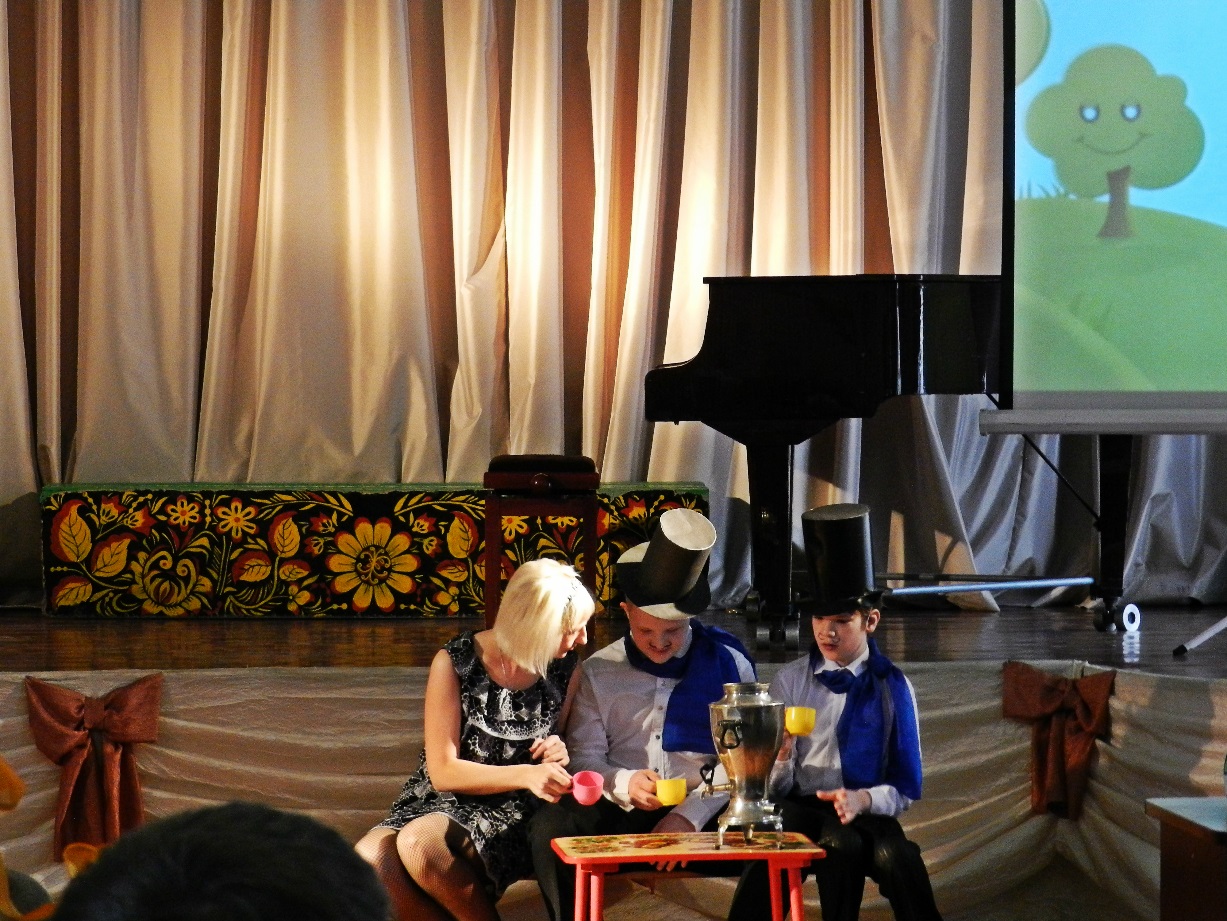 Конкурс творчества 
«Мы можем всё»
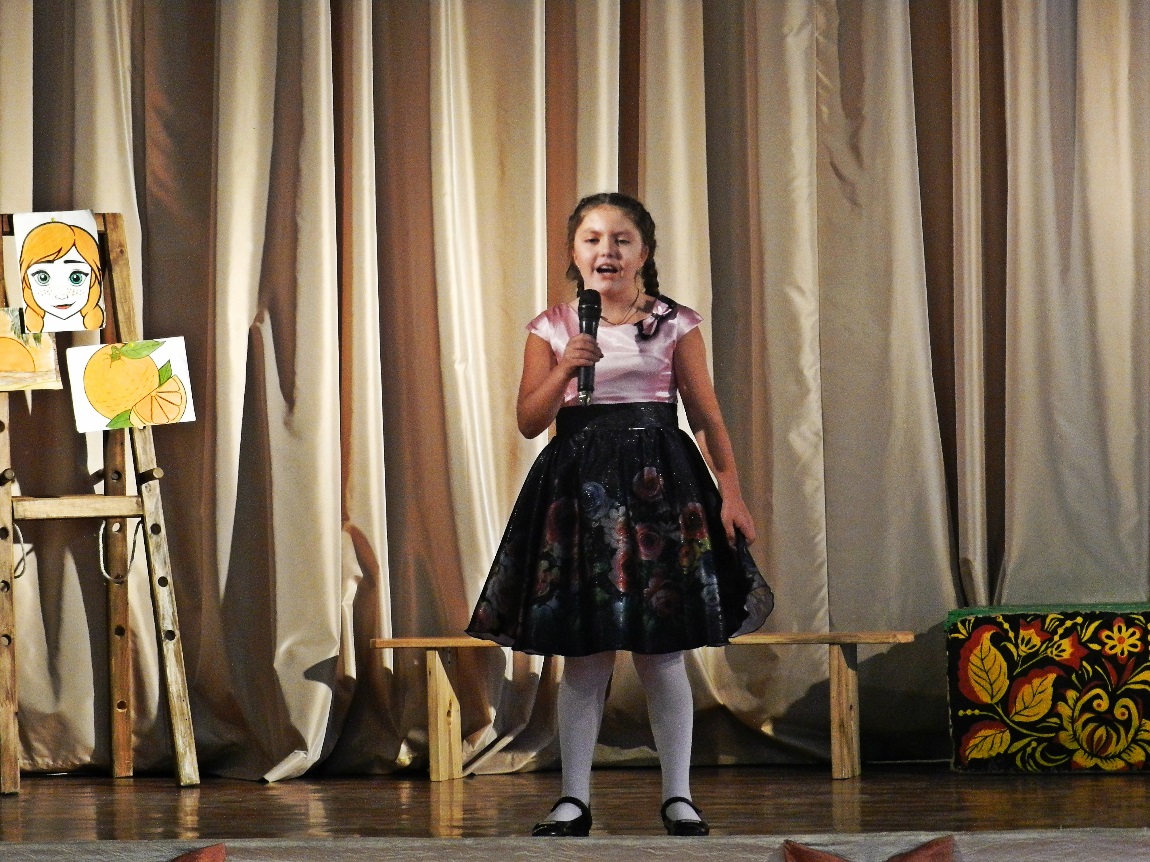 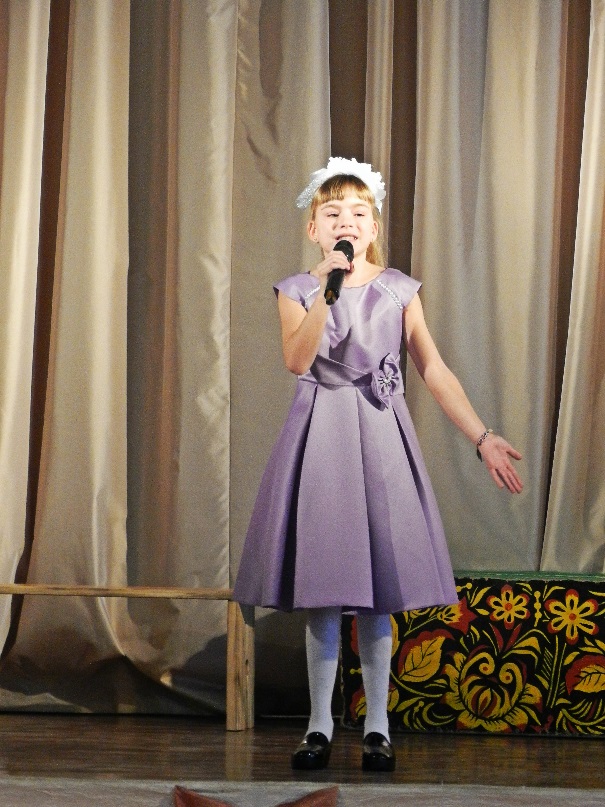 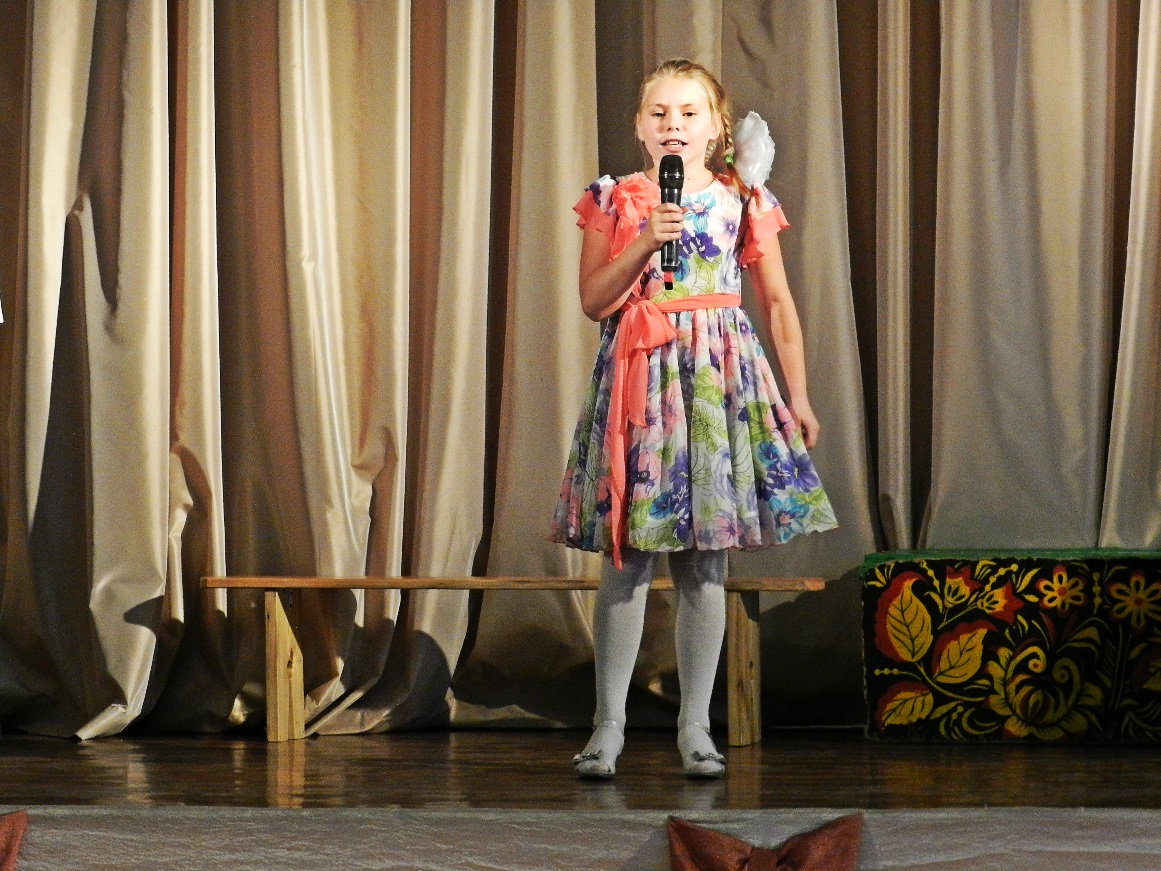 Конкурс творчества 
«Мы можем всё»
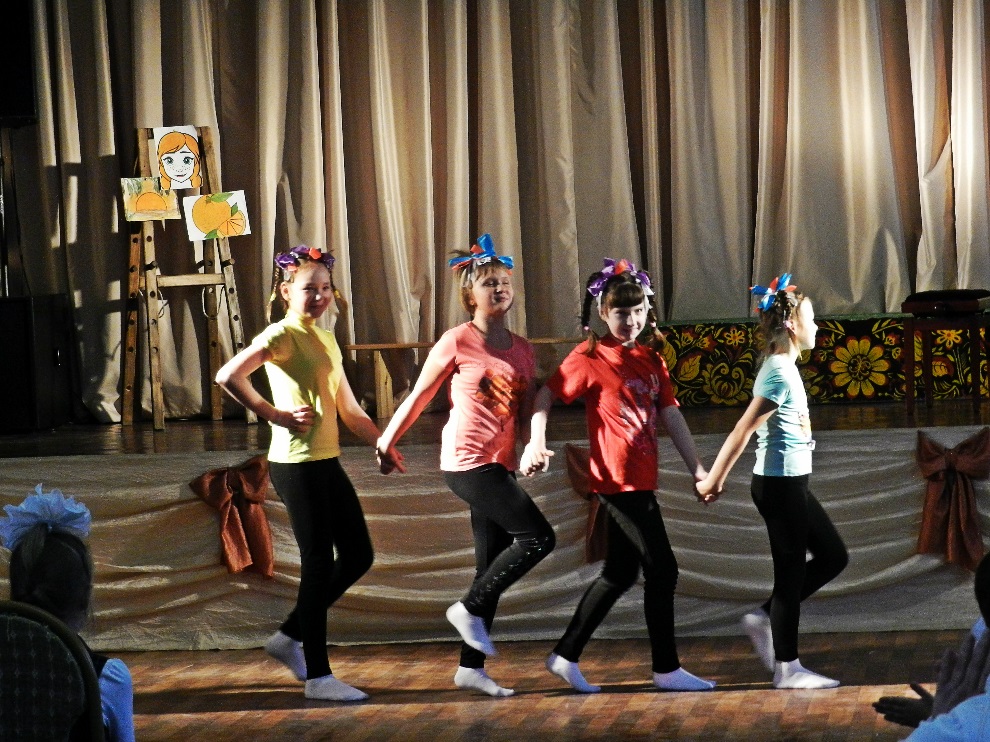 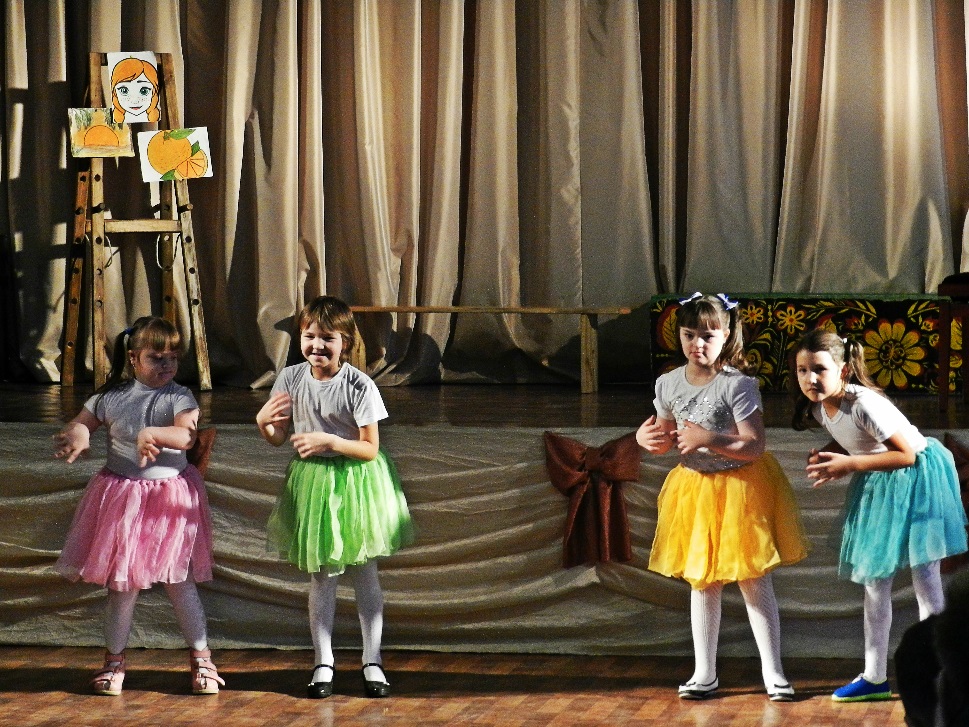 Конкурс творчества 
«Мы можем всё»
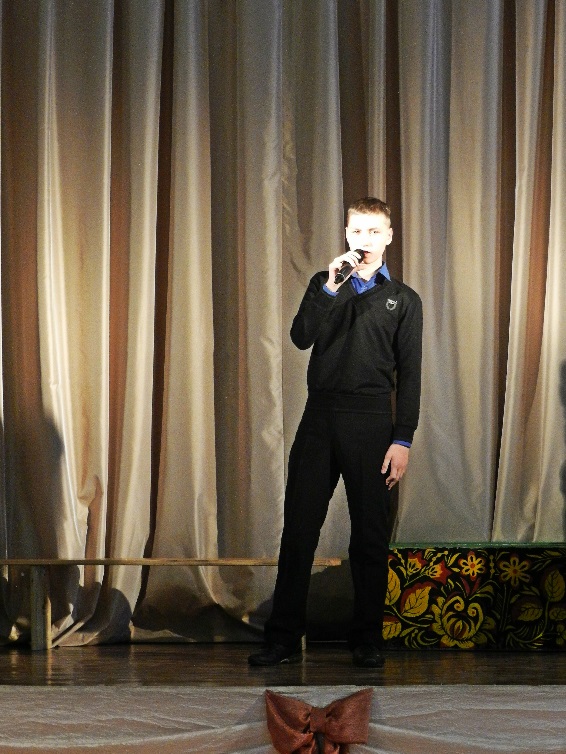 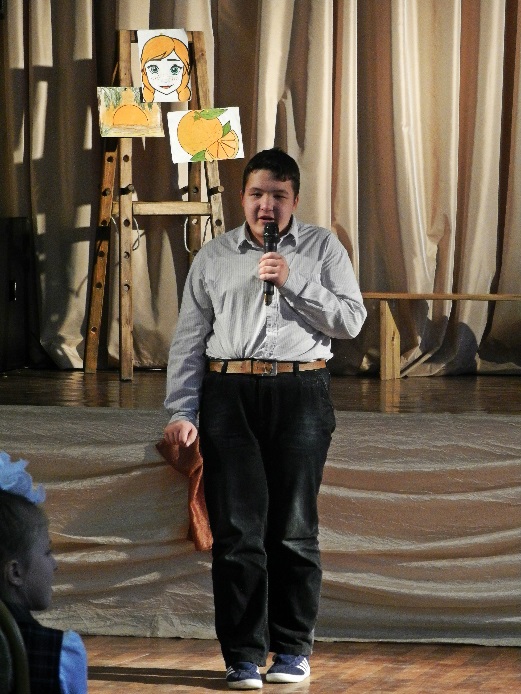 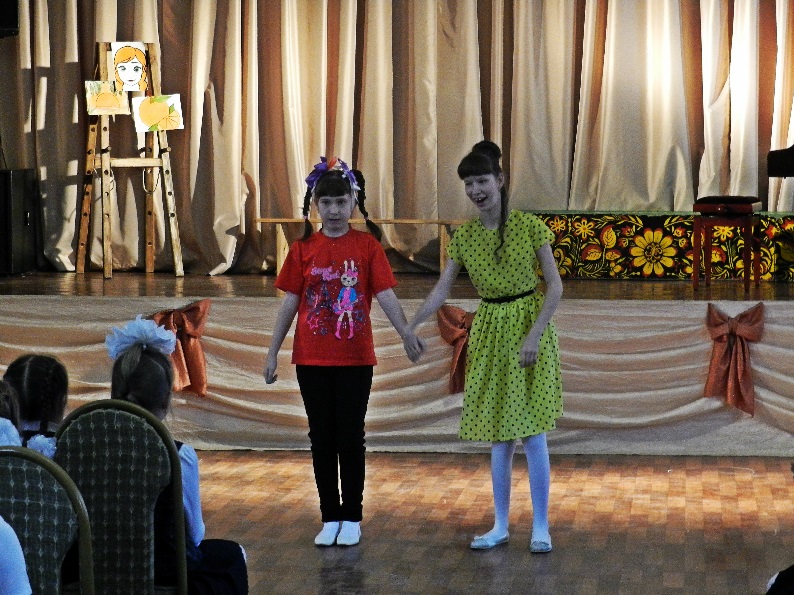 Конкурс творчества 
«Мы можем всё»
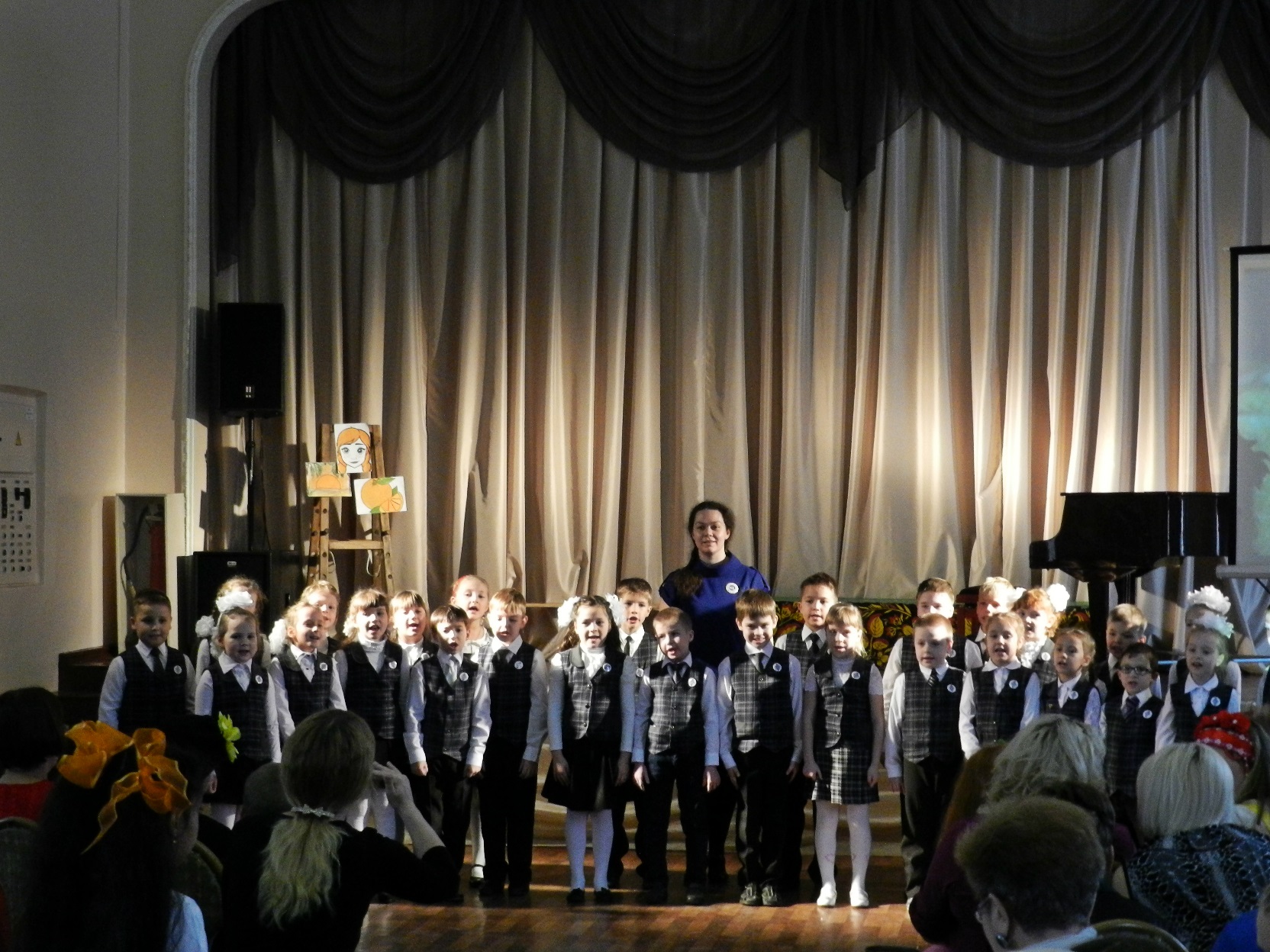 Конкурс творчества 
«Мы можем всё»
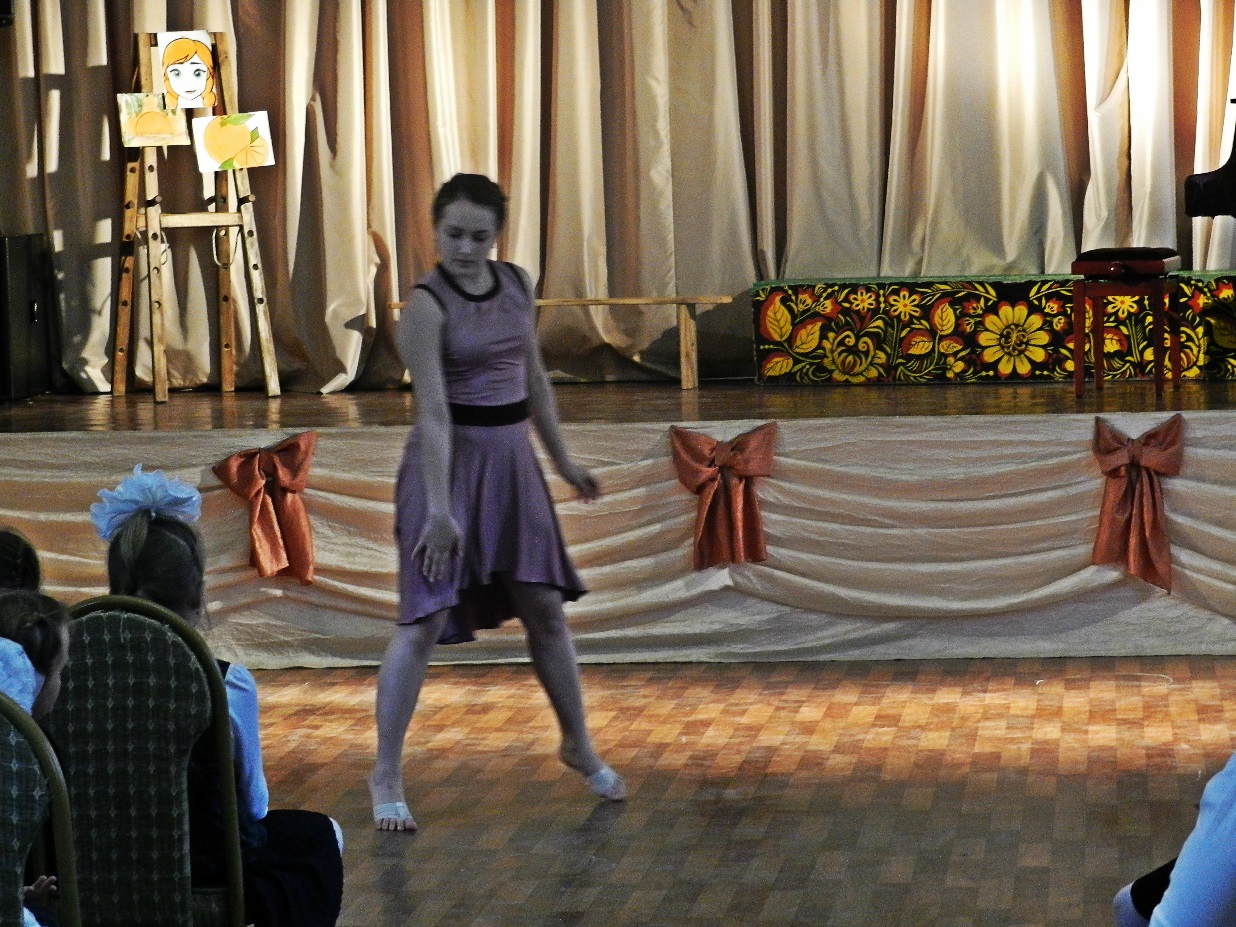 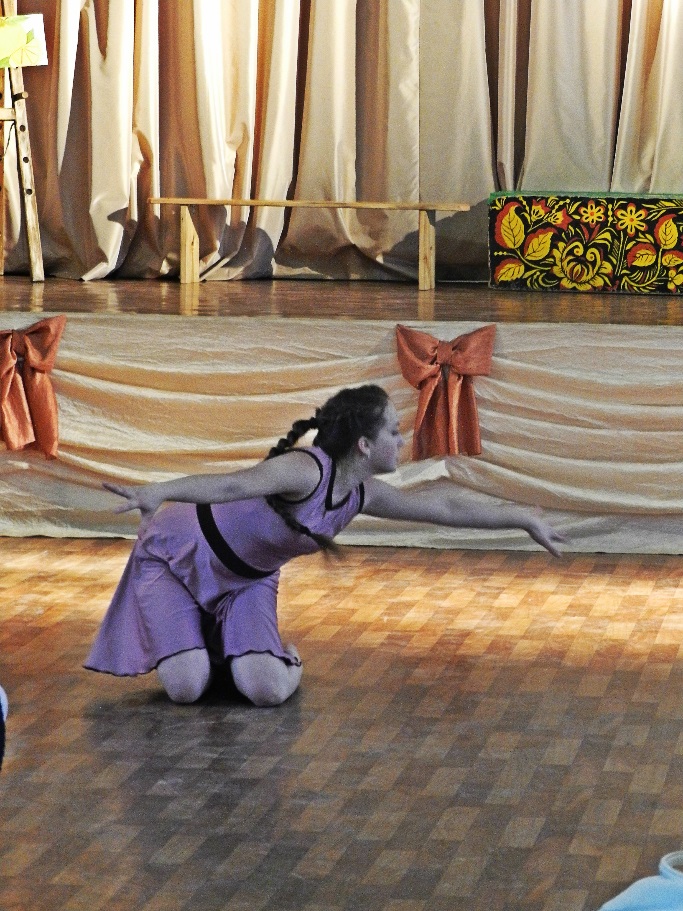 Конкурс творчества 
«Мы можем всё»
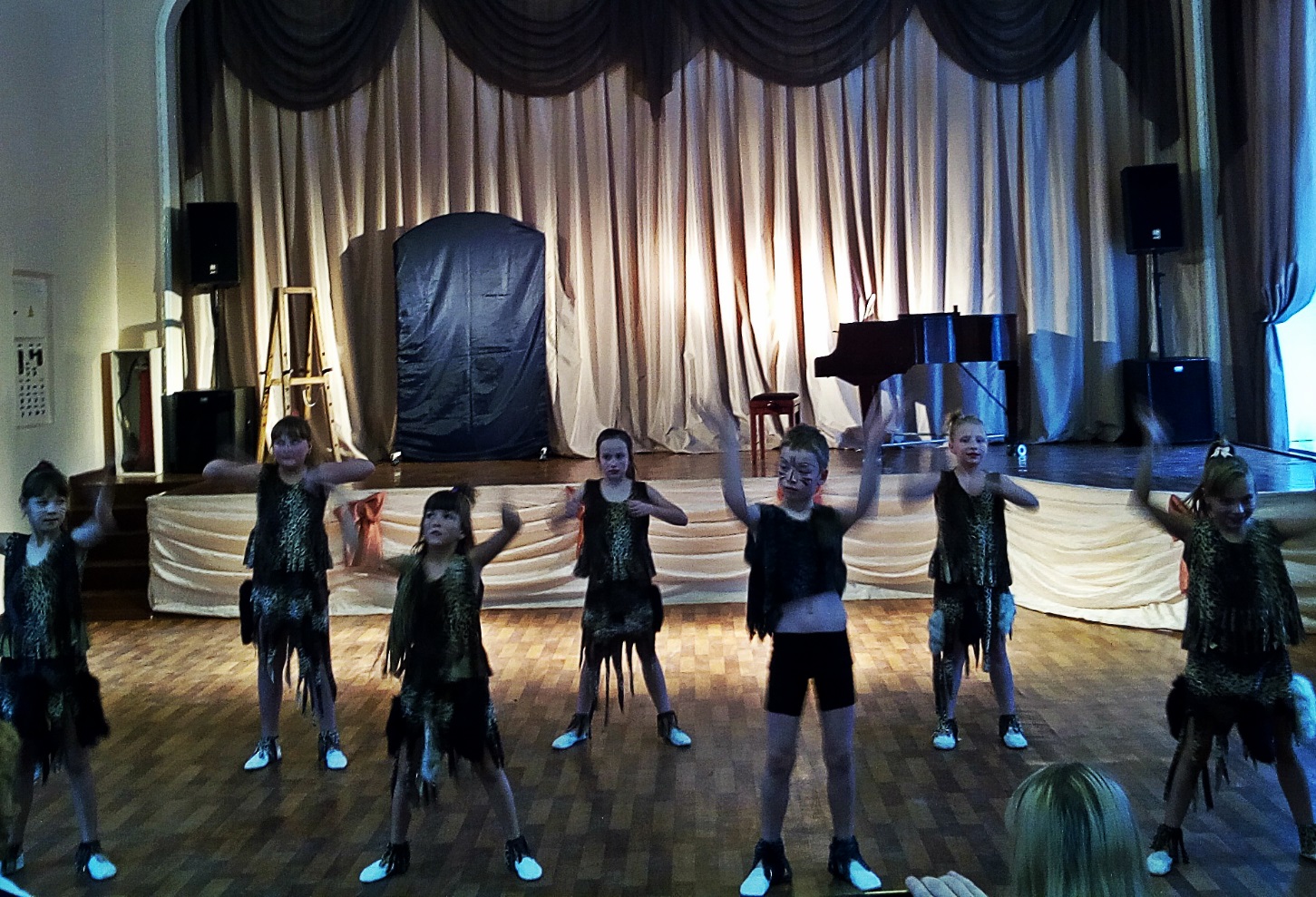 Конкурс творчества 
«Мы можем всё»
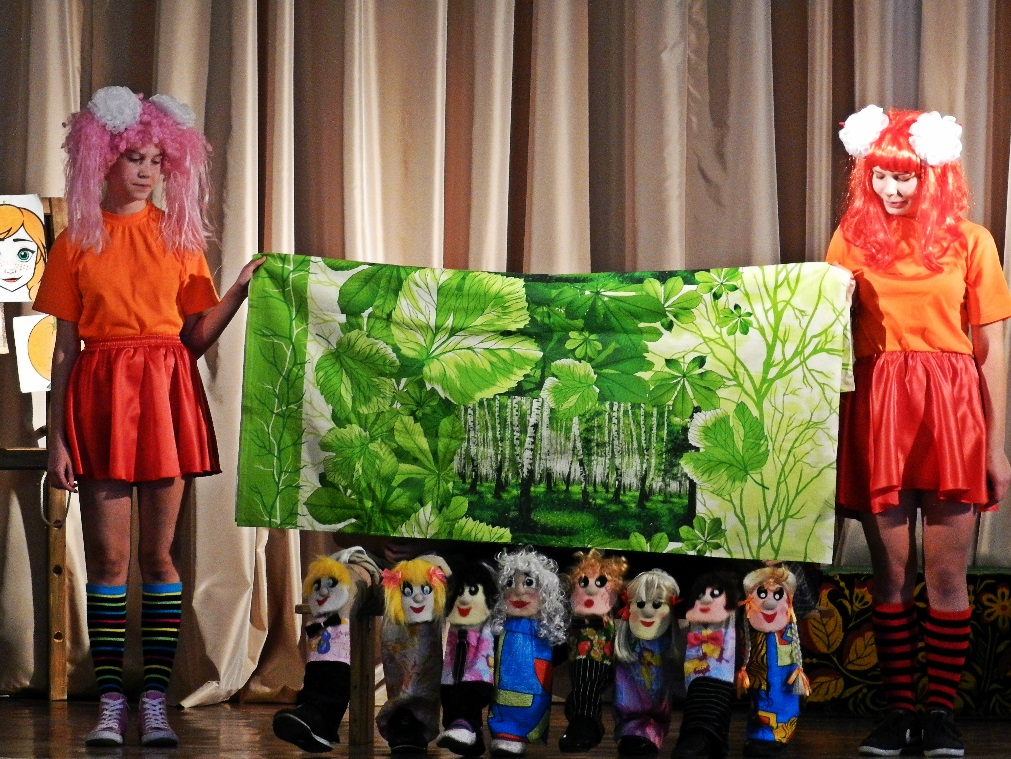 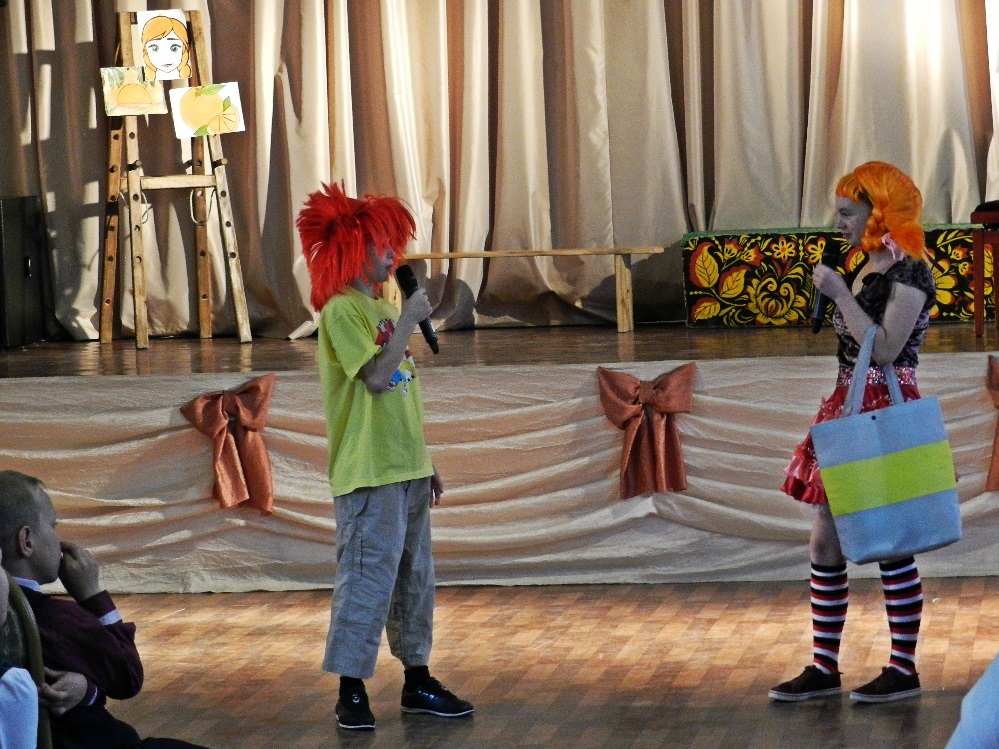 Конкурс творчества 
«Мы можем всё»
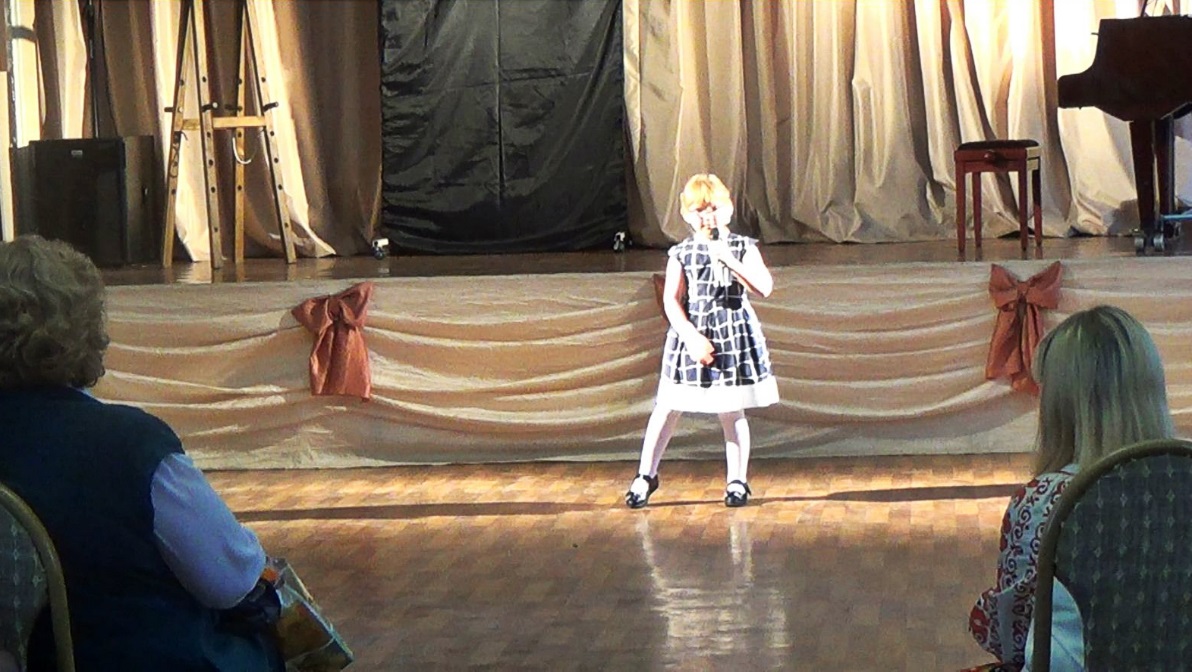 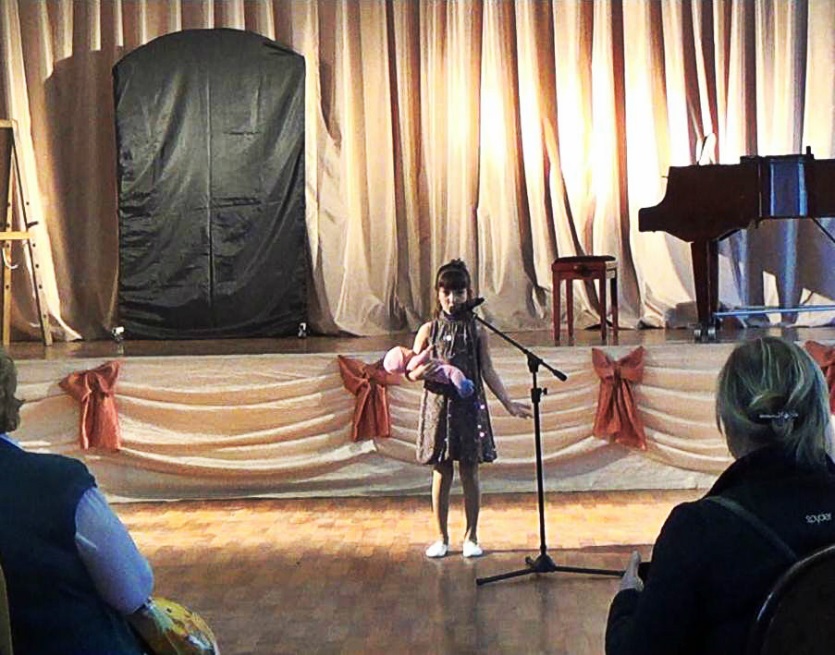 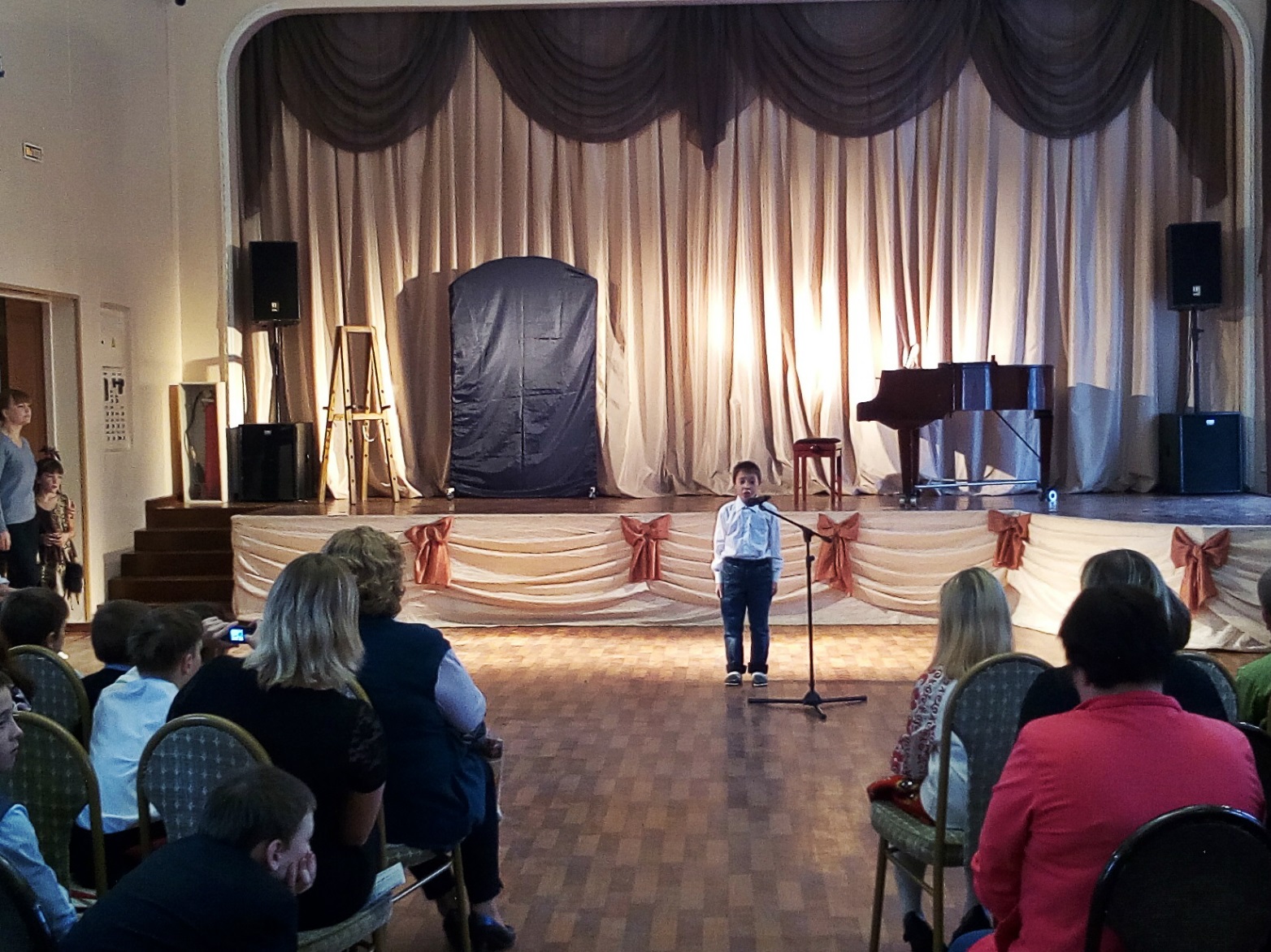 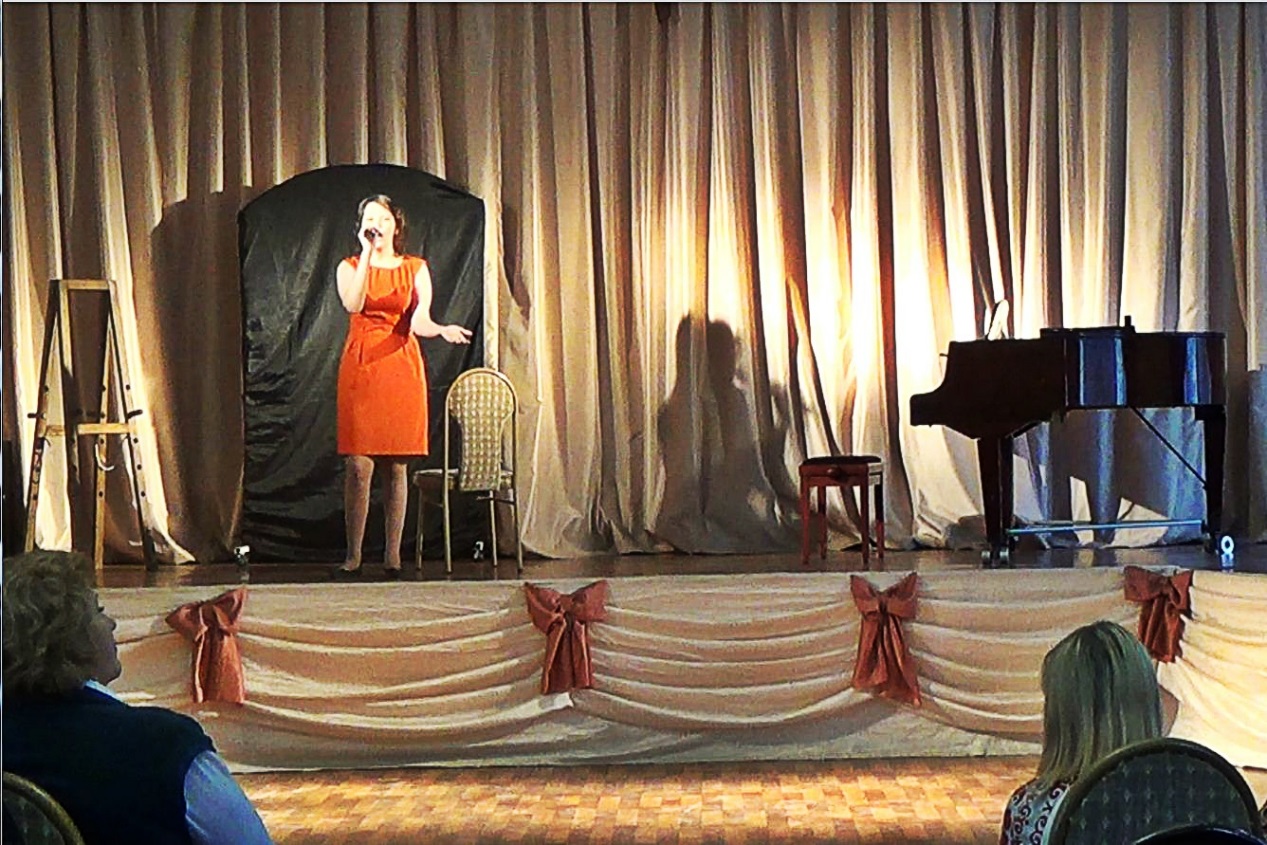 Конкурс творчества 
«Мы можем всё»
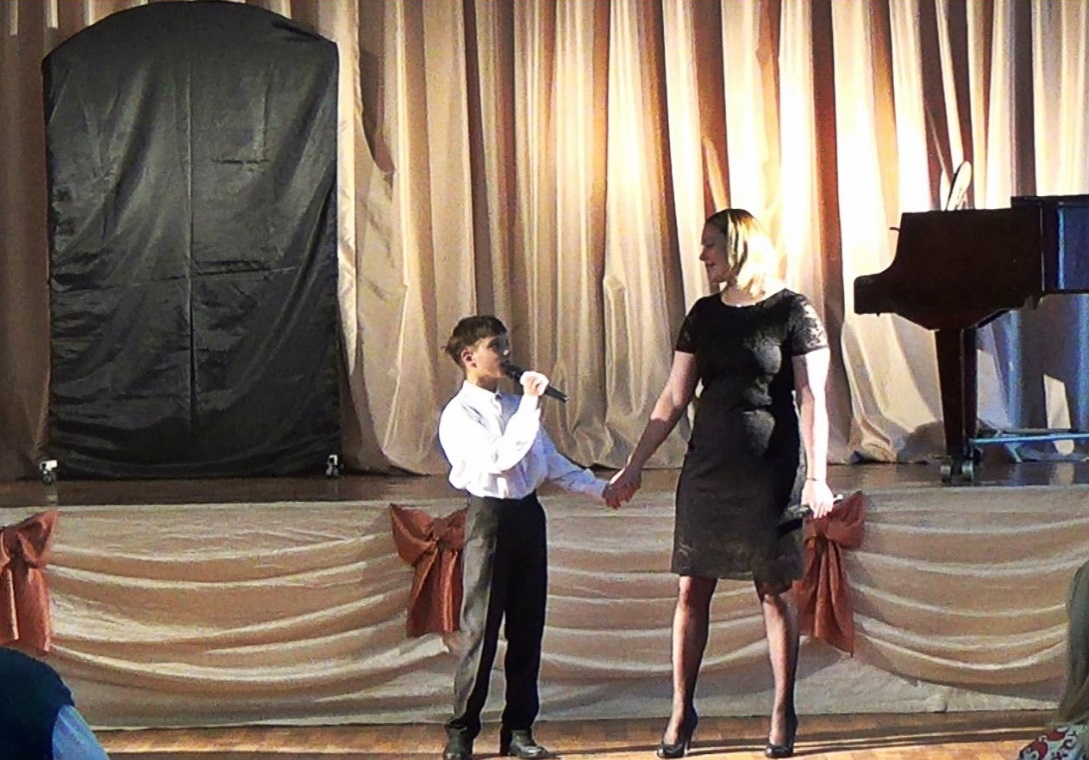 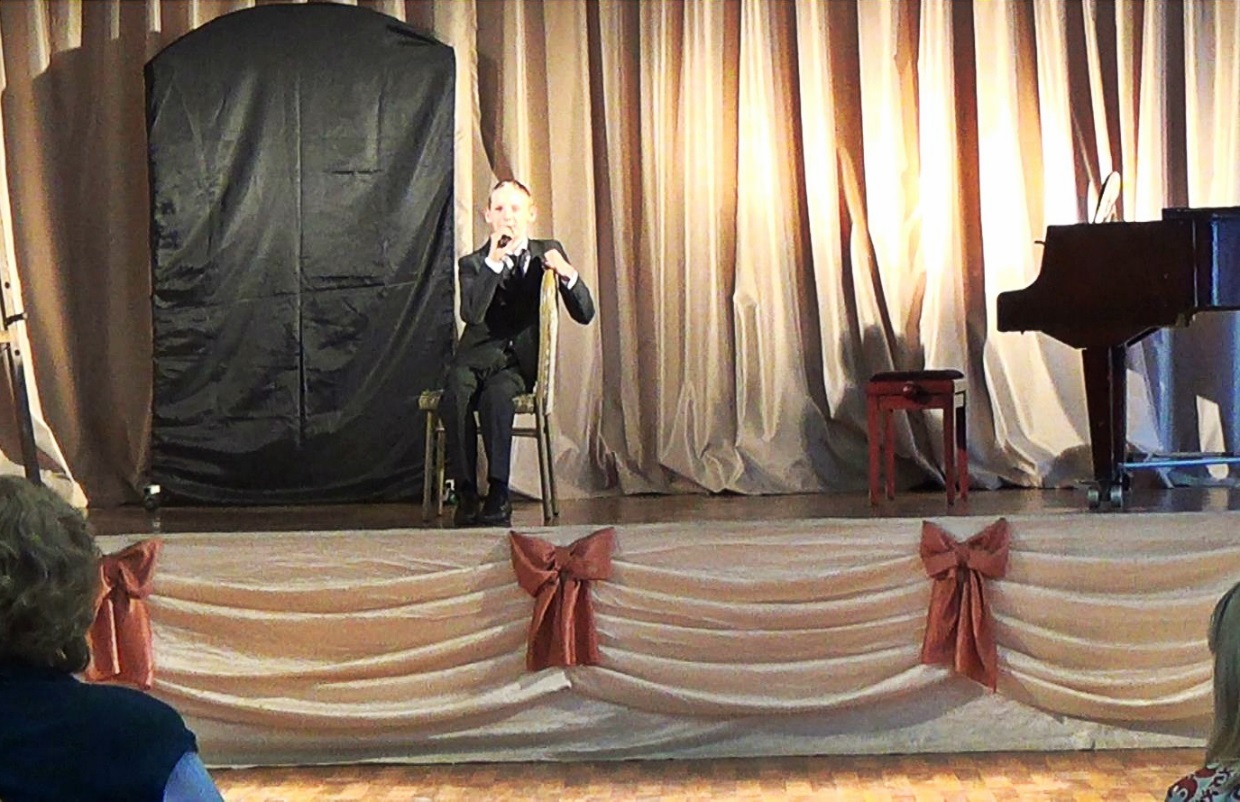 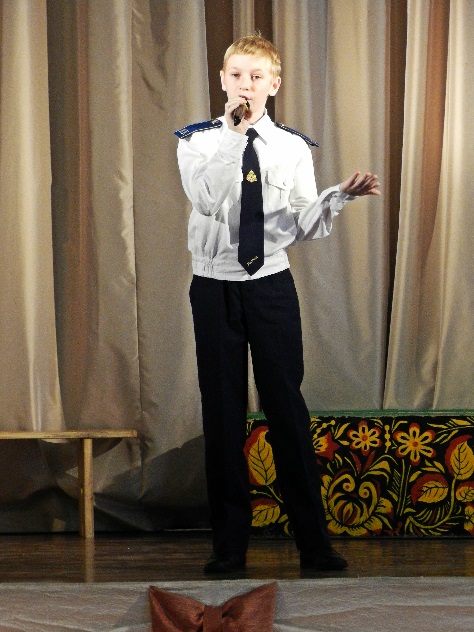 Конкурс творчества 
«Мы можем всё»
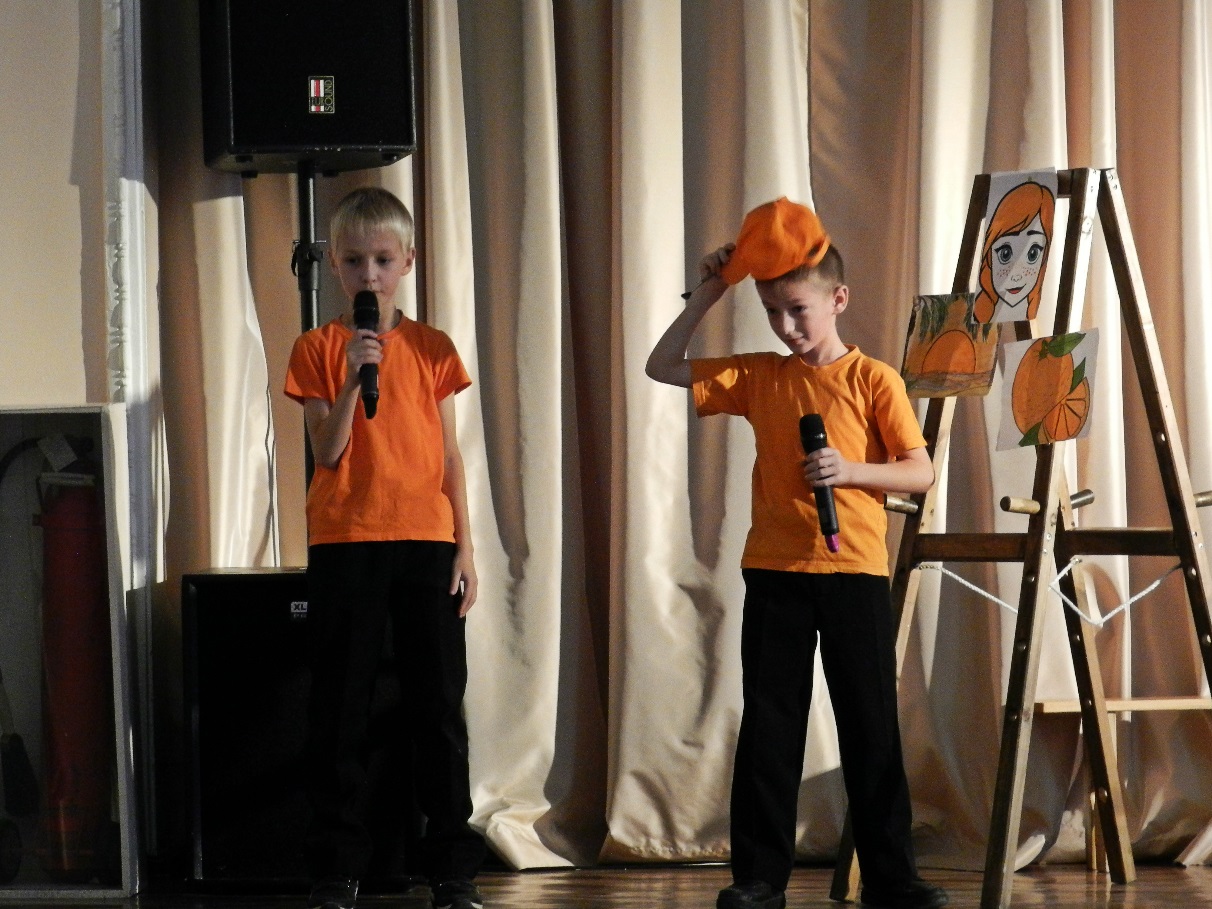 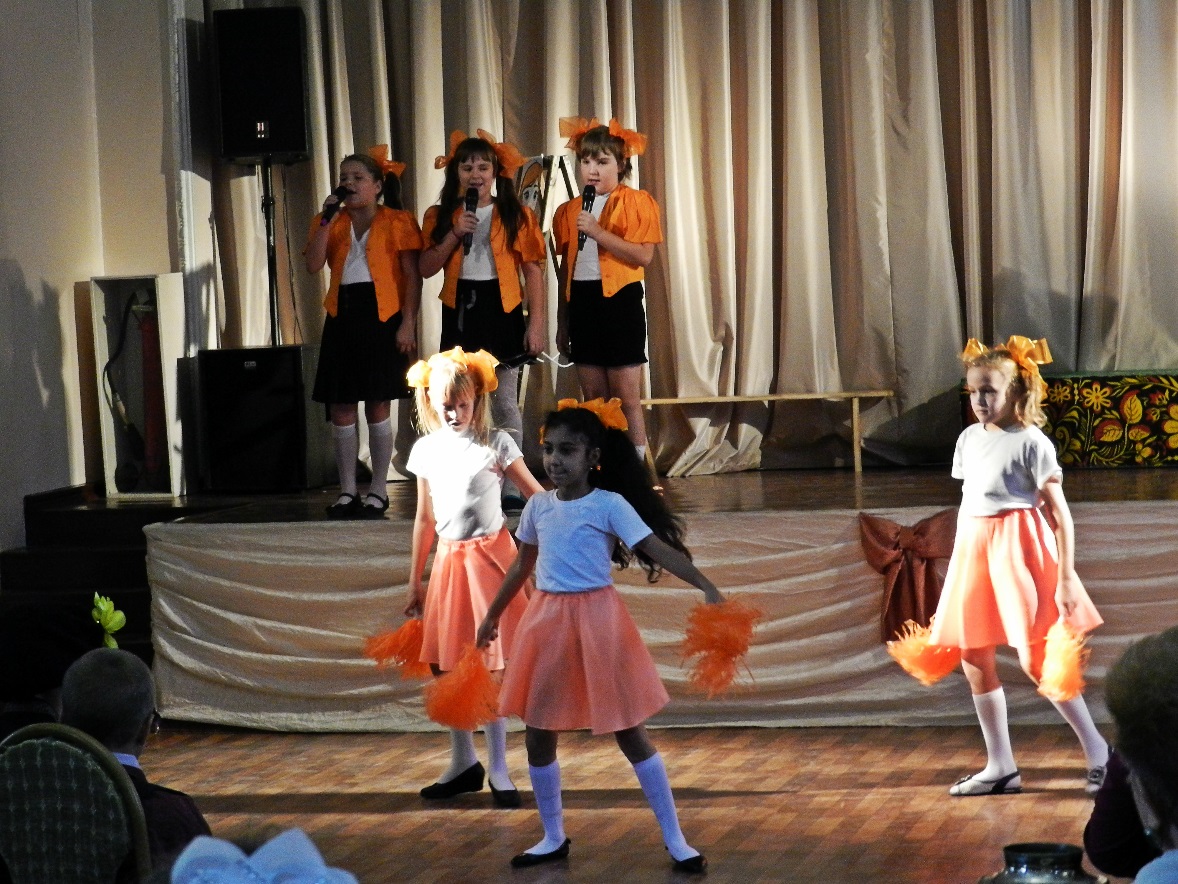 Конкурс творчества 
«Мы можем всё»
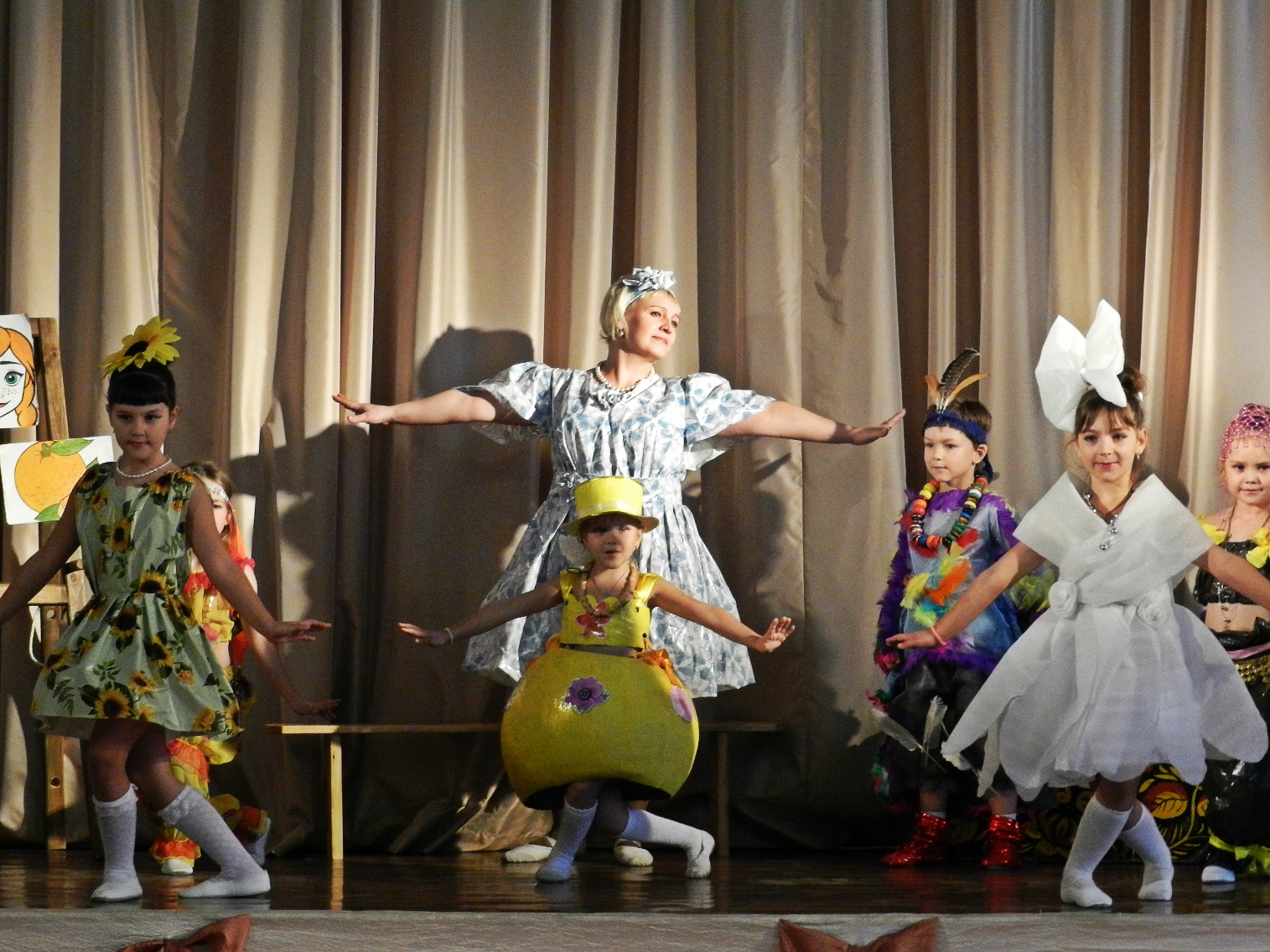 Конкурс творчества 
«Мы можем всё»
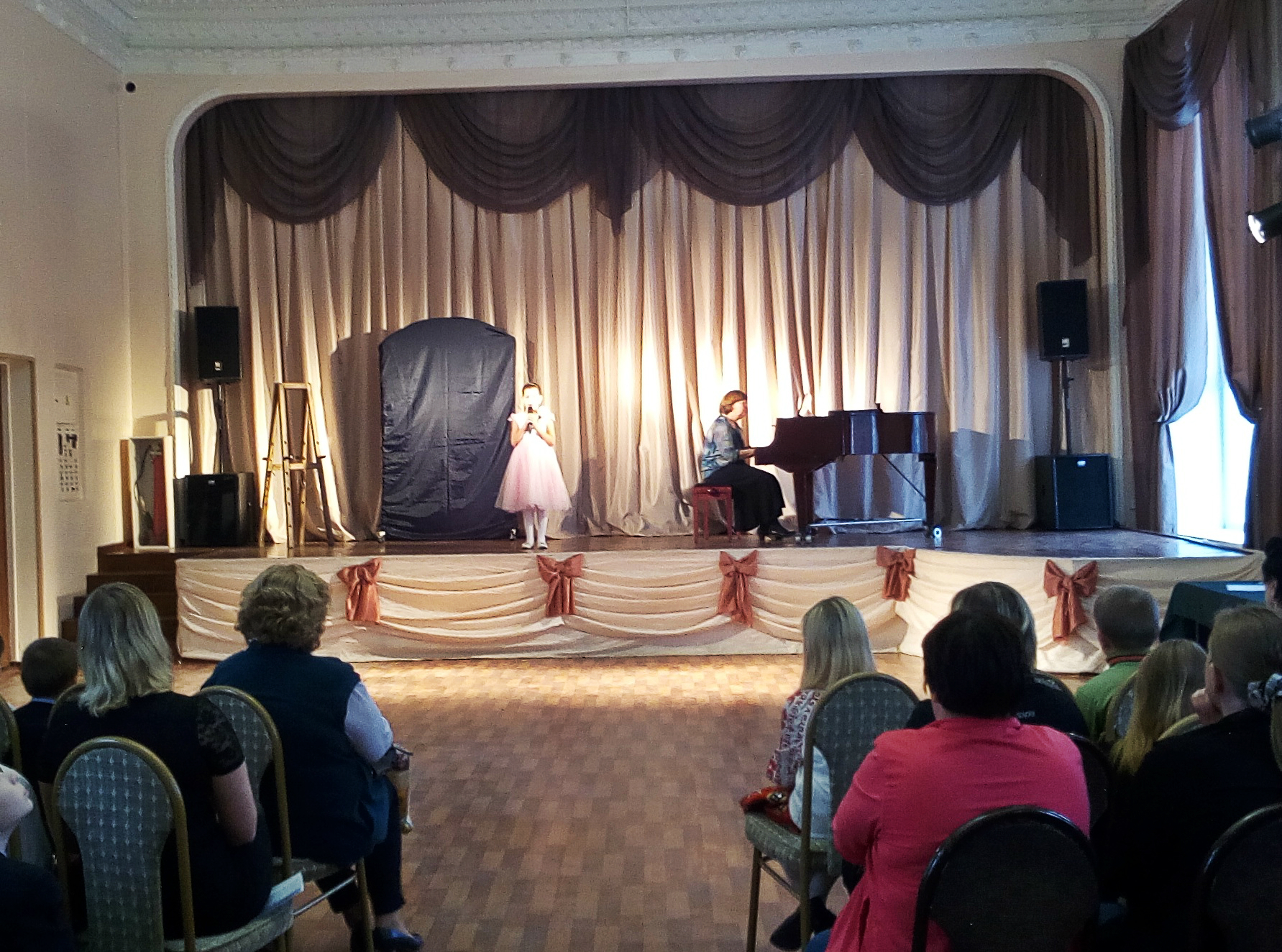 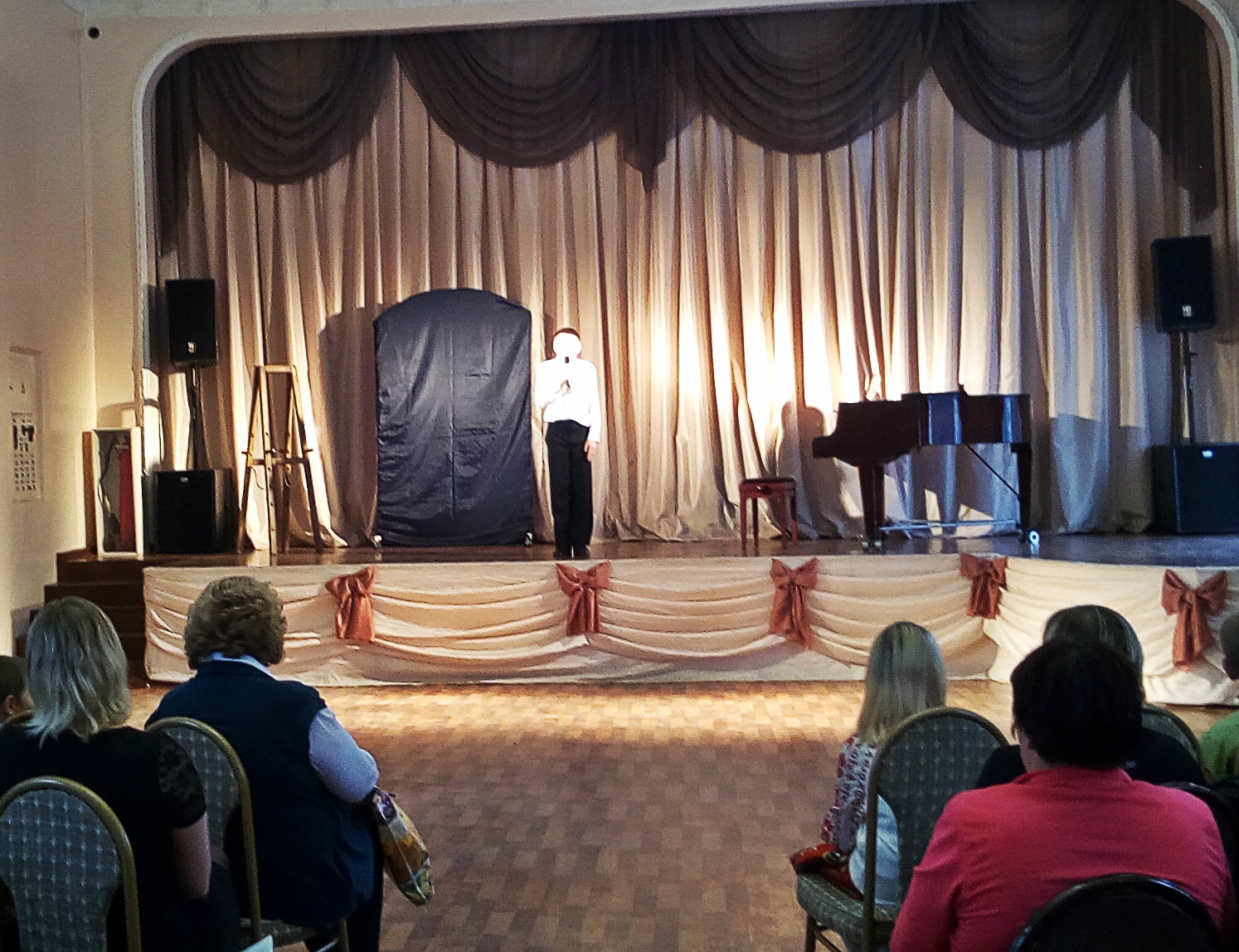 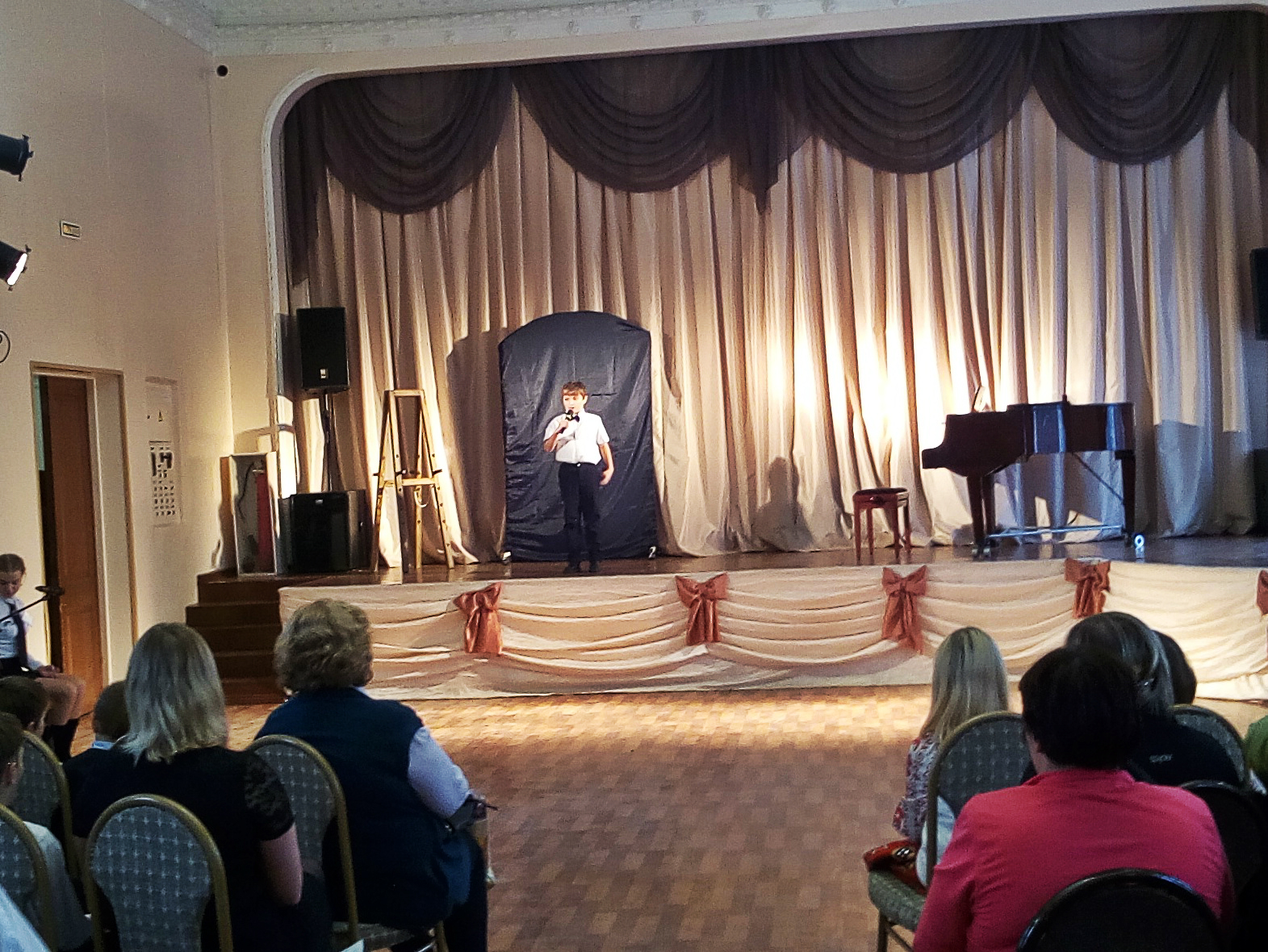 Конкурс творчества 
«Мы можем всё»
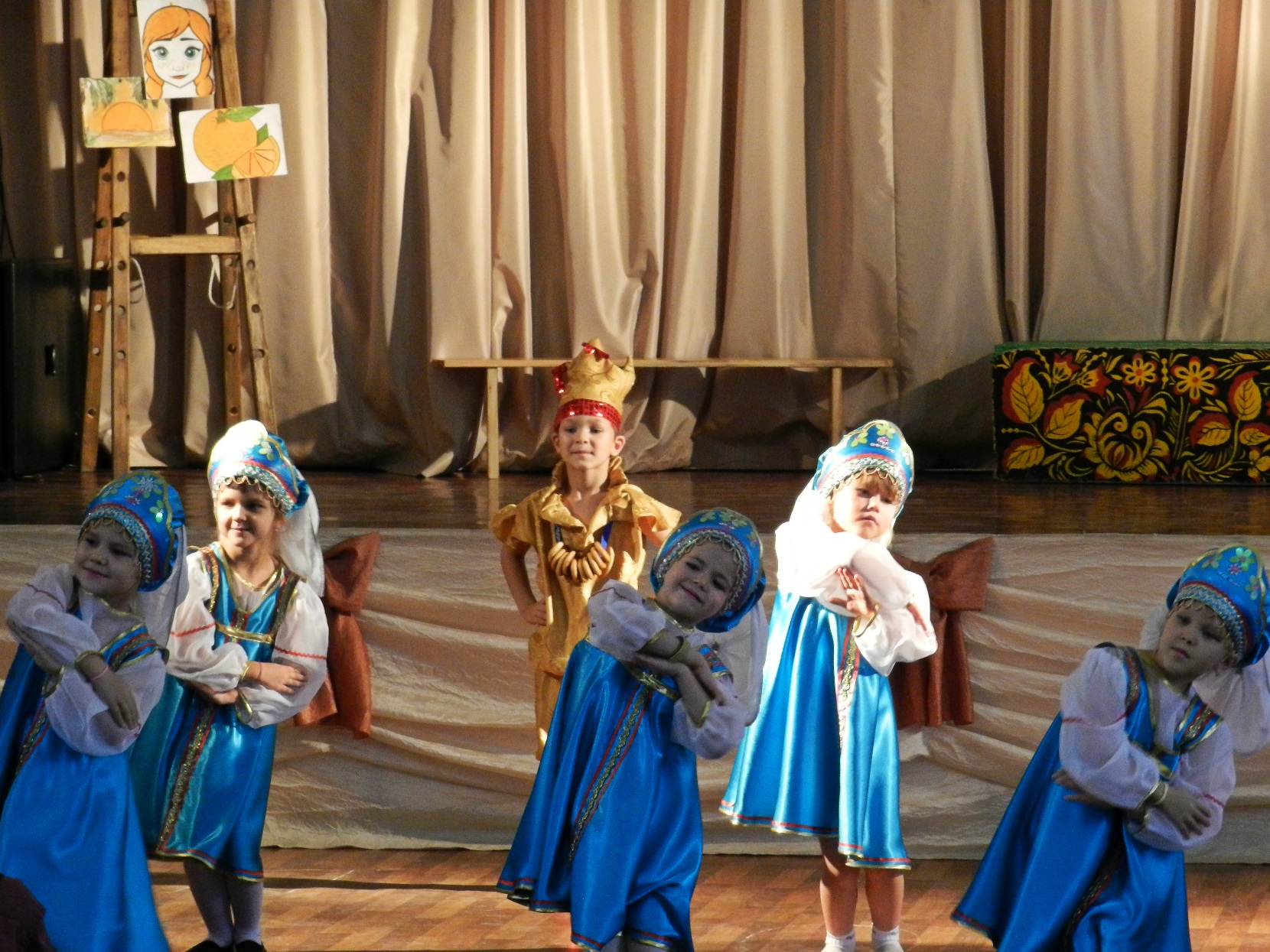 Конкурс творчества 
«Мы можем всё»
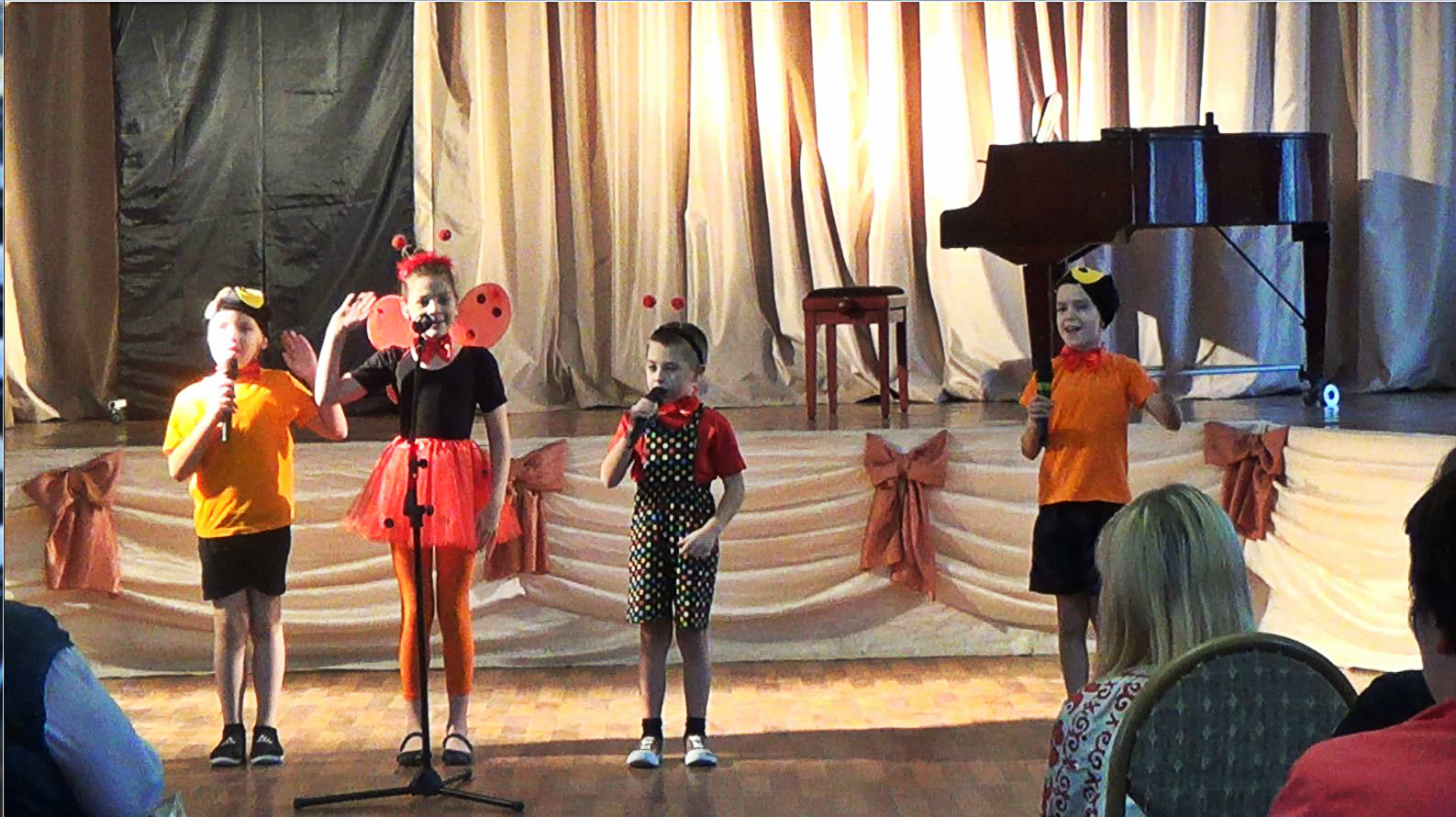 Конкурс творчества 
«Мы можем всё»
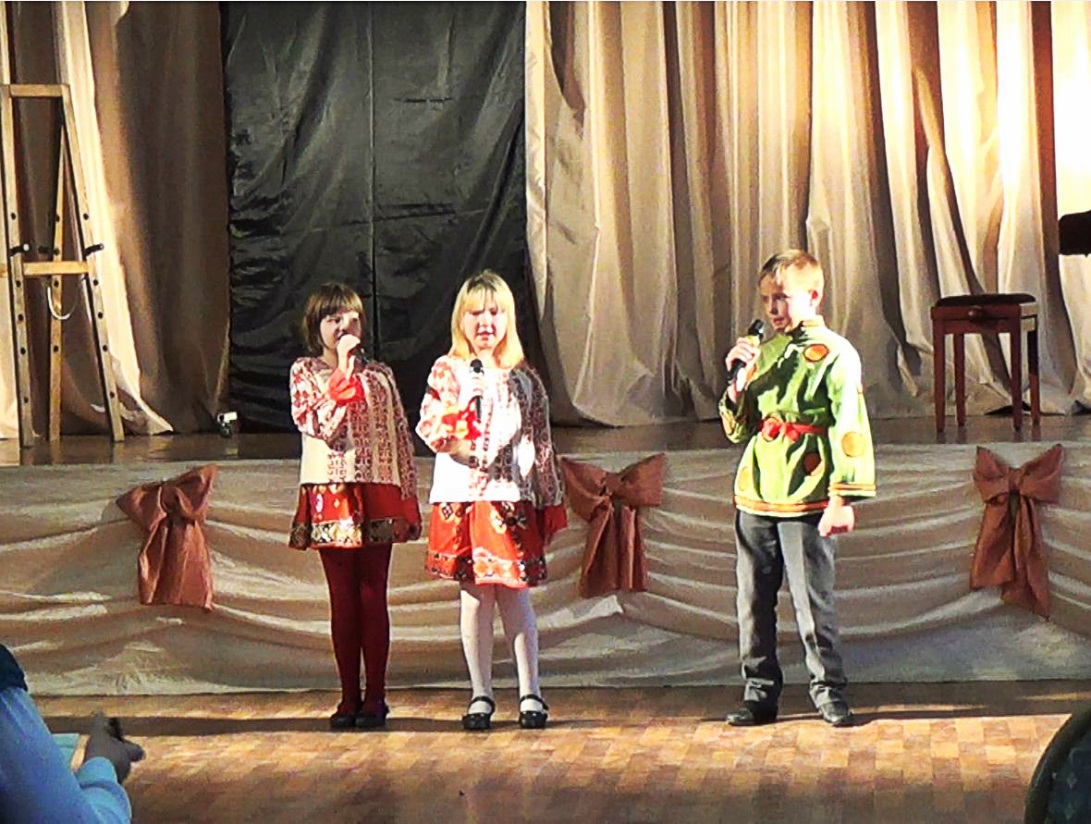 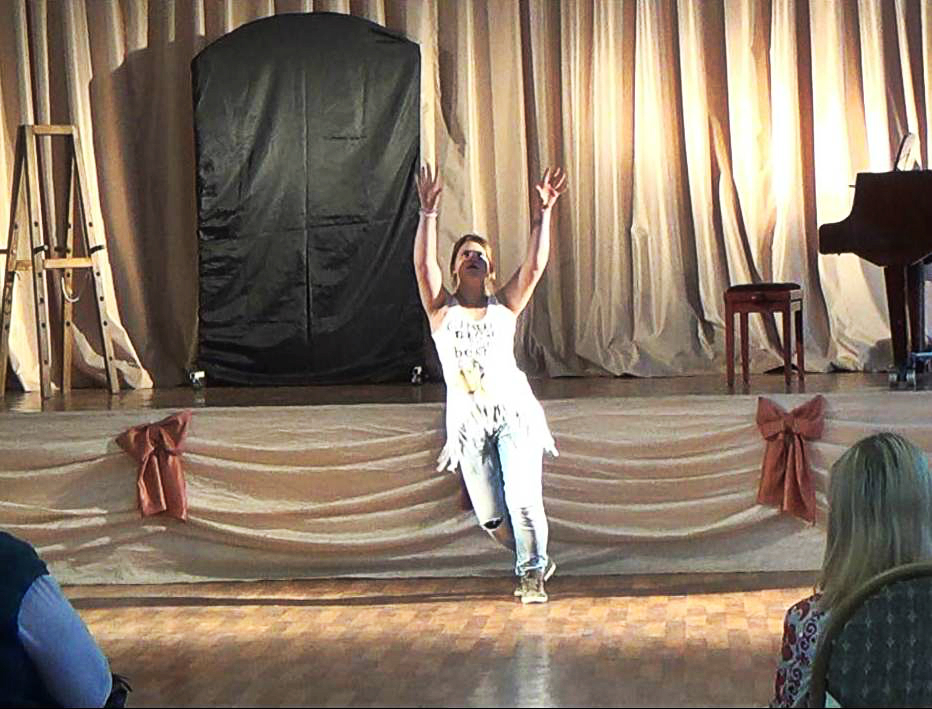 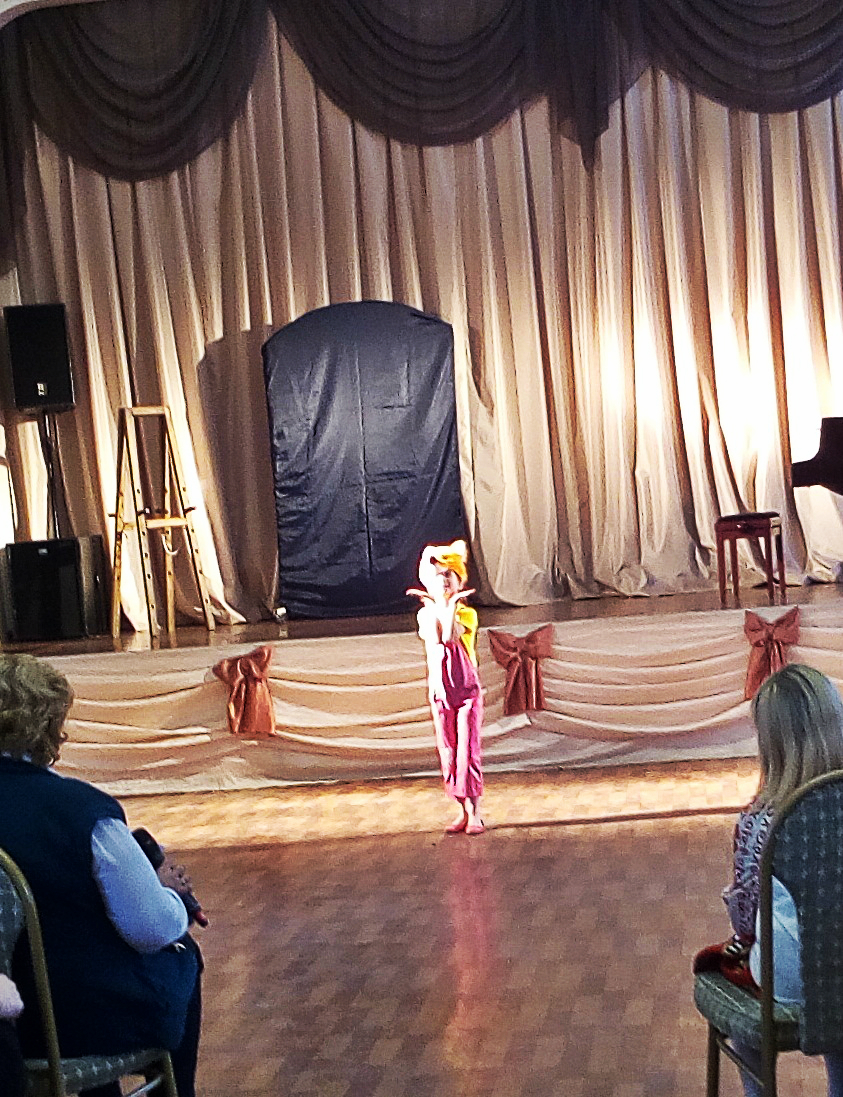 Фестиваль детского  творчества «Наши дети»
Участниками фестиваля стали более 300 детей и подростков в возрасте от 4,5 до 17 лет
Фестиваль детского  творчества «Наши дети»
Неоценимую   помощь в  организации Фестиваля  и предоставлении площадок оказал  ПАО «Северский трубный завод»
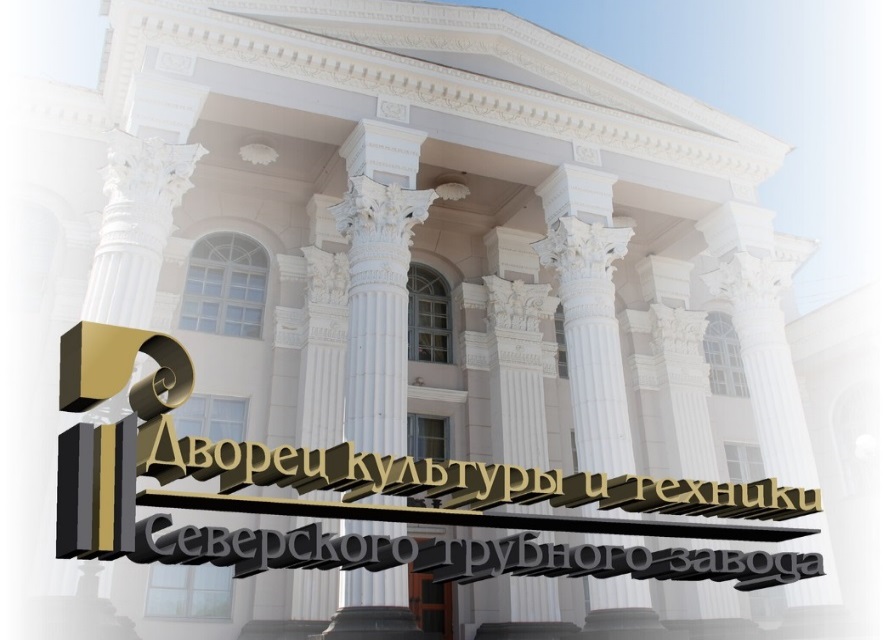 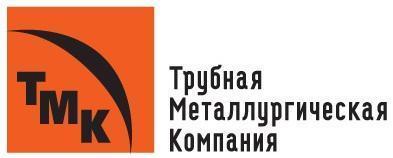 Фестиваль детского  творчества «Наши дети»спонсорами фестиваля выступили:
Полевской филиал СОСПП, 
ЗАО «Русская медная компания»
Свердловское отделение Российского детского фонда,
 ИП Кулбаев И.А.,
АНО «Православный центр медико-социальной реабилитации «Подвижник» при храме святых апостолов Петра и Павла г. Полевской.